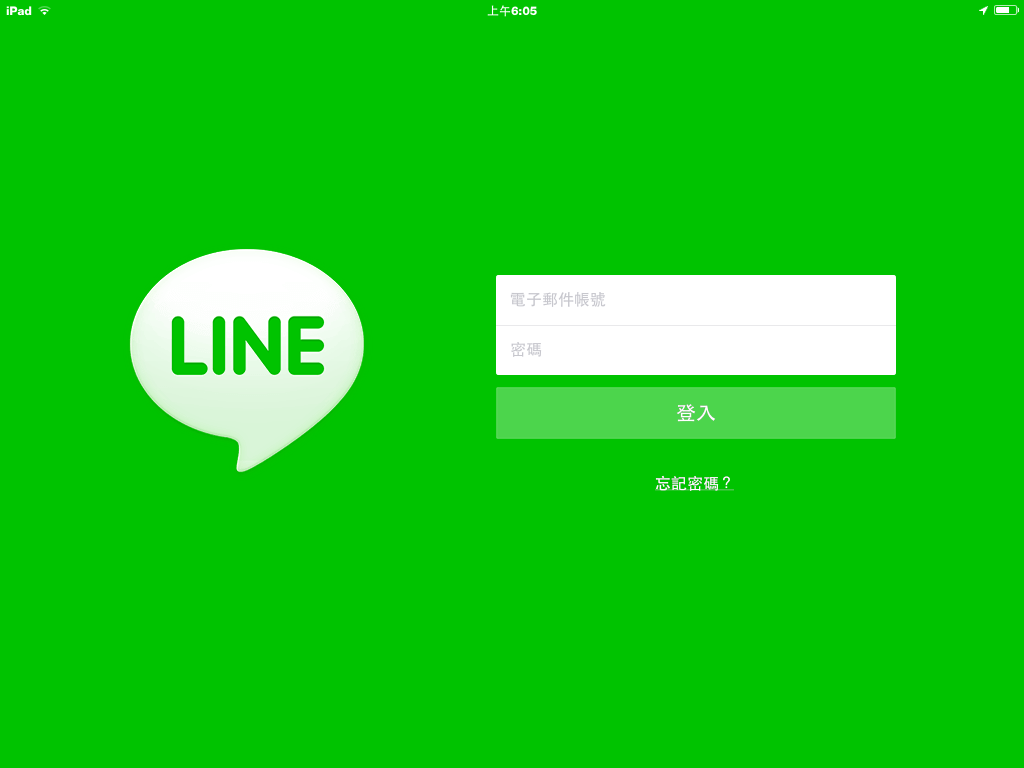 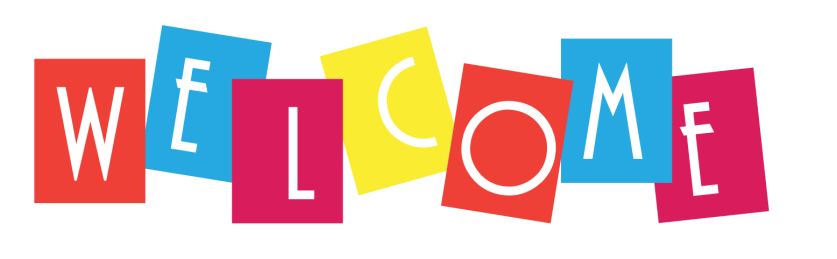 105學年第一學期607 班親會
日期: 2016/09/08(四)
時間: 7:30 p.m.
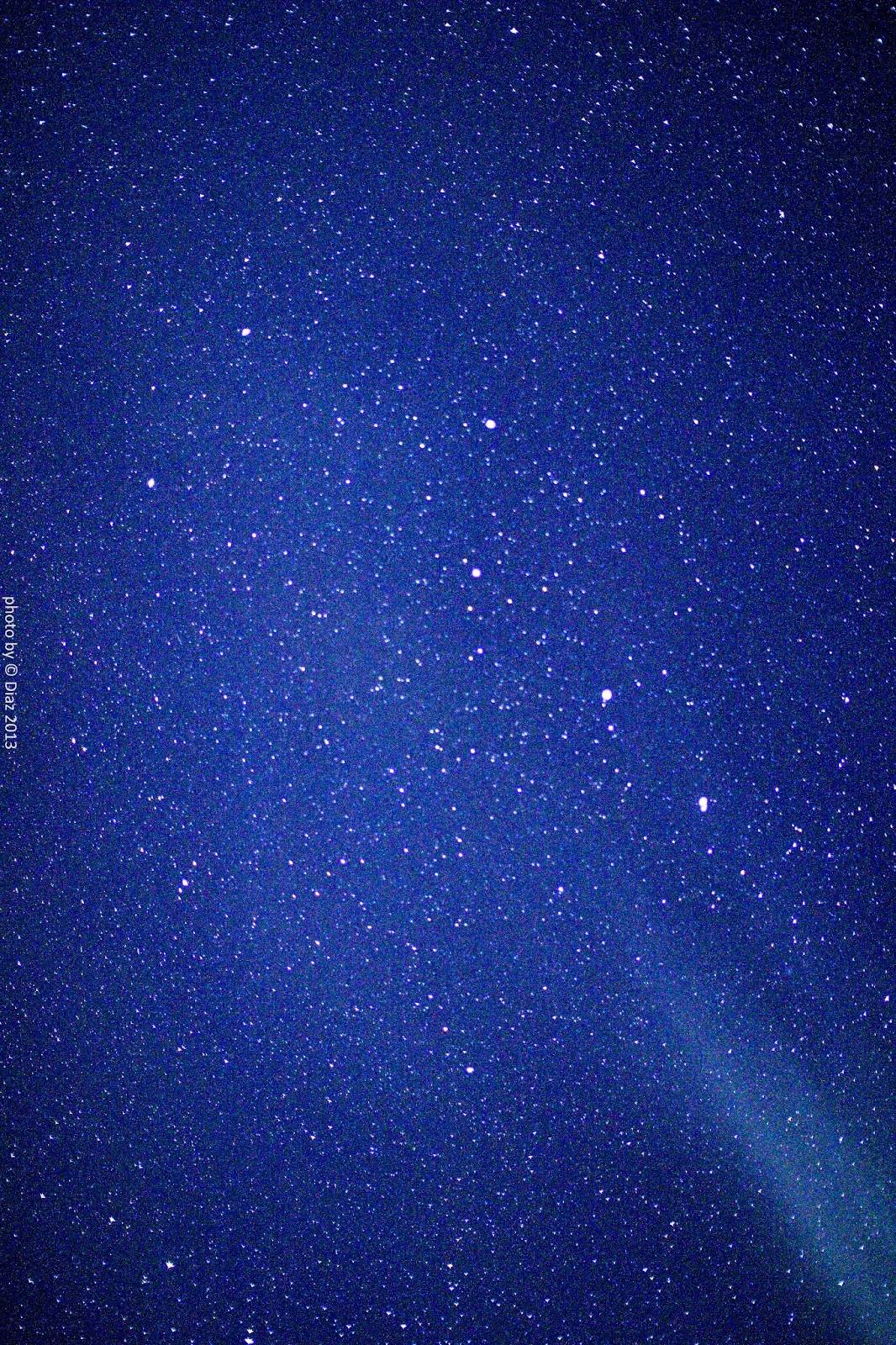 105學年  六年7班 班親會
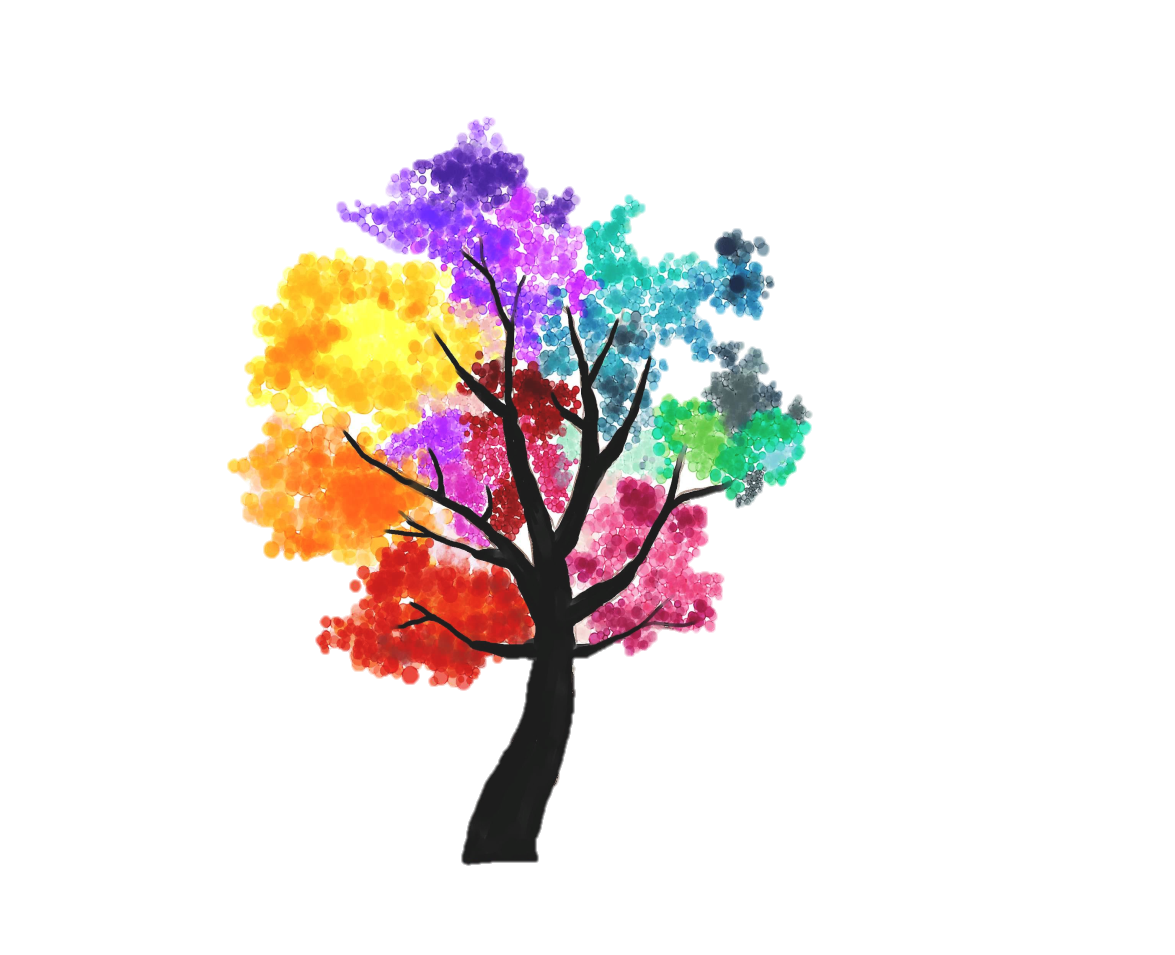 ★ 班級特色與群組
                ★ 班級幹部回顧
                ★ 學校暨班級重要行事
                ★ 費用說明                         
                ★ 畢旅說明
                ★ 課程介紹
                ★ 學思達議題
                ★ 討論與問答
INVITATION
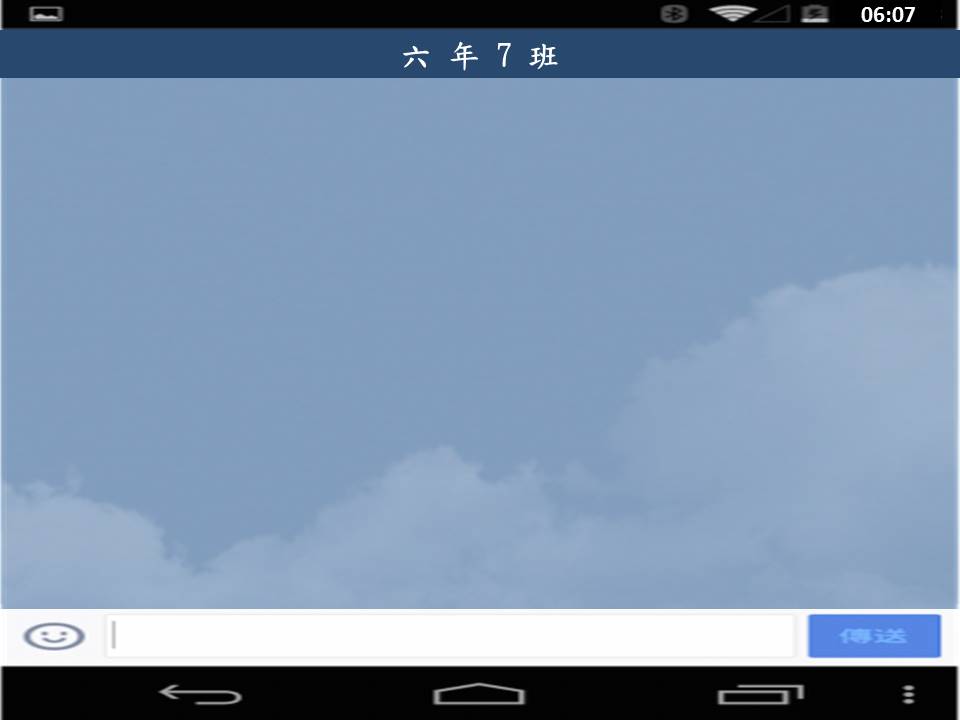 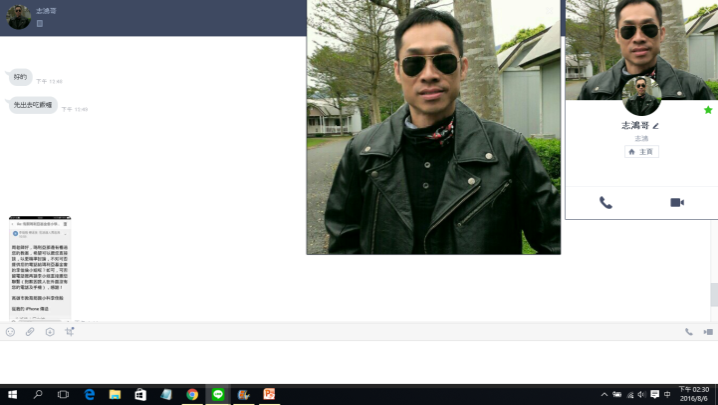 班級特色與群組
當孩子一早起床，期待上學
當孩子一進教室，開始自律
當孩子一上課程，開始歡笑
當孩子學習課程，專心無比
當孩子下課休息，不覺浮躁
當孩子走出教室，氣質呈現

班上的孩子，就像是line的群組
每個群組皆有自己的特色
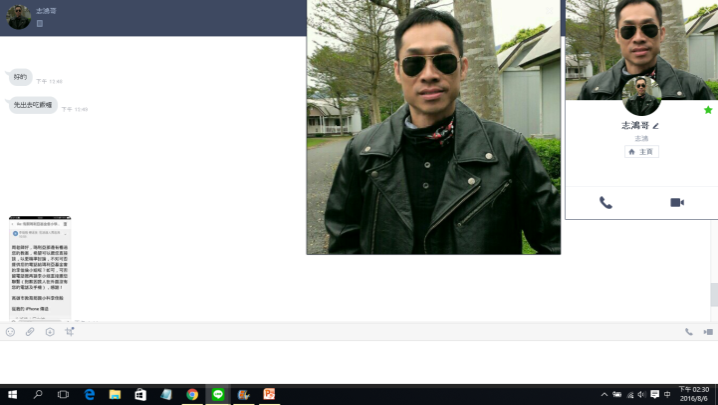 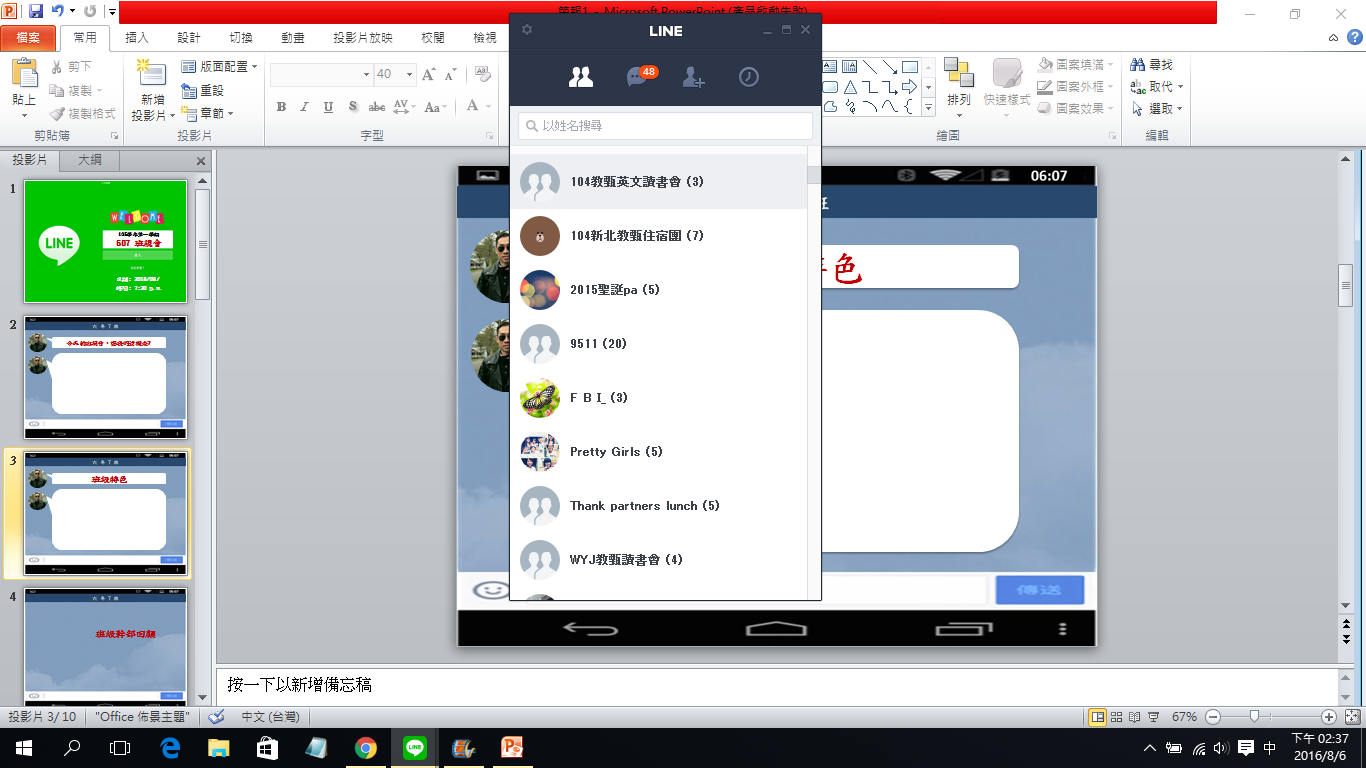 607 班級特色
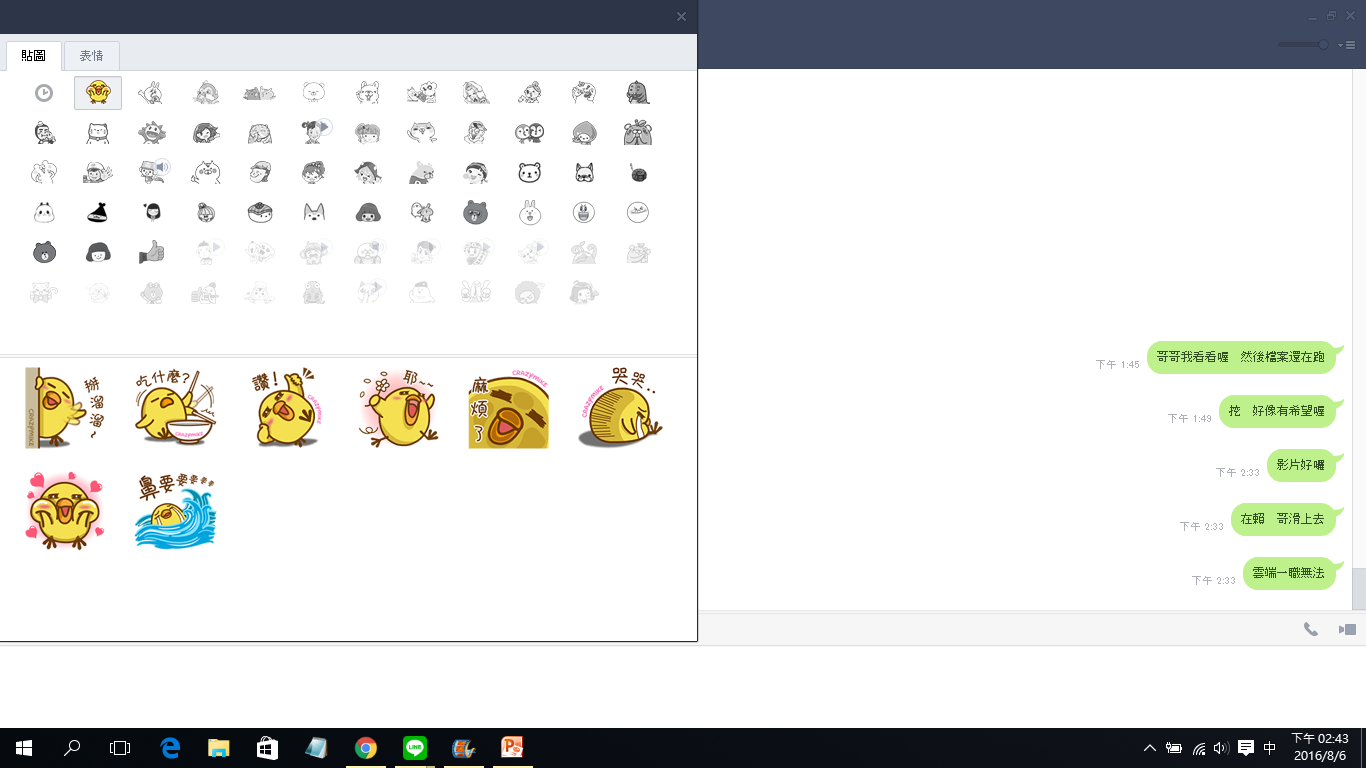 盡責幹部群 (7)
一群認真負責的幹部，帶領著七班積極向上
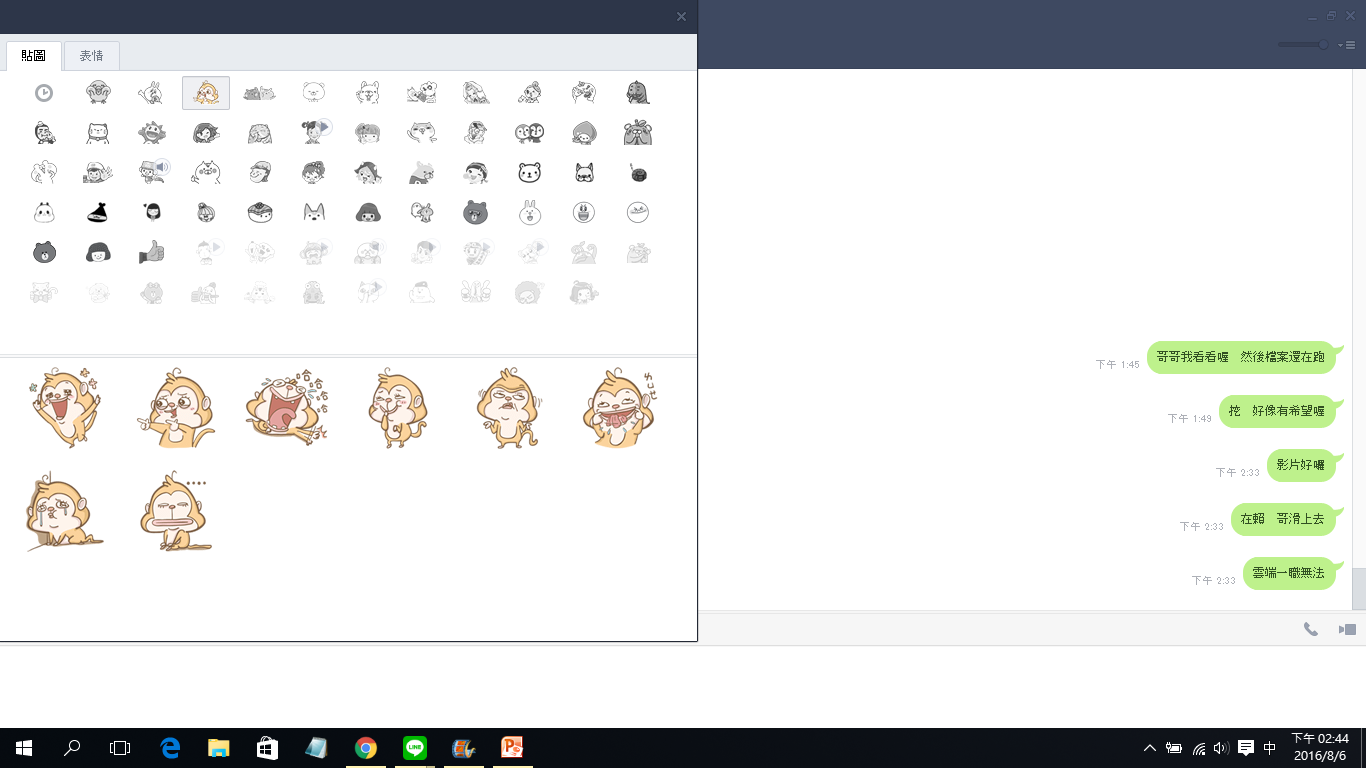 健壯勇士群 (6)
一群健壯的勇士們，任何體能練習難不倒
氣質出眾群 (5)
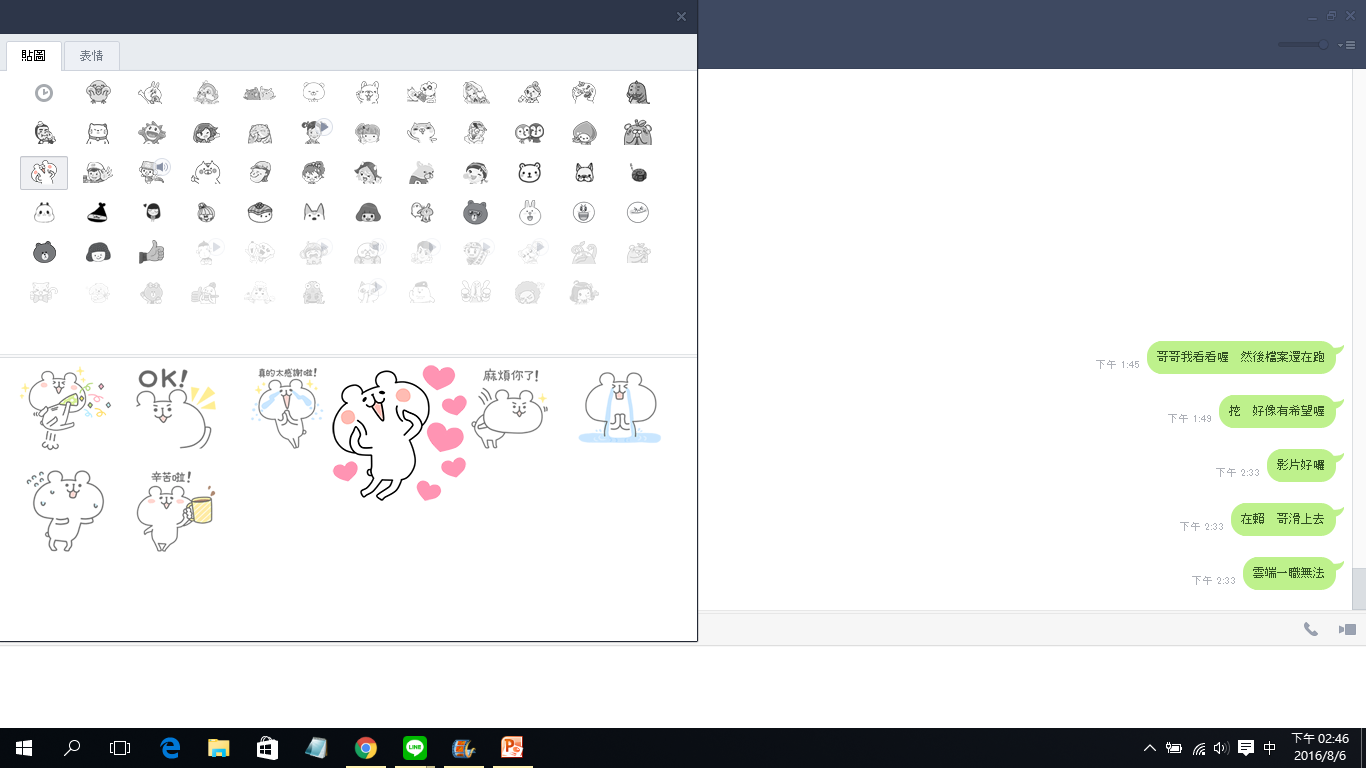 一群氣質出眾的美女們，營造七班好形象
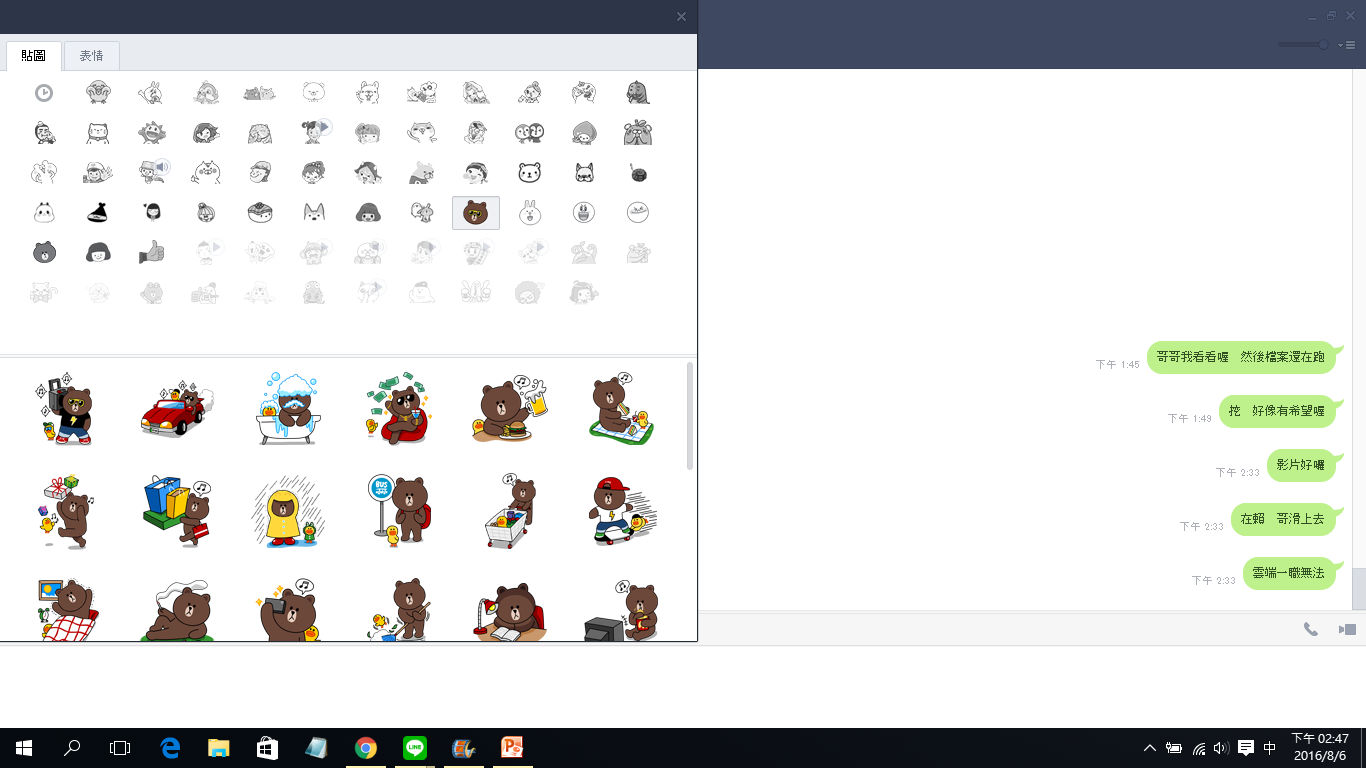 無憂無慮群 (4)
一群無憂無慮的孩子，快樂學習為上策
娛樂趣味群 (5)
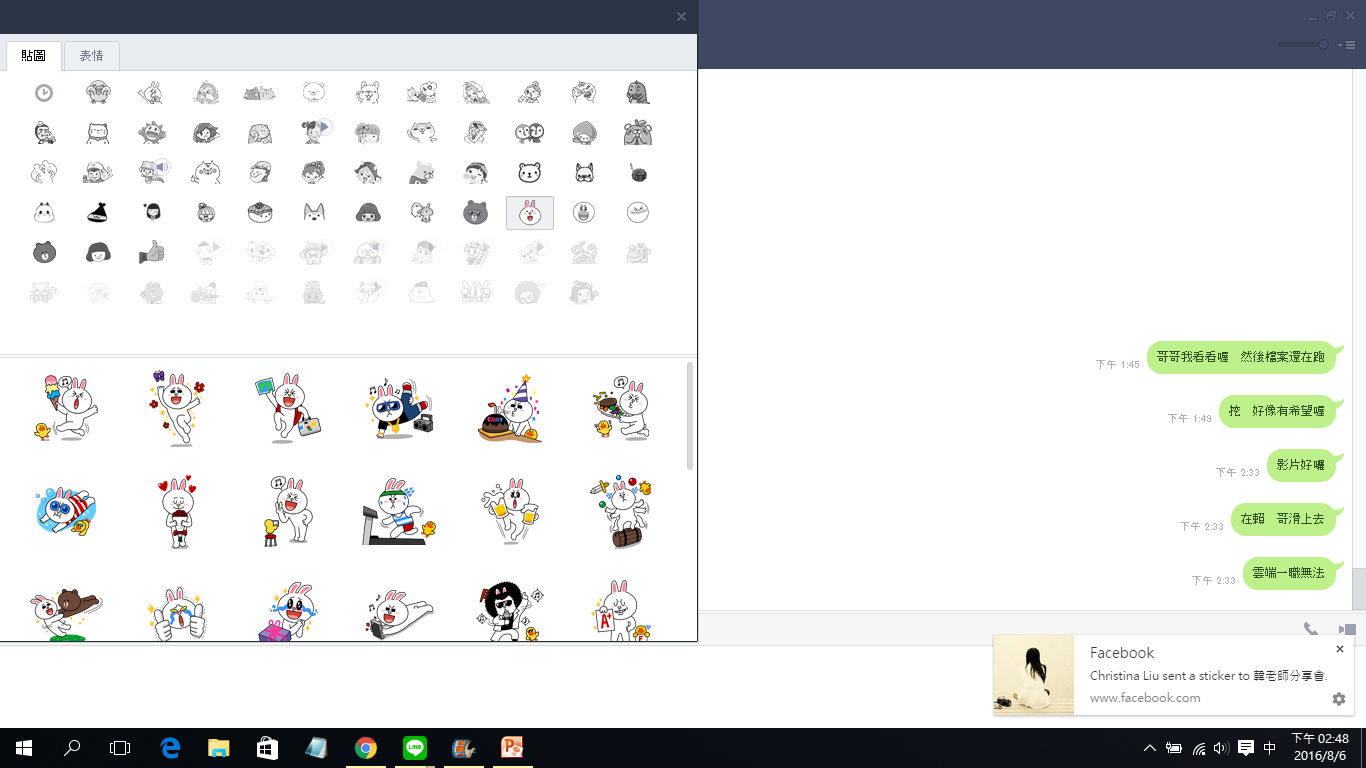 一群娛樂趣味開心果，班級歡喜樂無窮
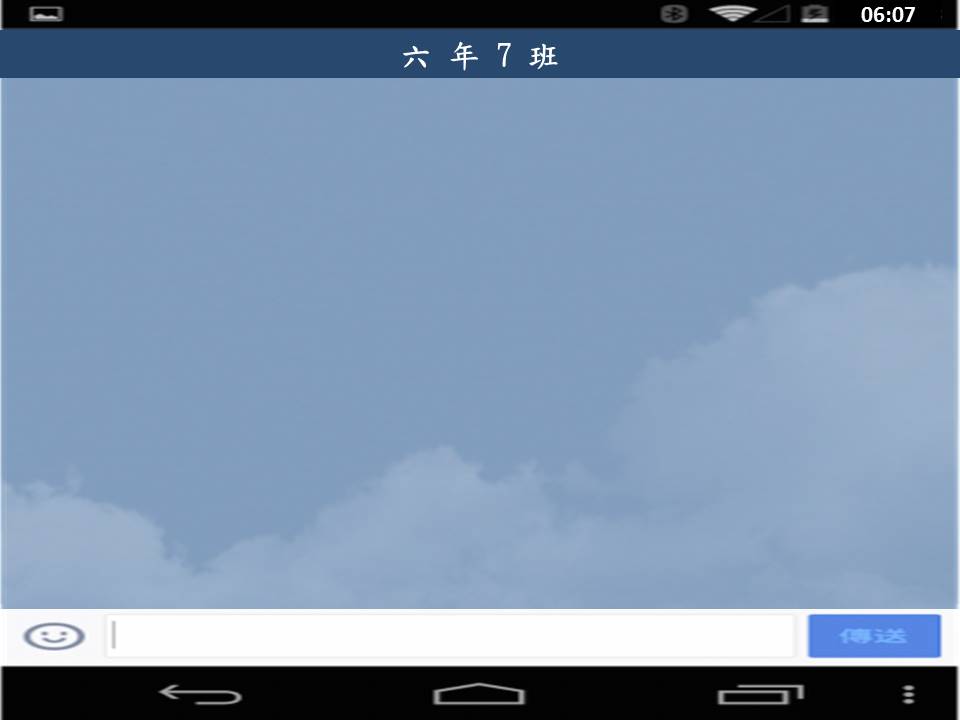 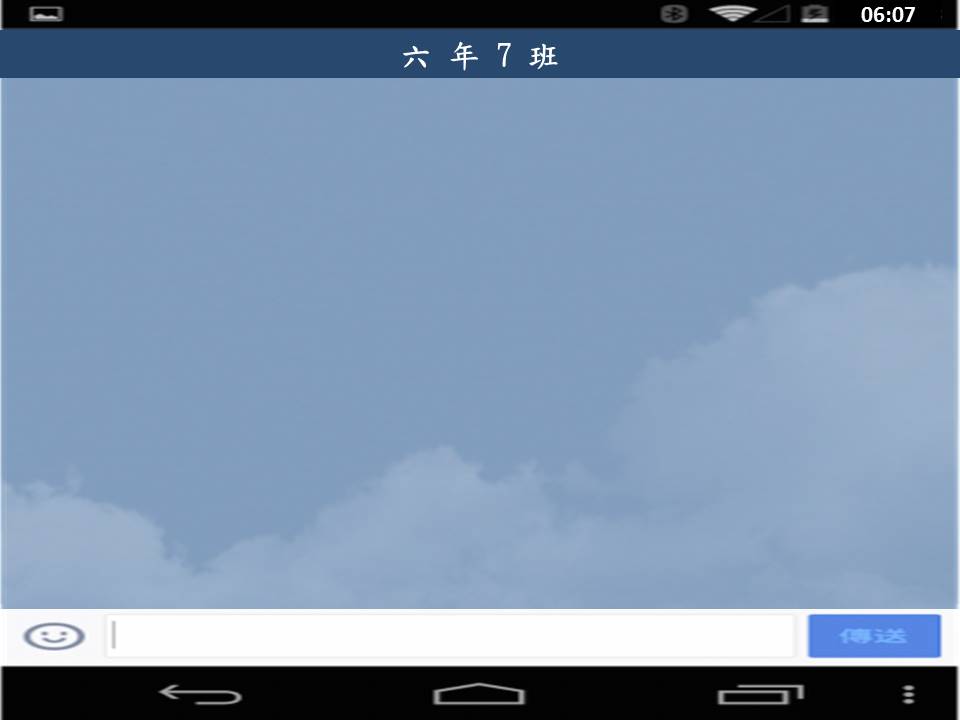 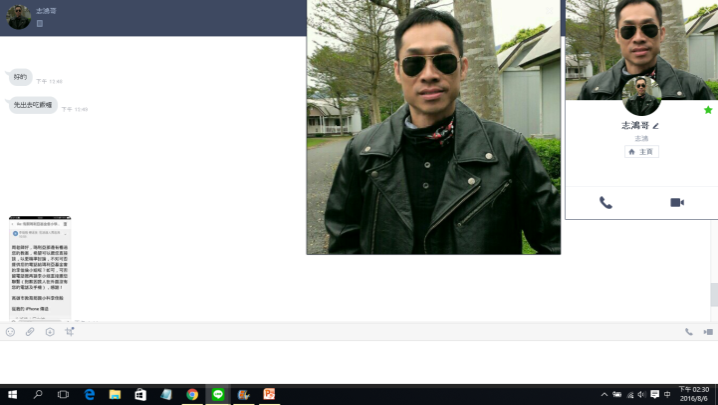 班級幹部
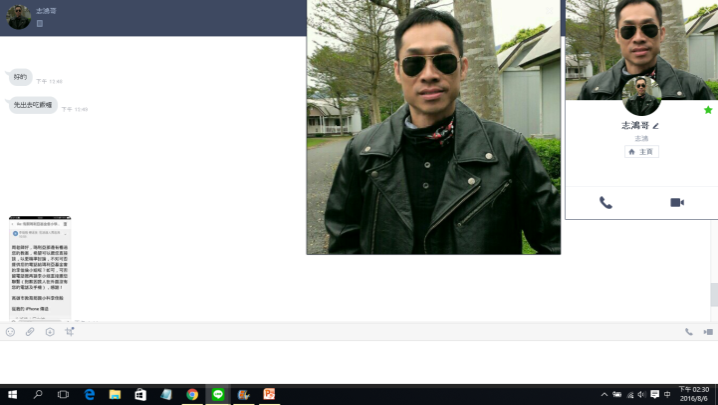 有一個女孩兒
繫著馬尾，清秀清秀
紅色鏡框，襯托出她的氣質
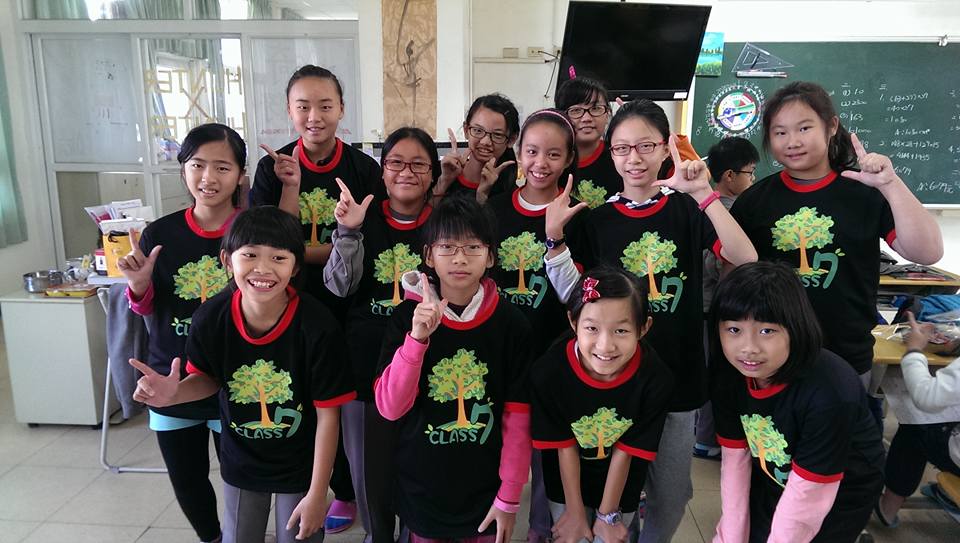 是我是我!!
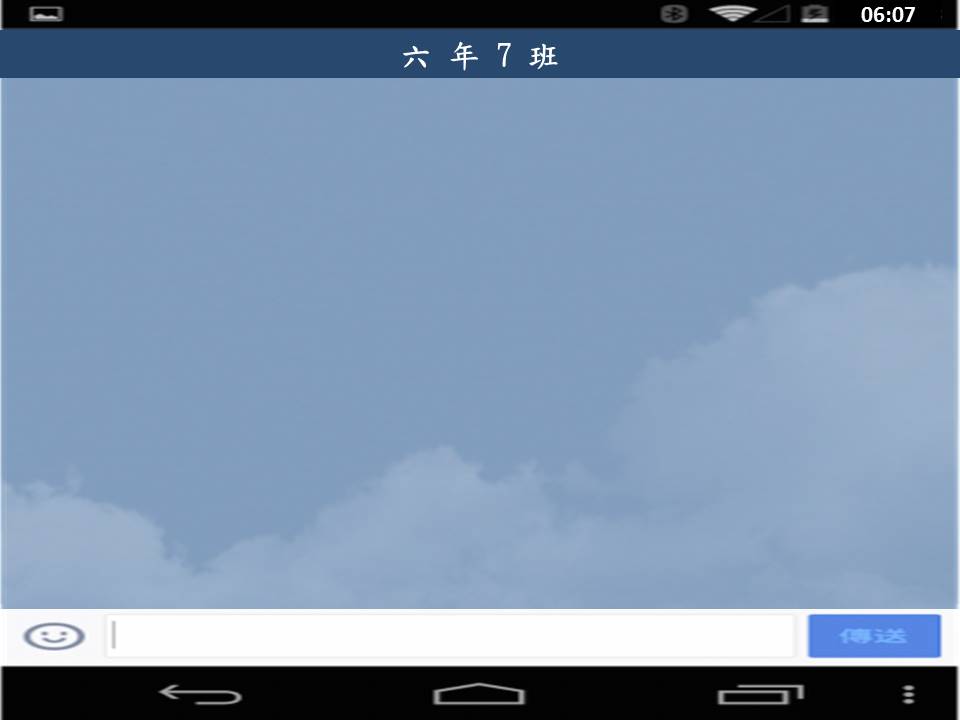 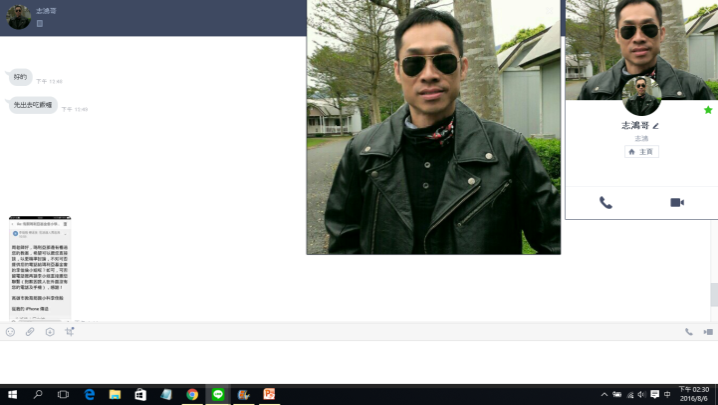 班級幹部
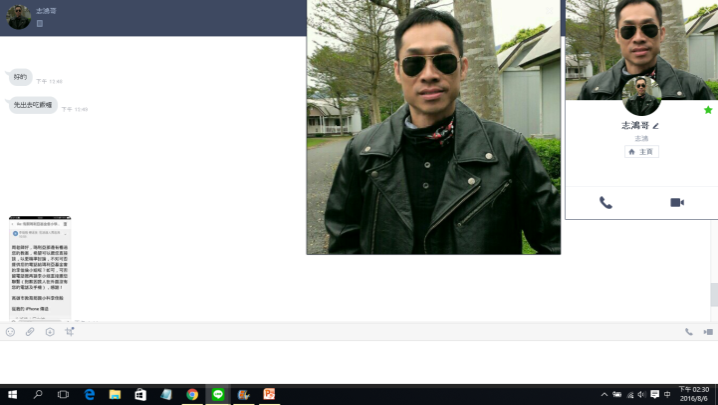 有一個女孩兒
高高瘦瘦，帶點酷味
髮夾、眼鏡在她身上成為特點
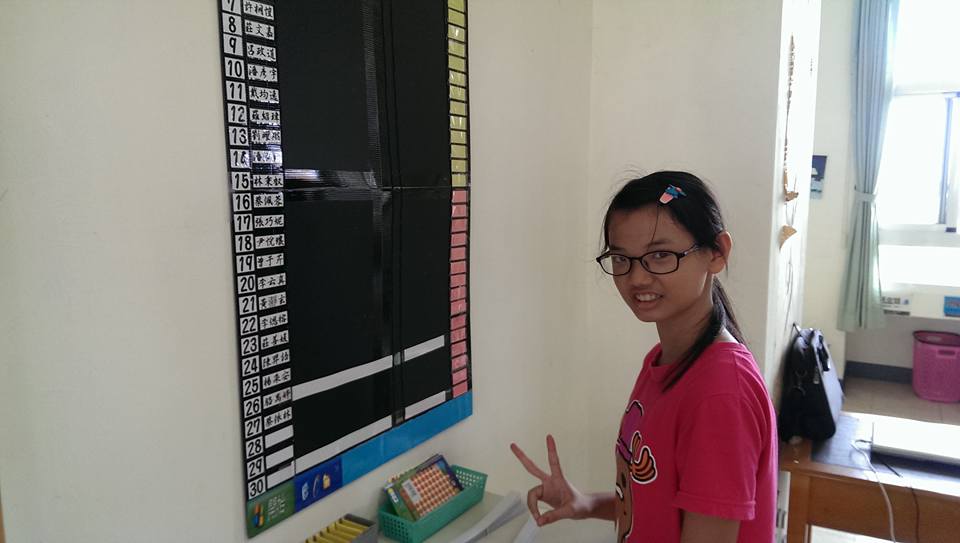 是我是我
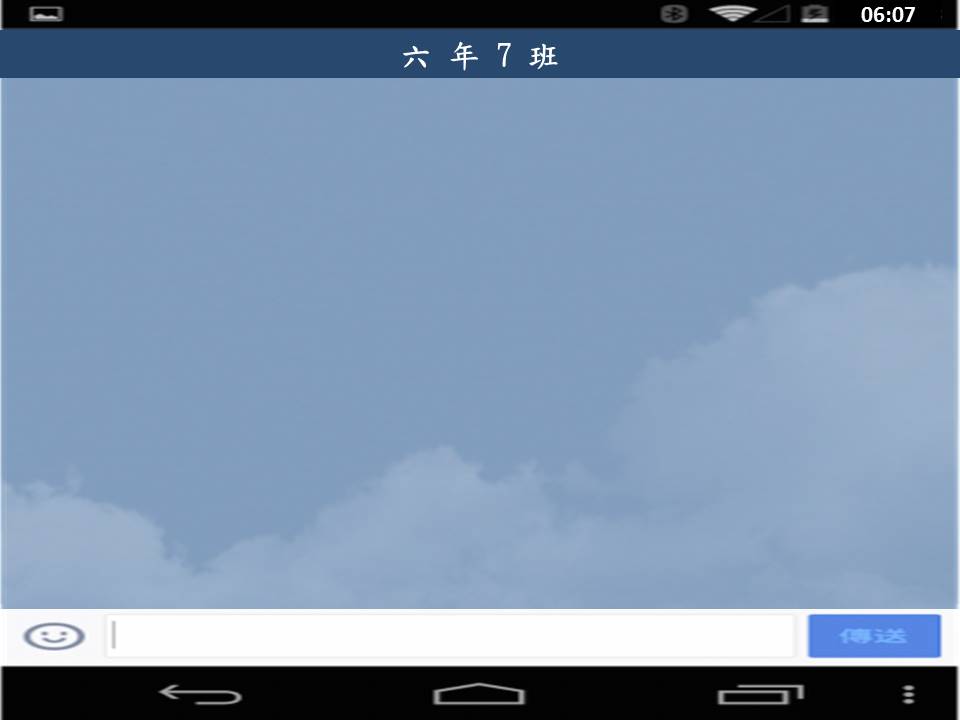 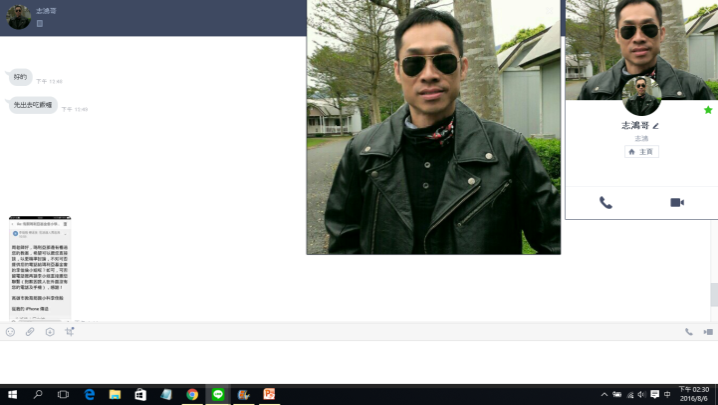 班級幹部
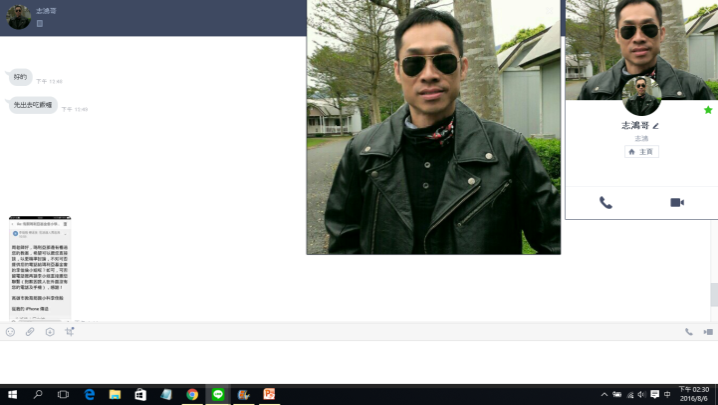 有一個男孩兒
課堂踴躍參與，樂意服務班級
個性老實、正直、值得人信賴
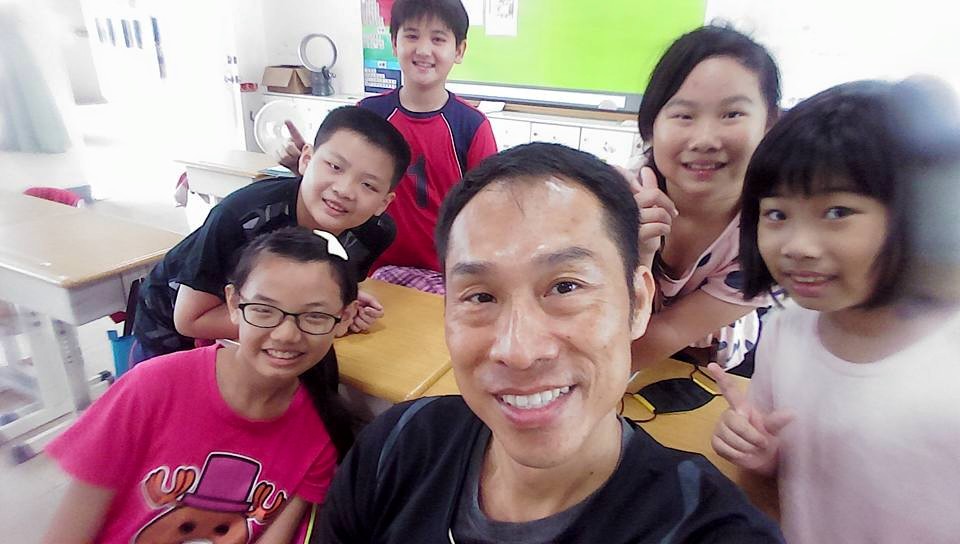 是我是我
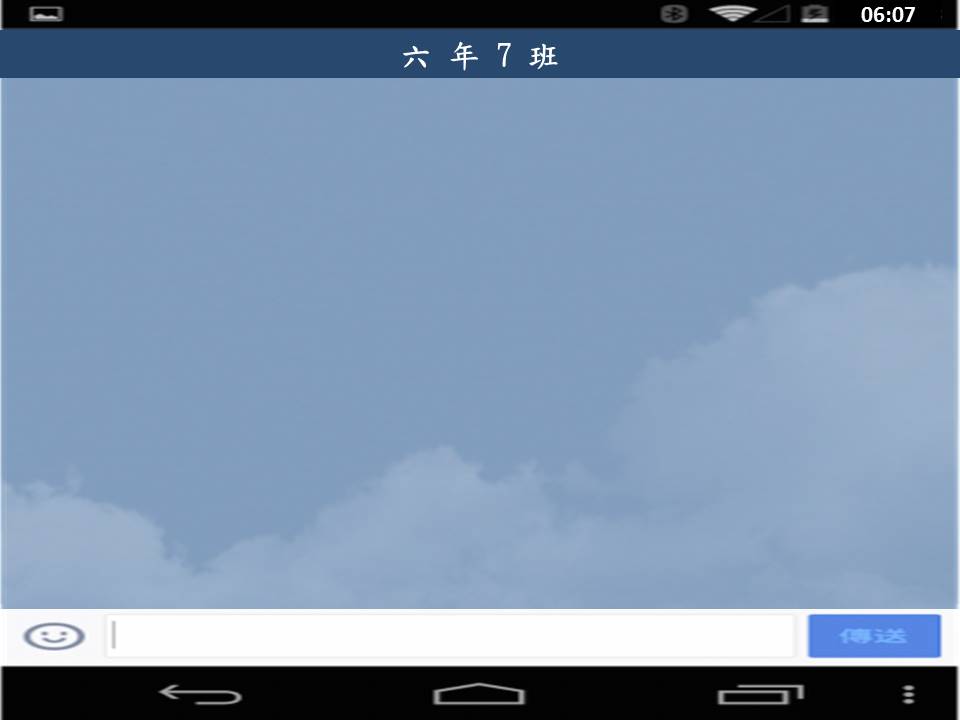 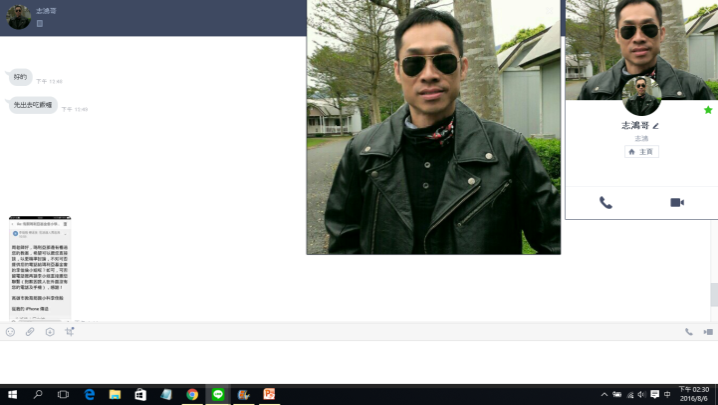 班級幹部
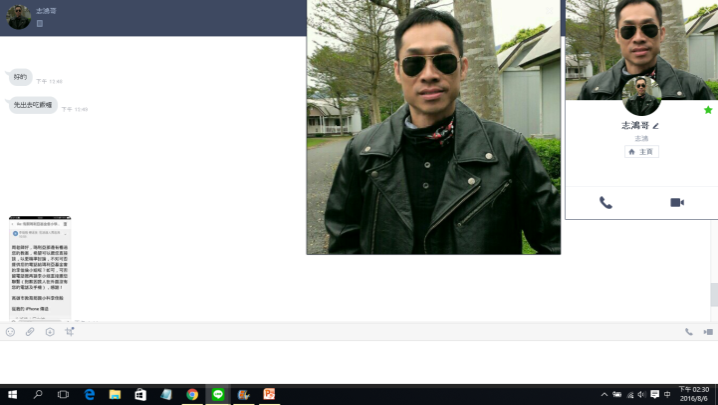 有一位男孩兒
他是熱情的原住民
爽朗的笑聲、有力的整隊聲
讓人難以忘懷
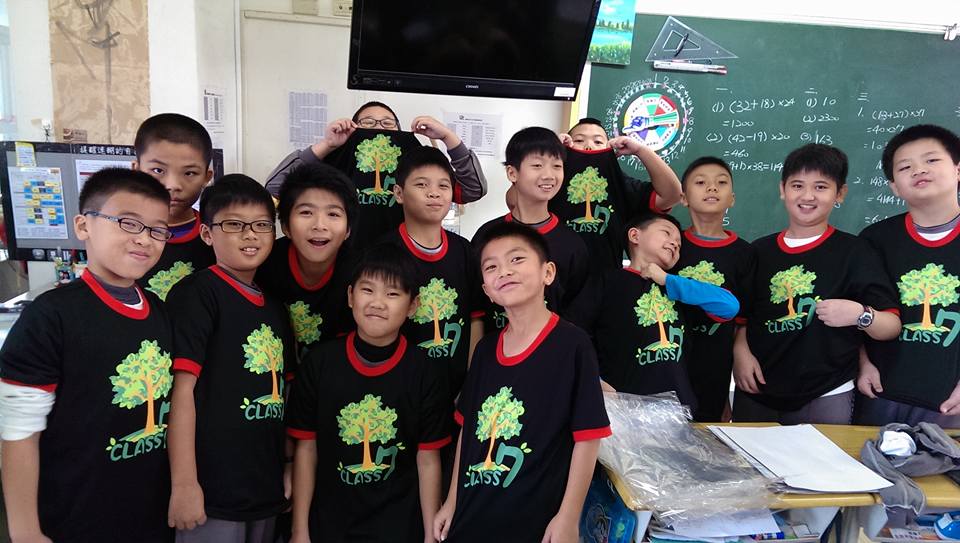 是我是我
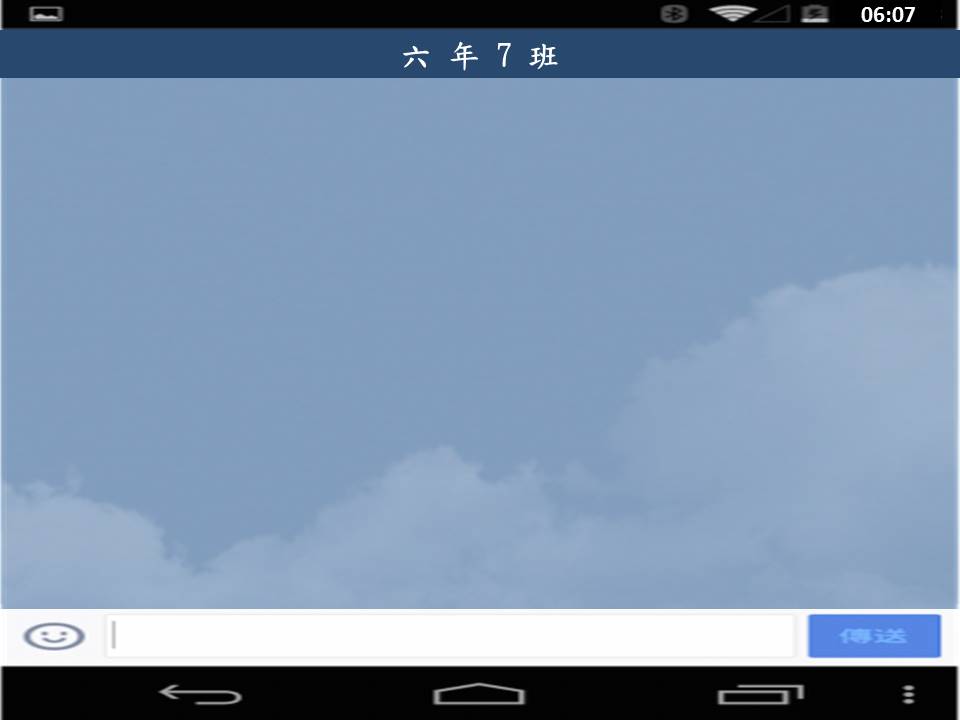 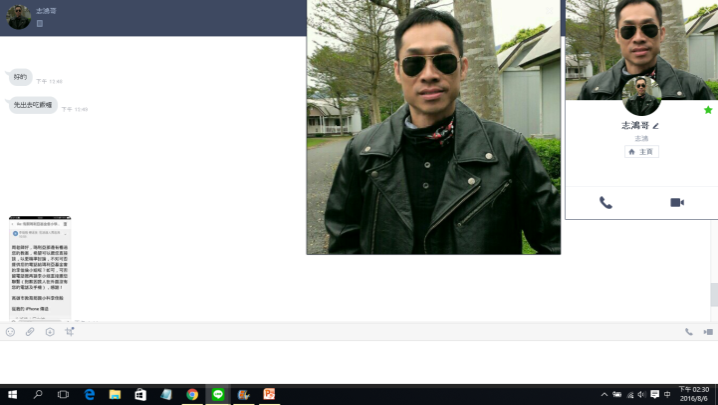 班級幹部
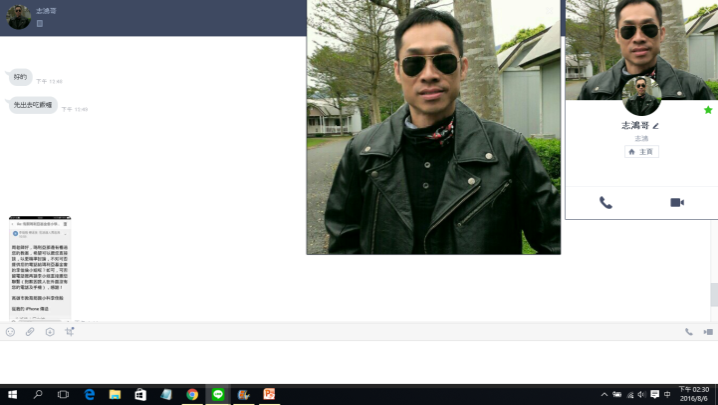 有一個男孩
個性平頭、鼓鼓肚子
帶領著班上的午餐開動
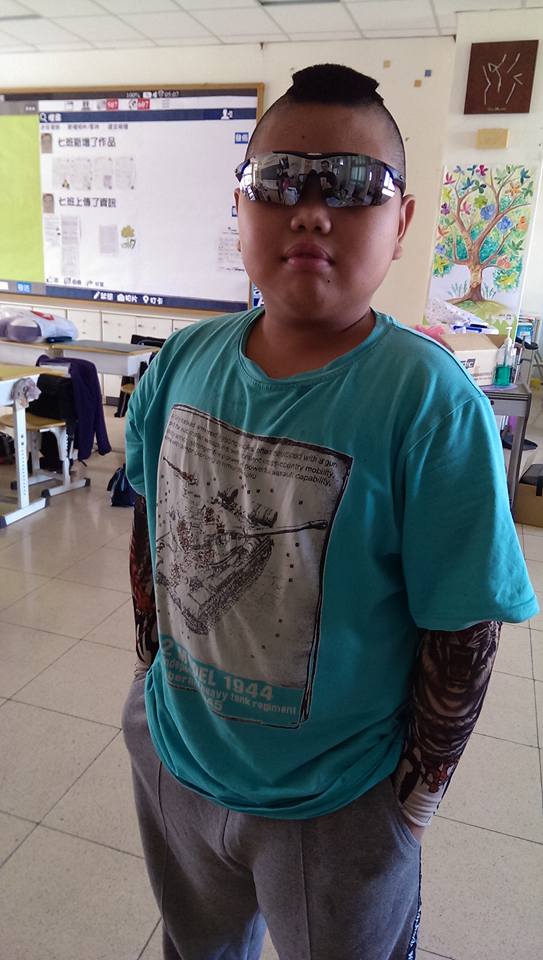 是我是我
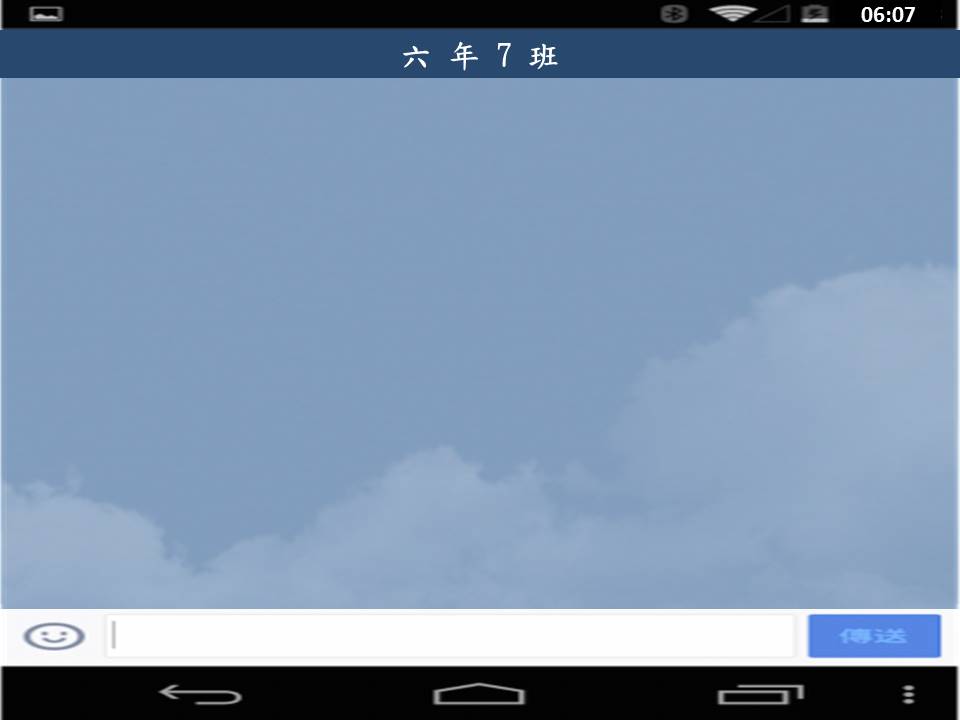 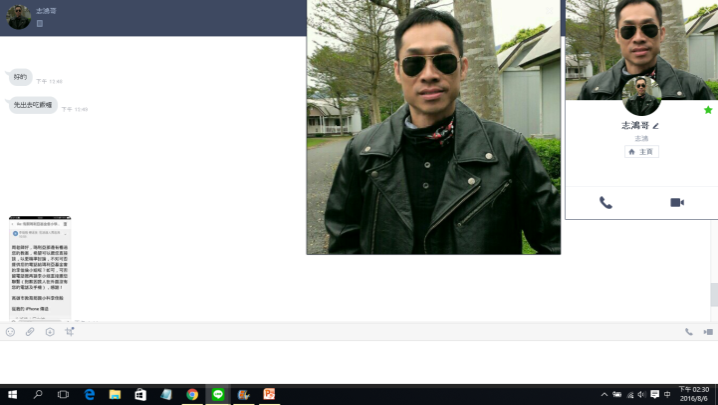 班級幹部
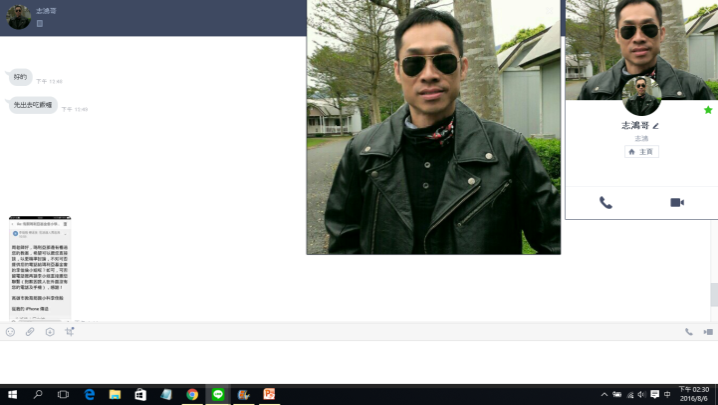 有一個女孩兒
偶爾迷糊，時而開朗
班上值日生歸她管
漱口水登記她在催
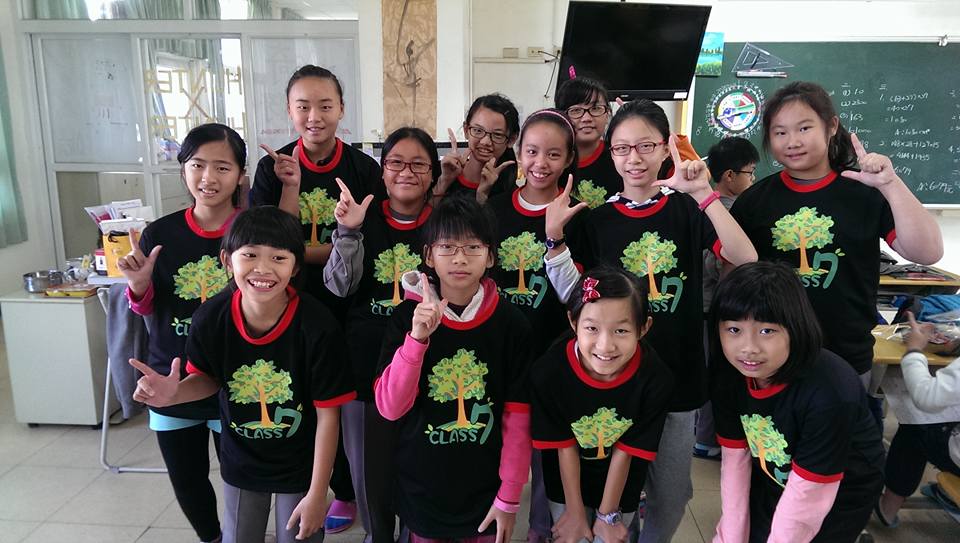 是我是我
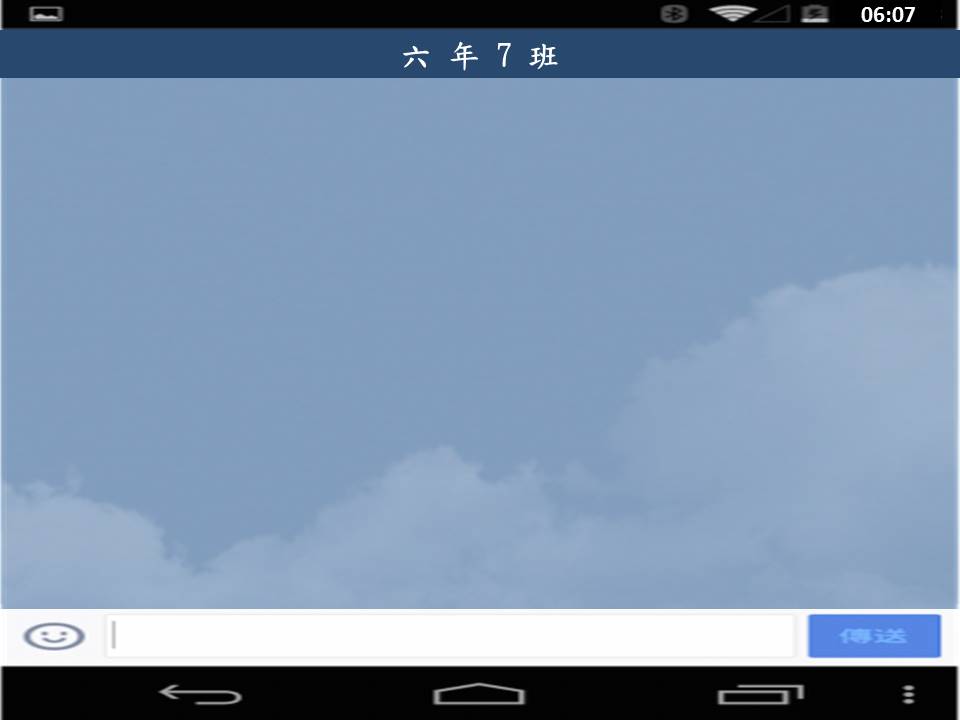 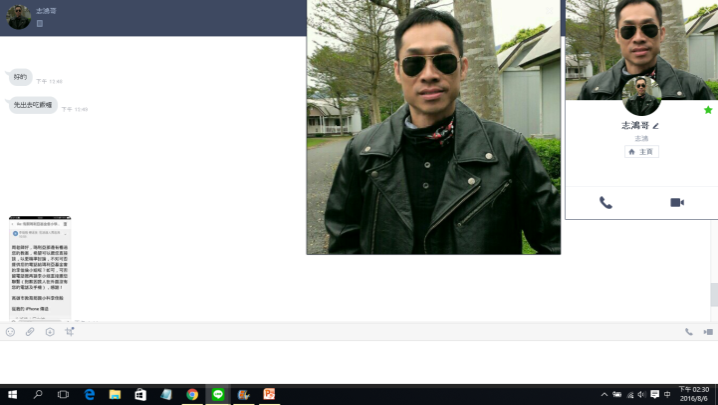 班級幹部
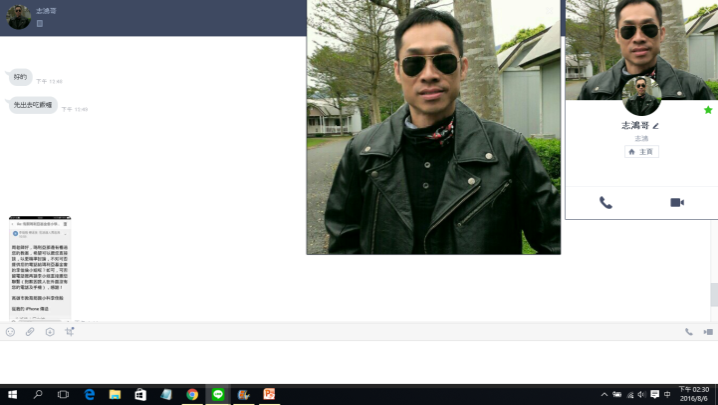 有一個男孩
正直、公道，正如其名
精通學科，笑容靦腆是他特點
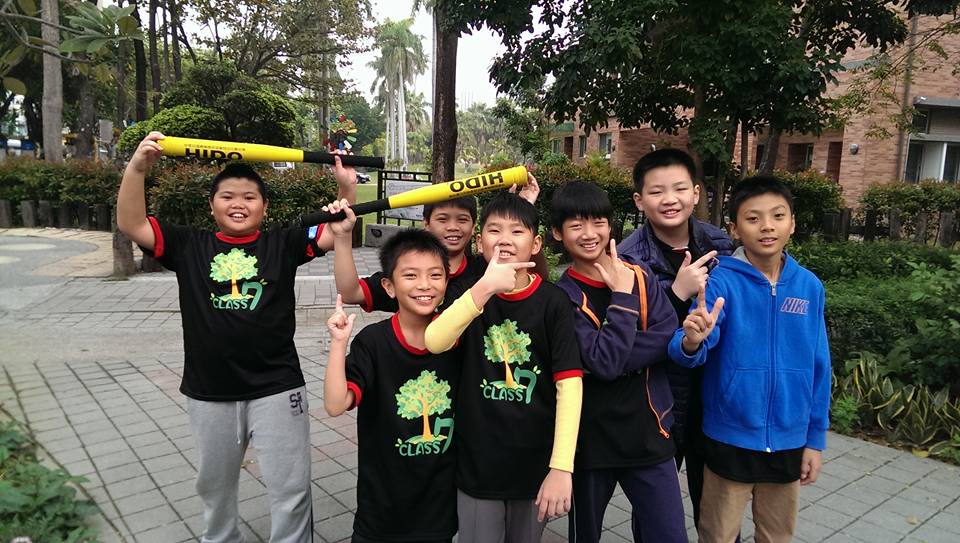 是我是我
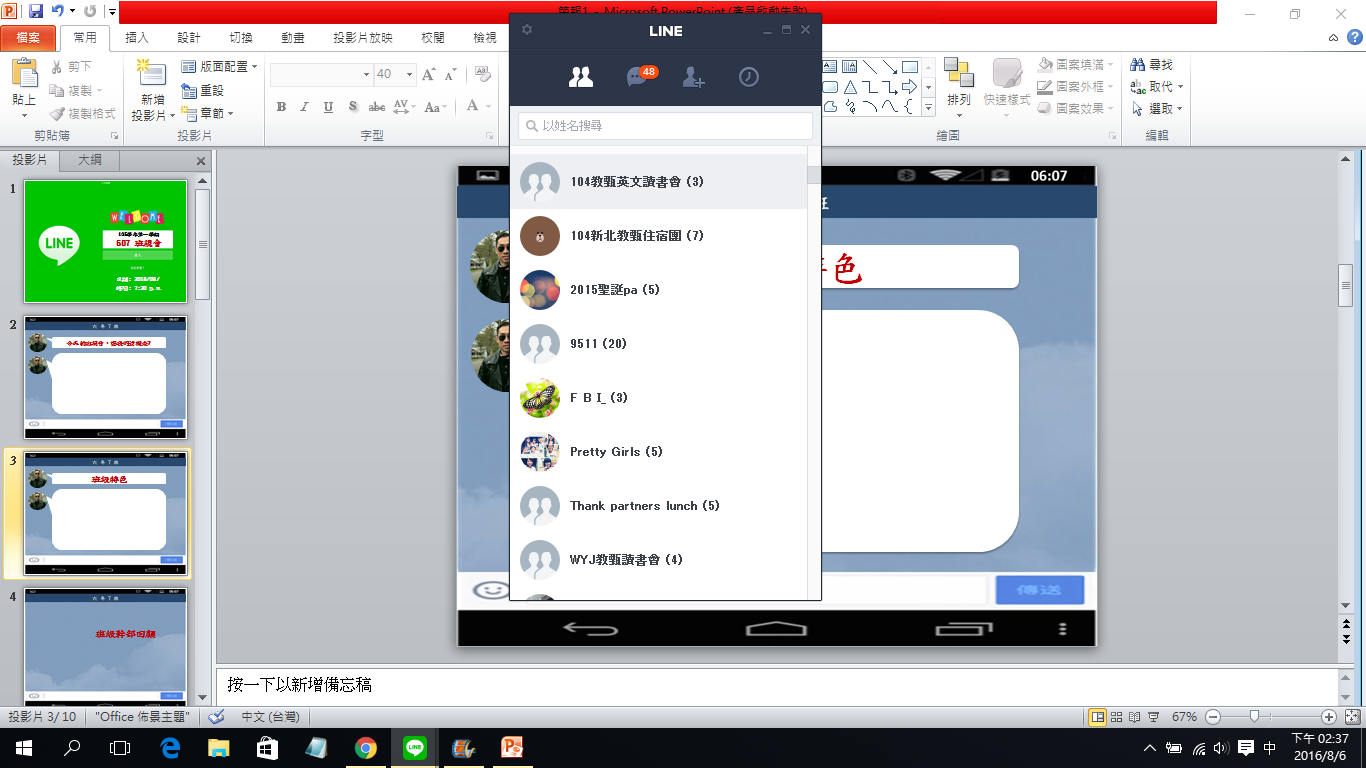 607 班級特色
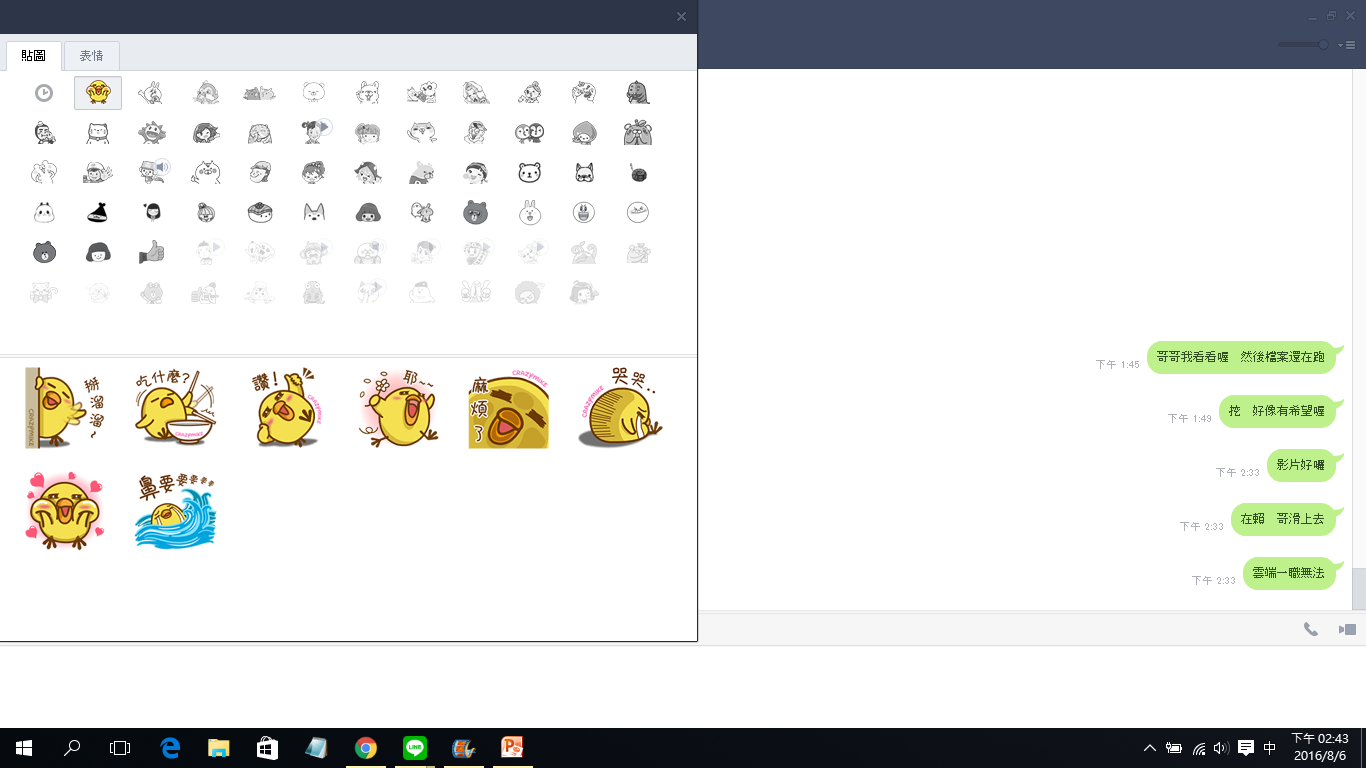 盡責幹部群 (7)
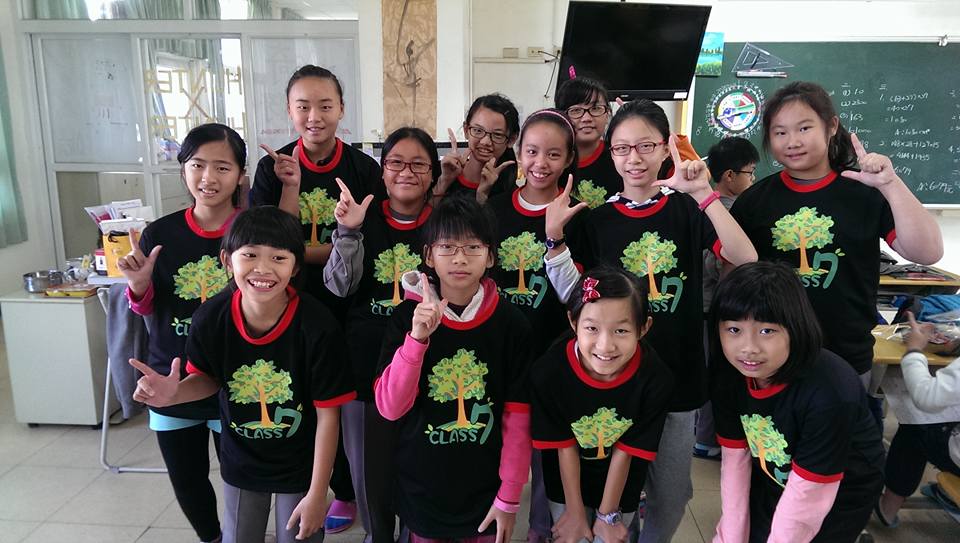 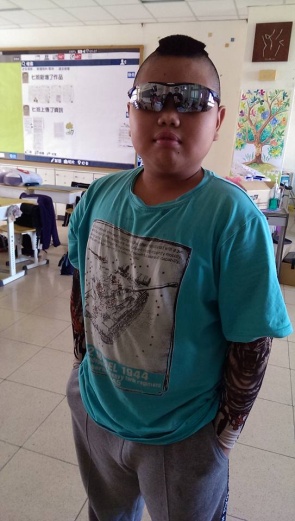 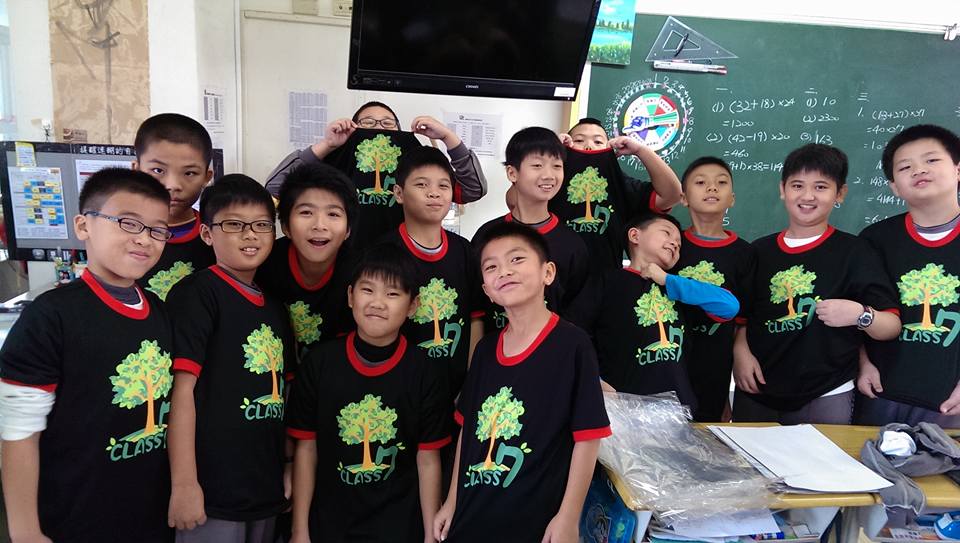 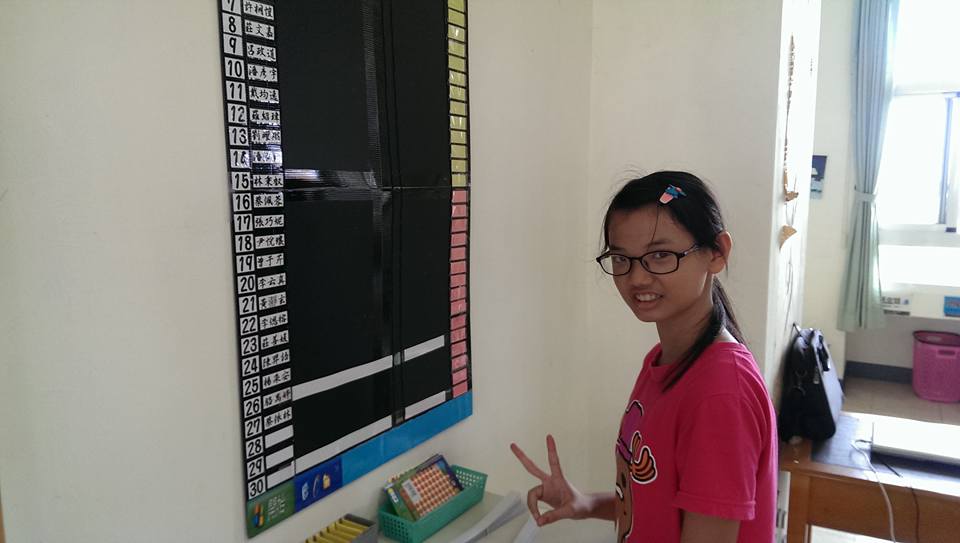 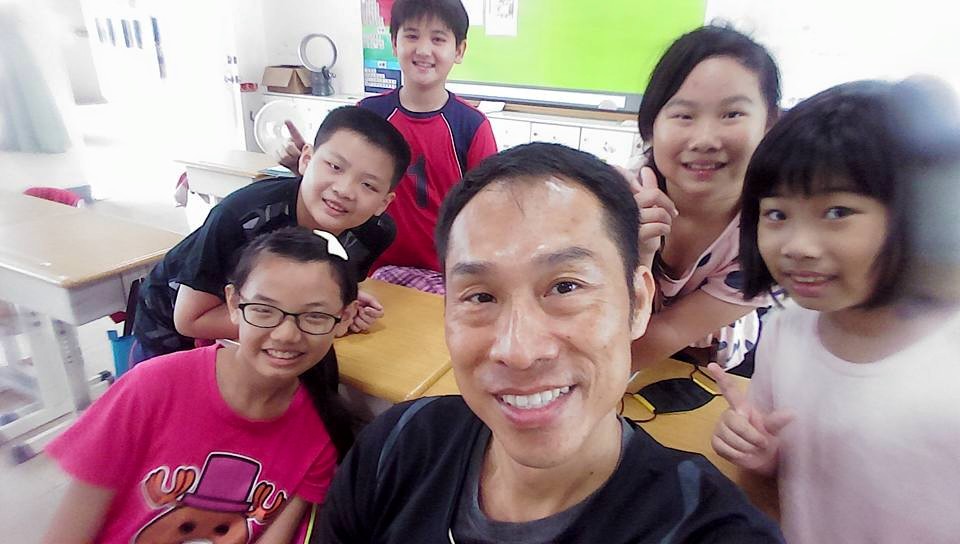 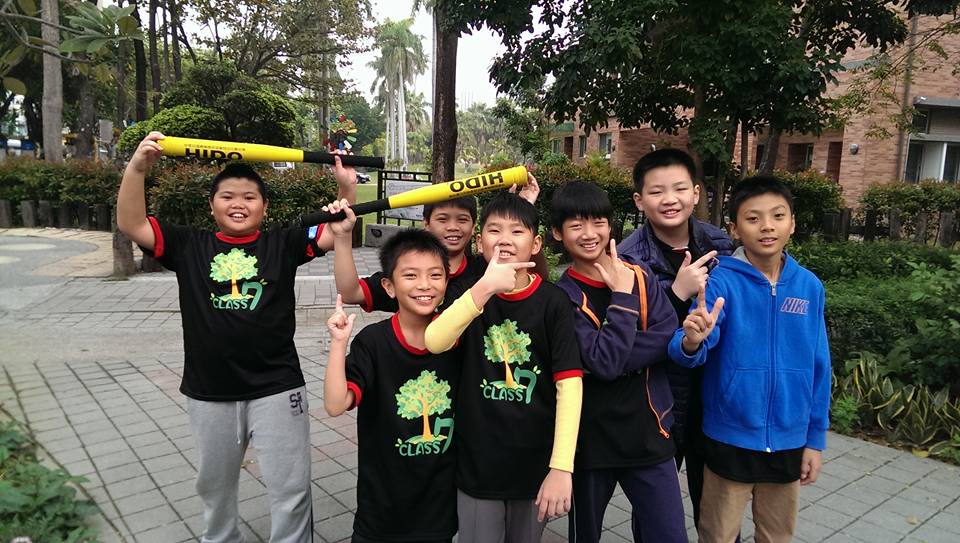 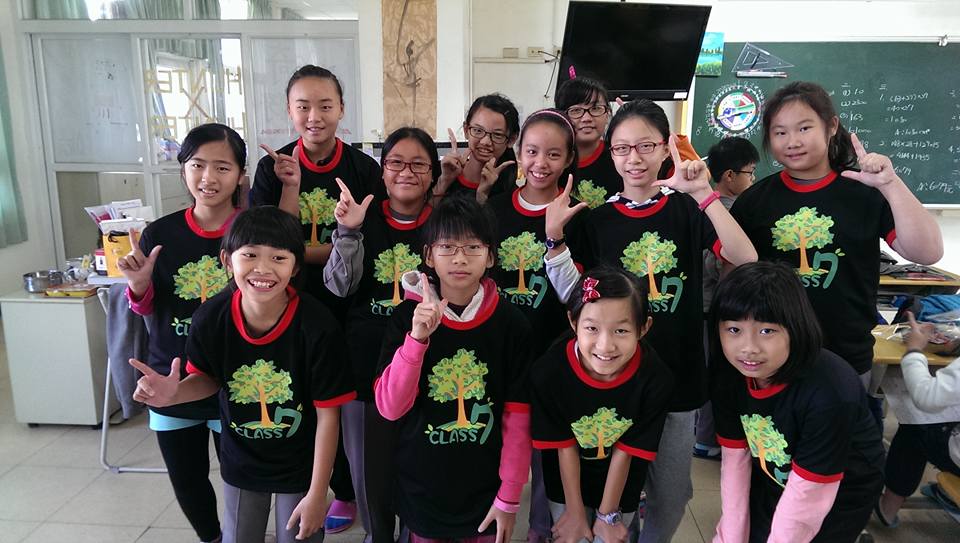 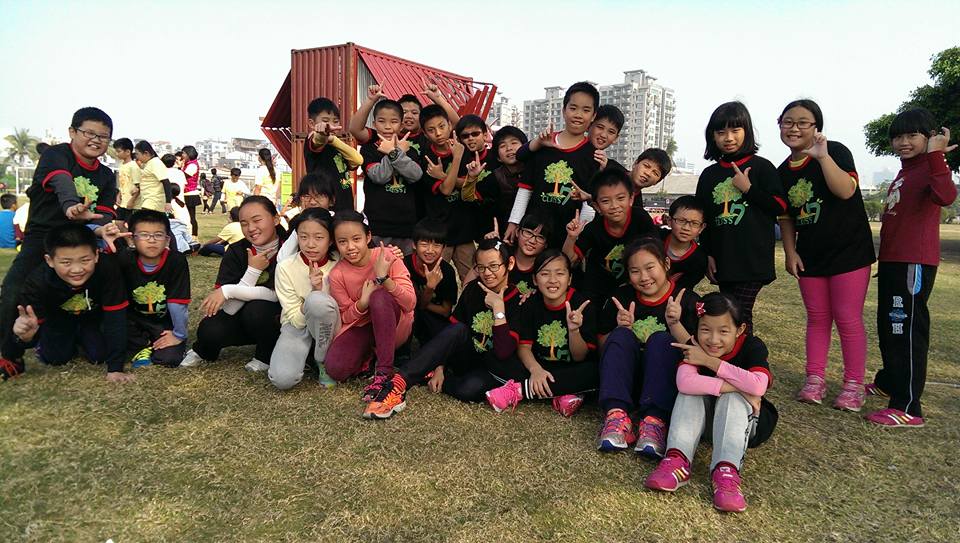 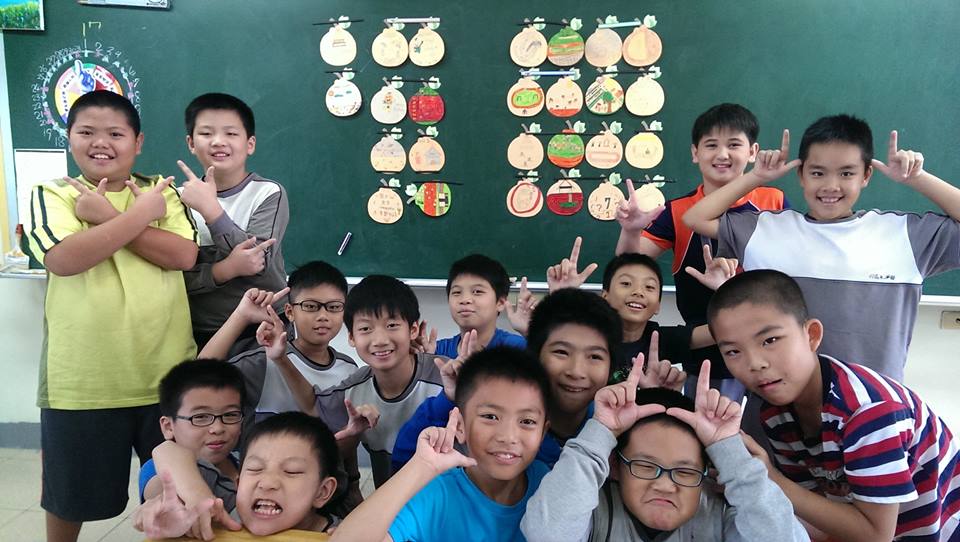 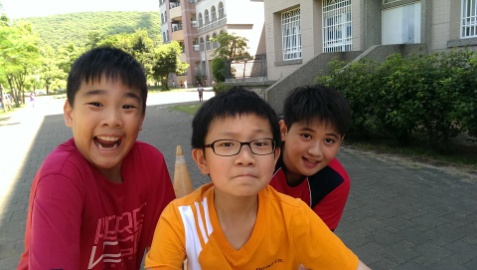 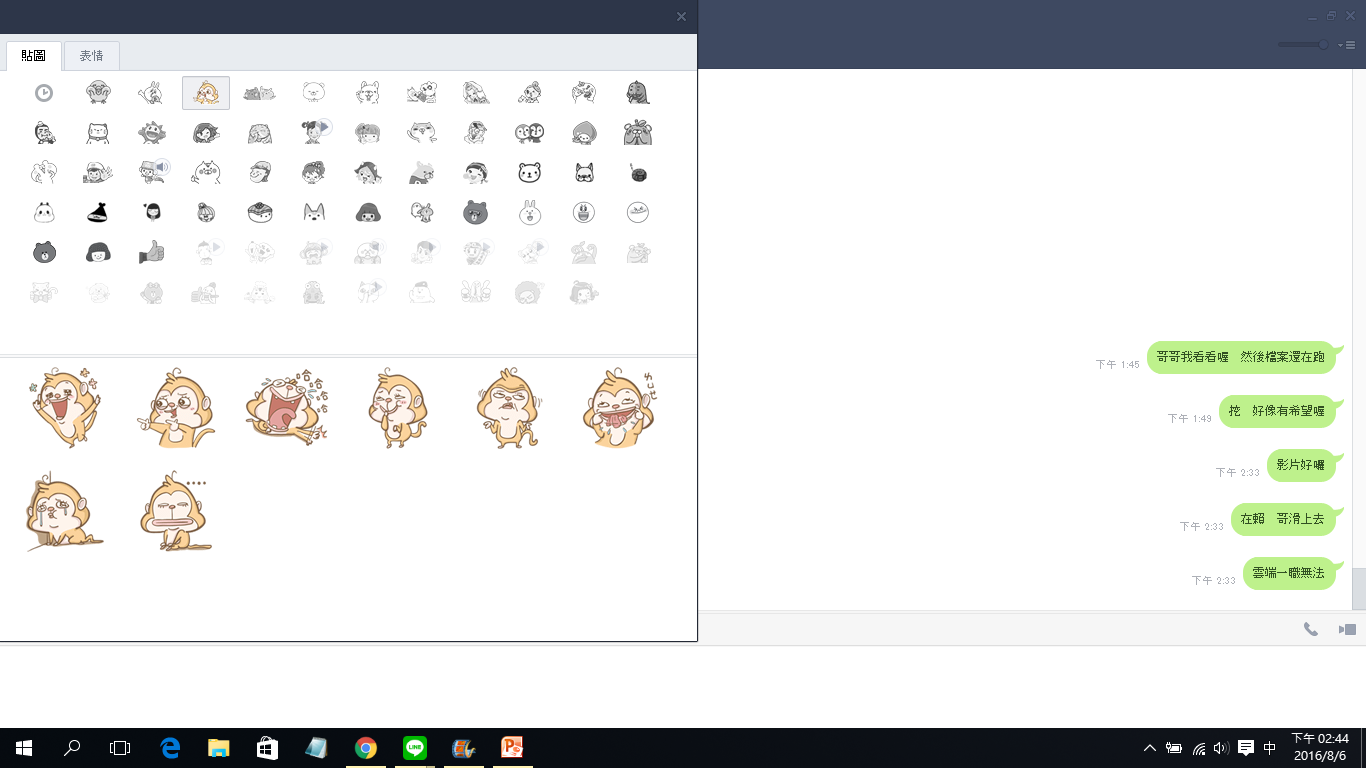 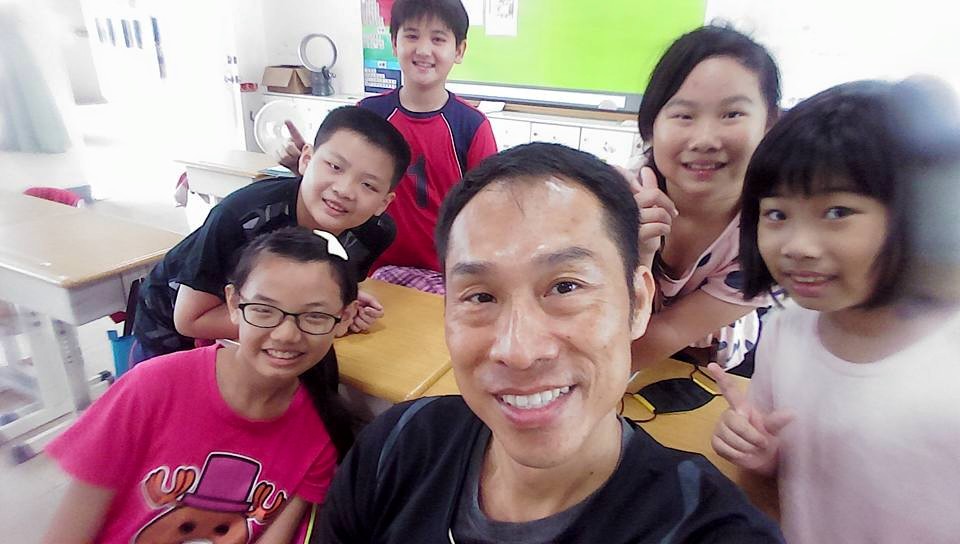 健壯勇士群 (4)
氣質出眾群 (7)
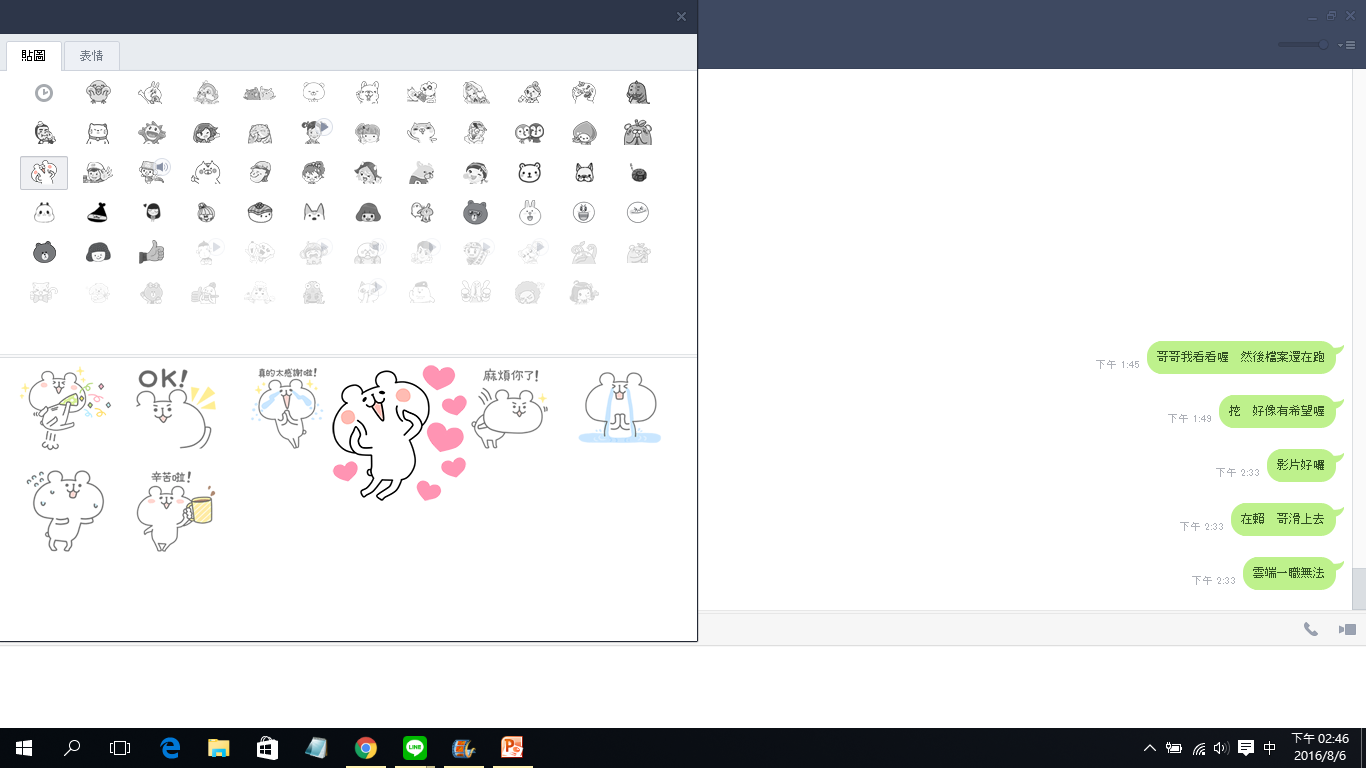 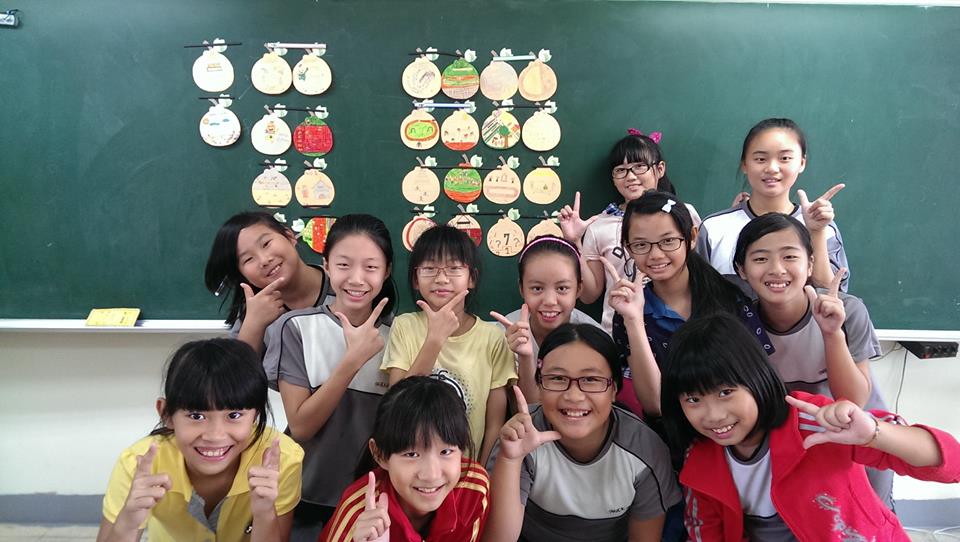 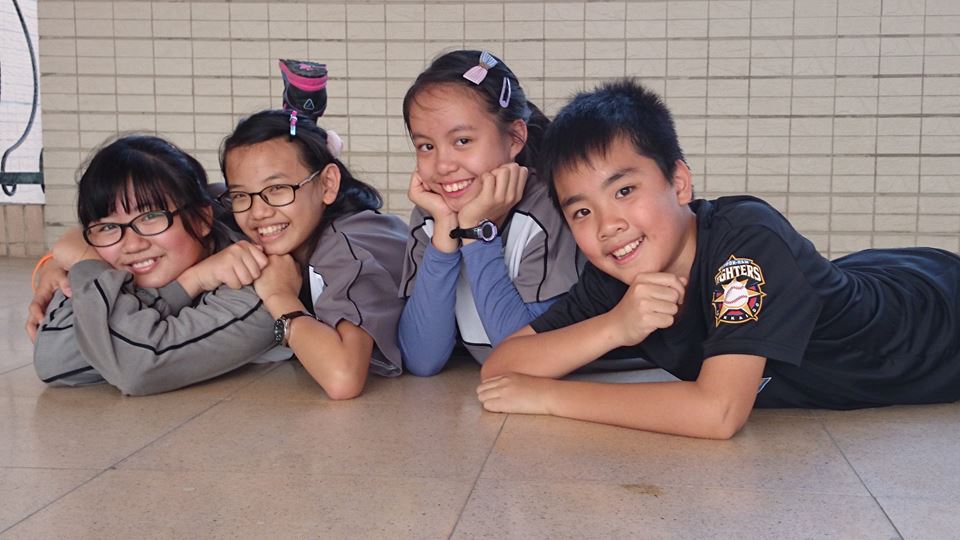 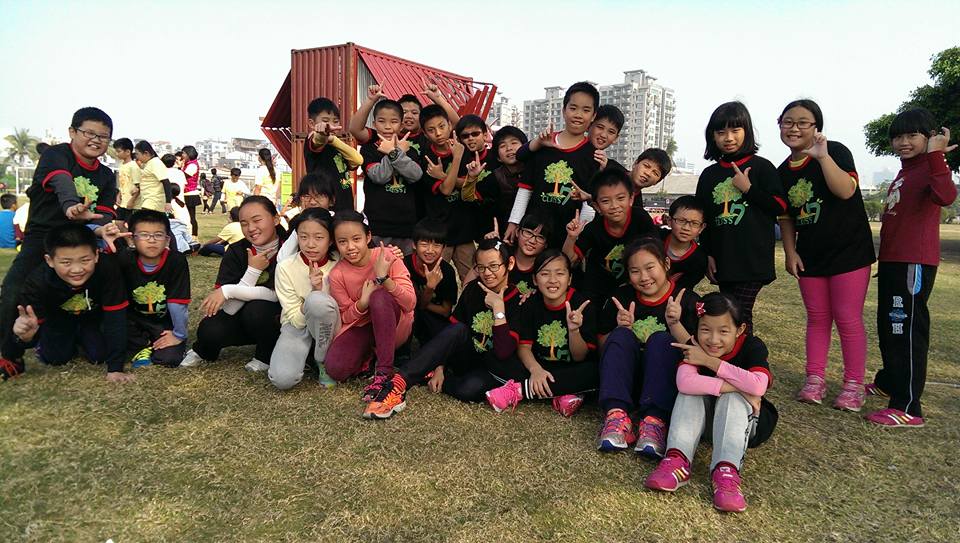 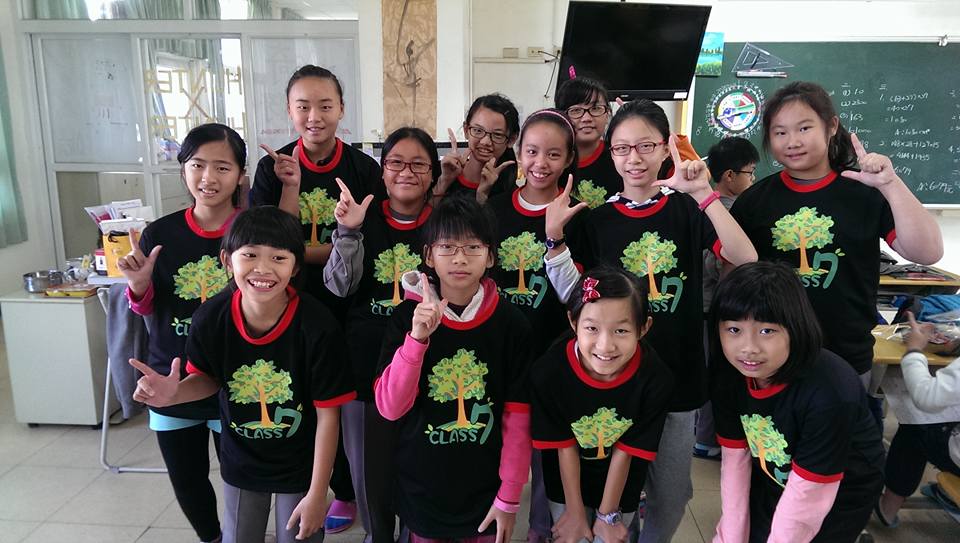 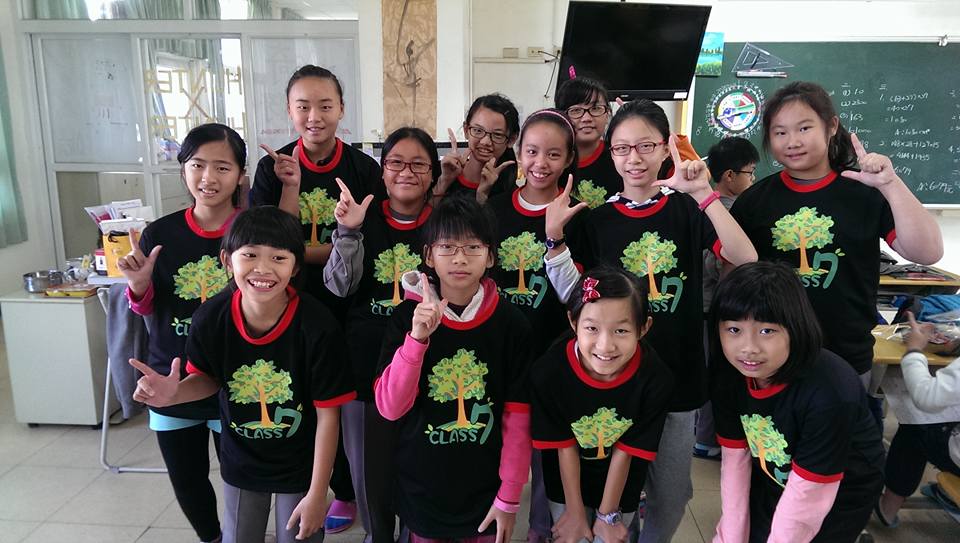 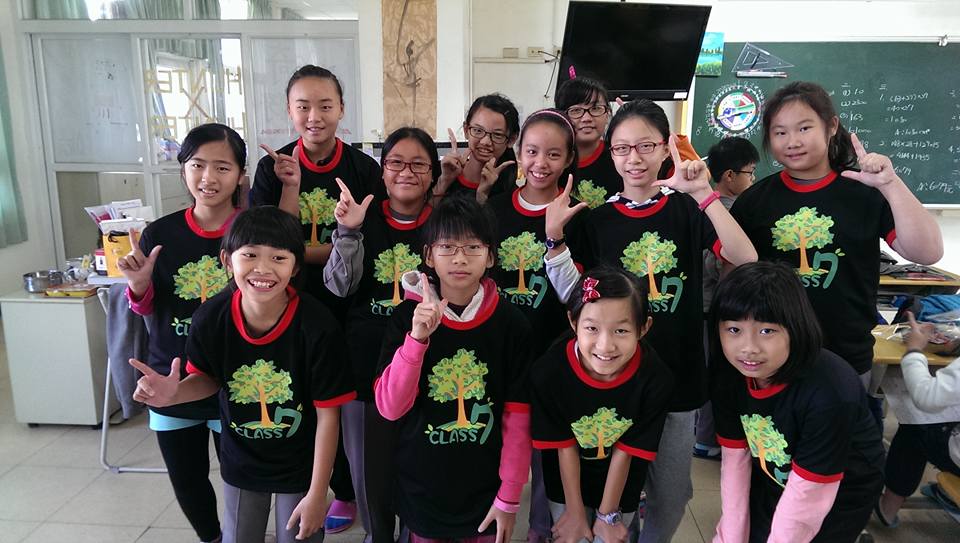 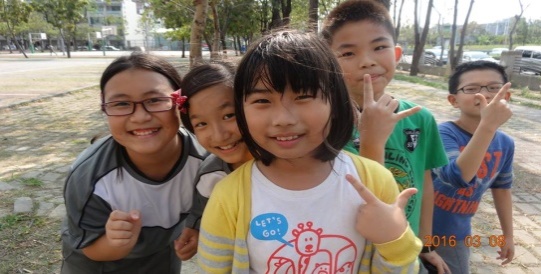 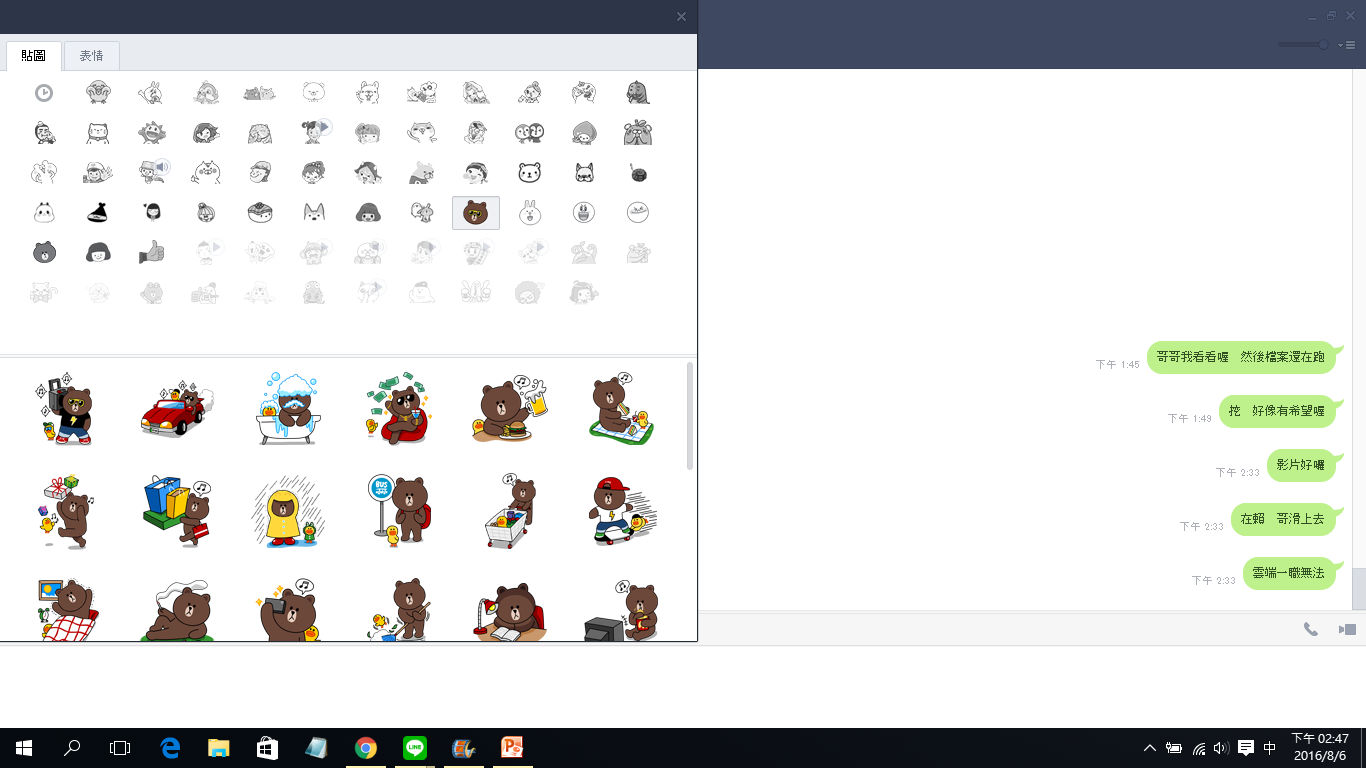 無憂無慮群 (5)
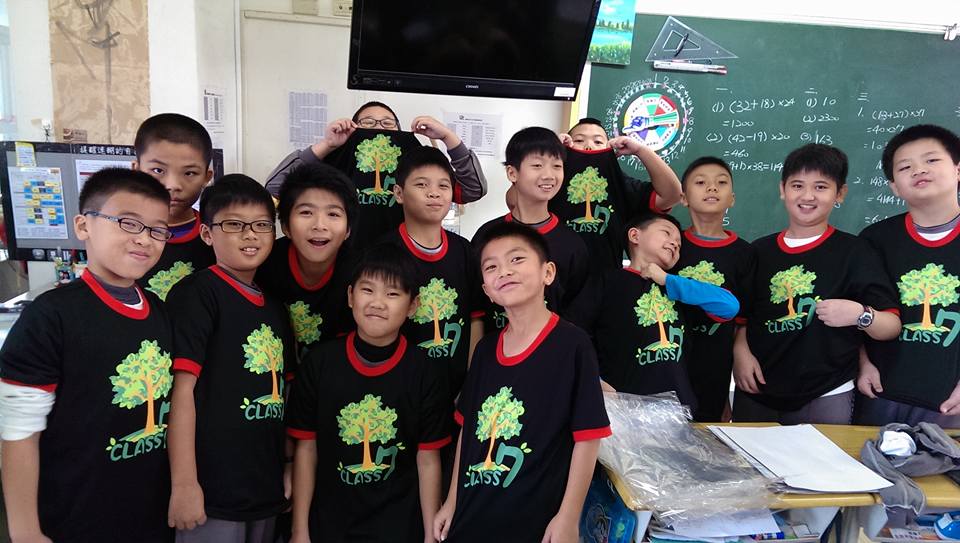 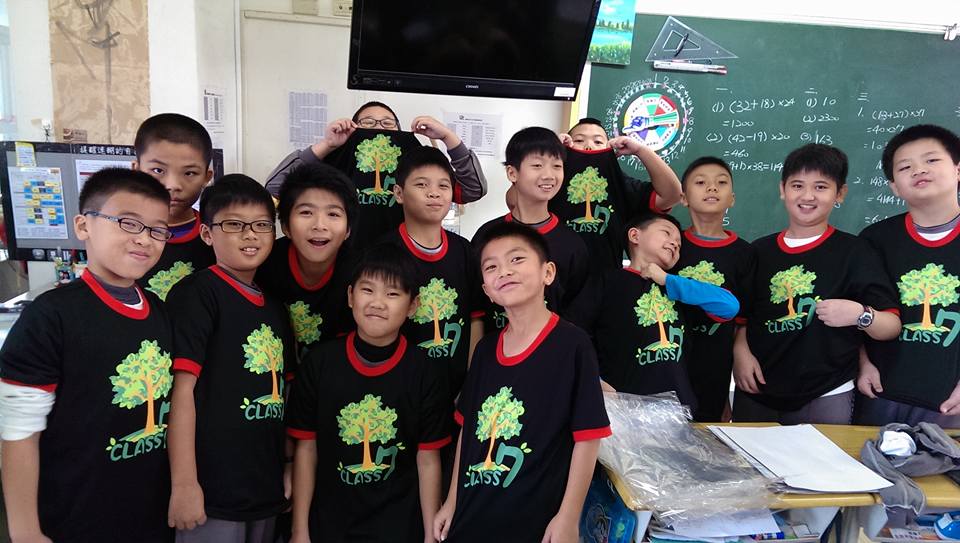 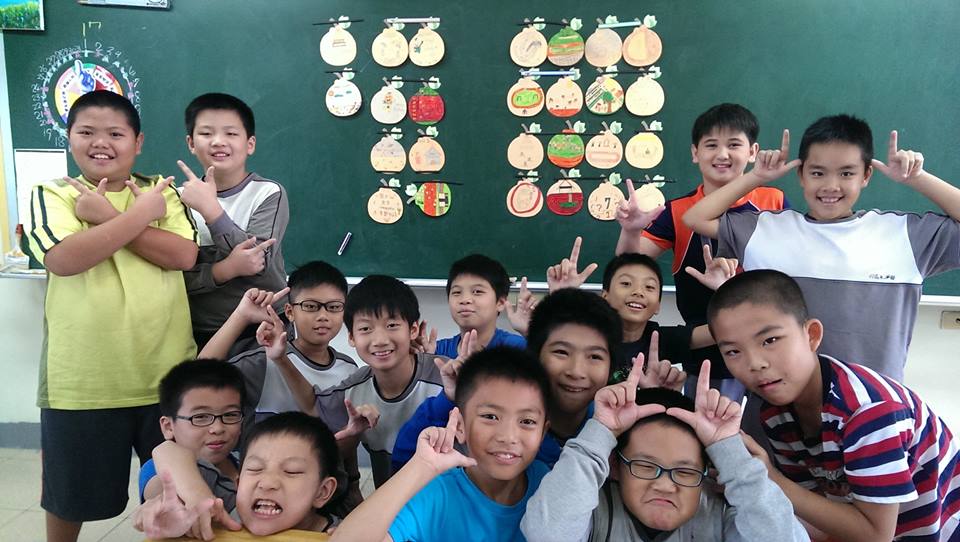 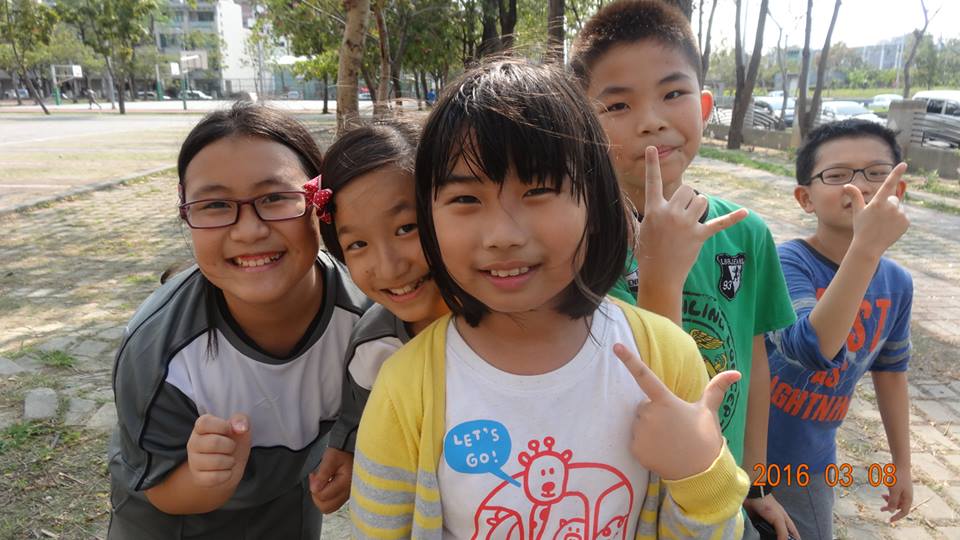 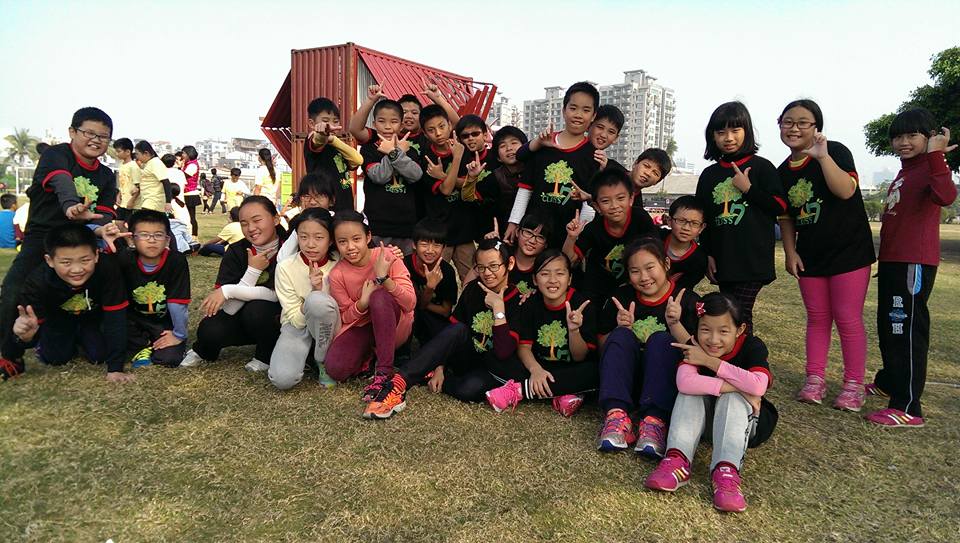 歡樂趣味群 (4)
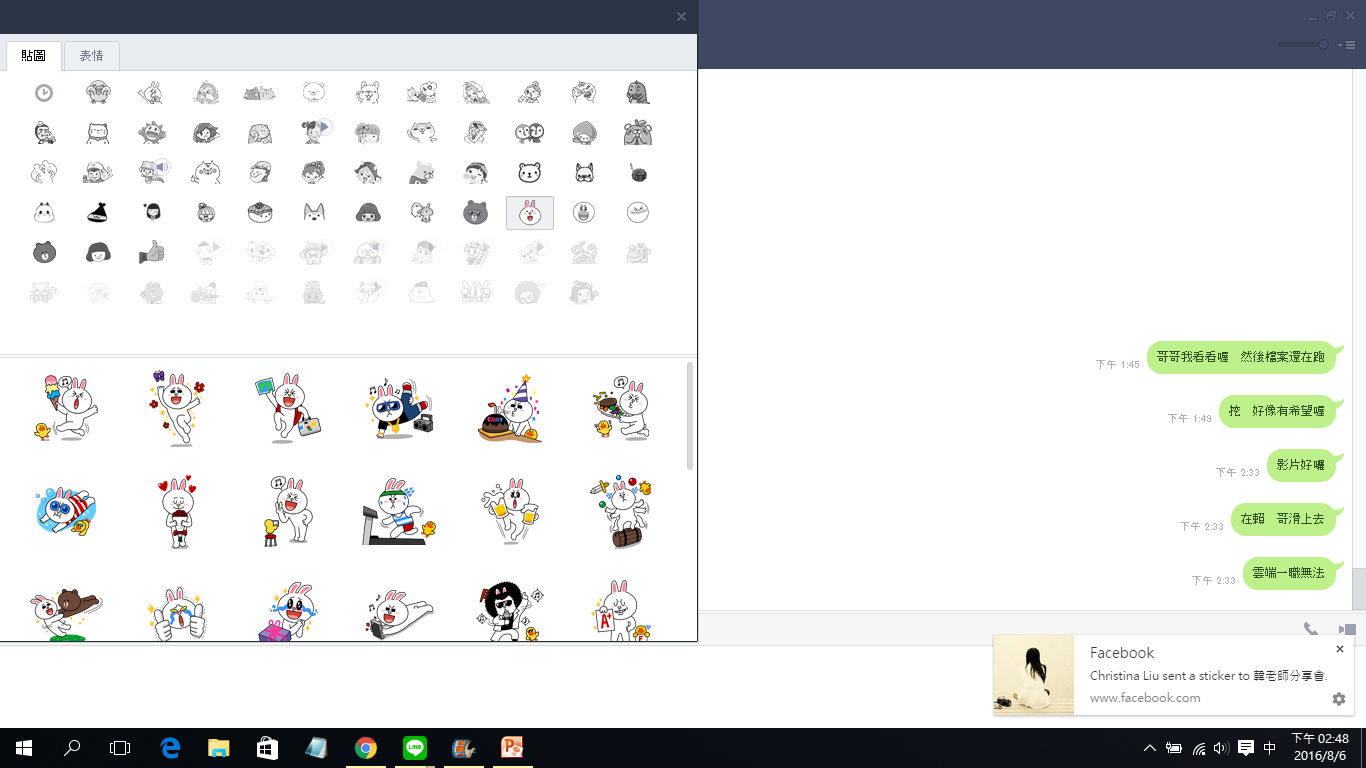 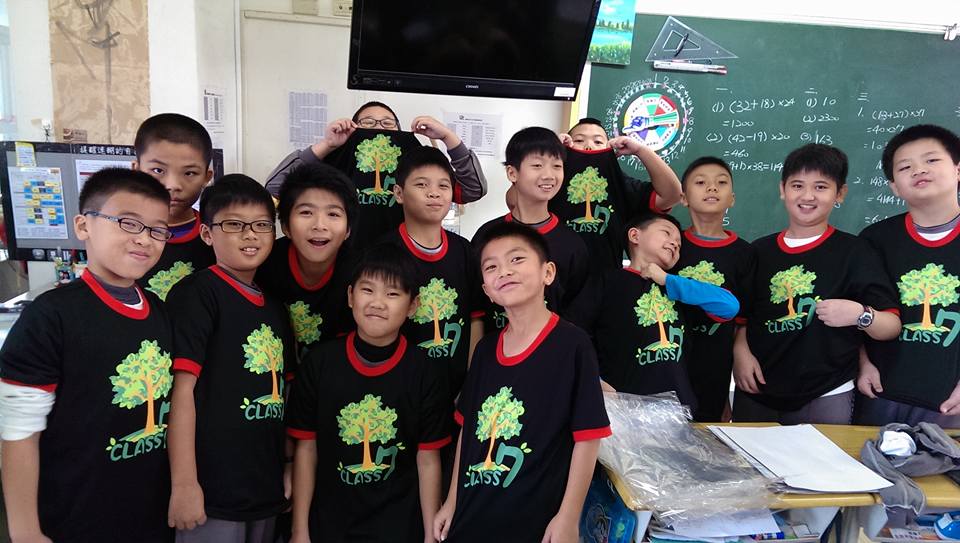 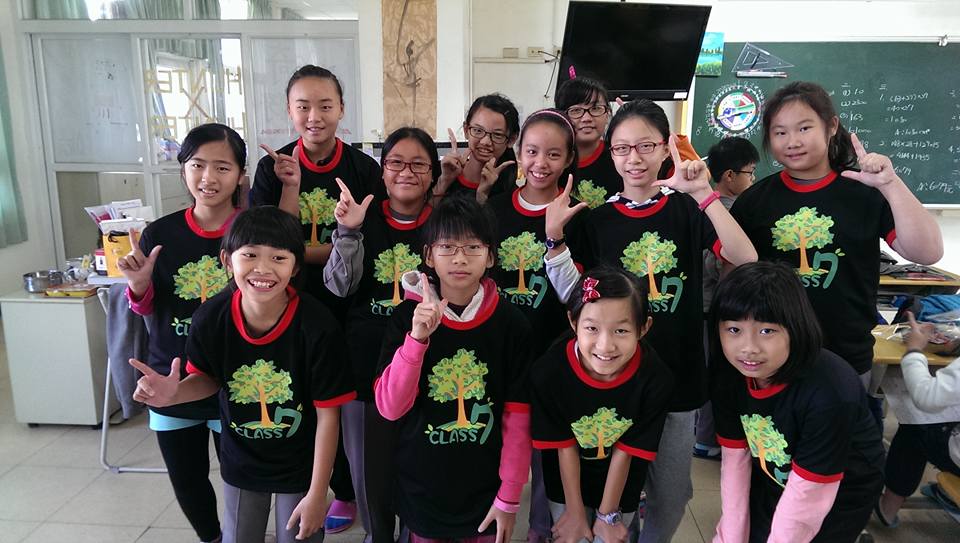 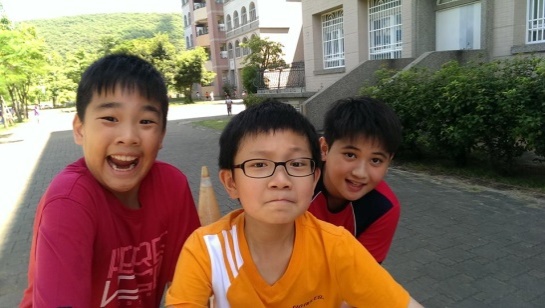 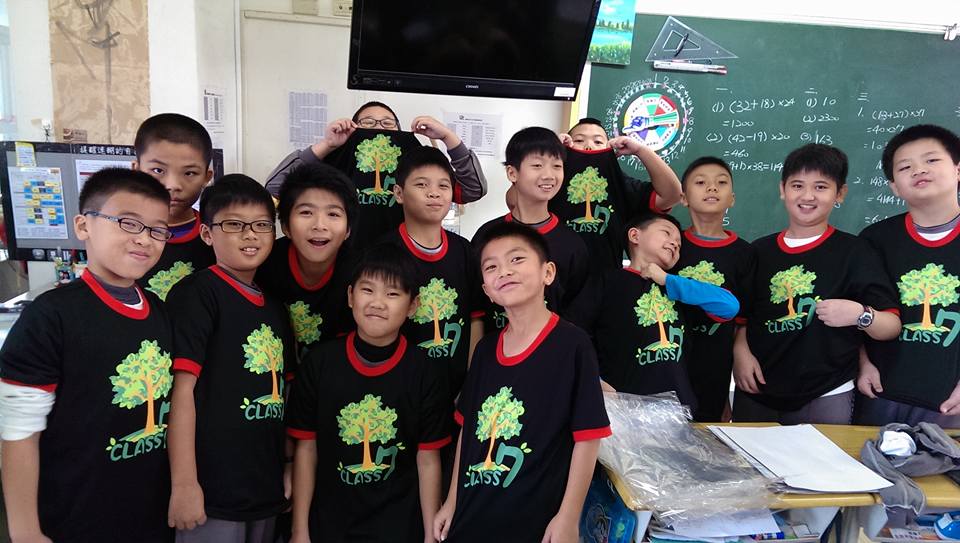 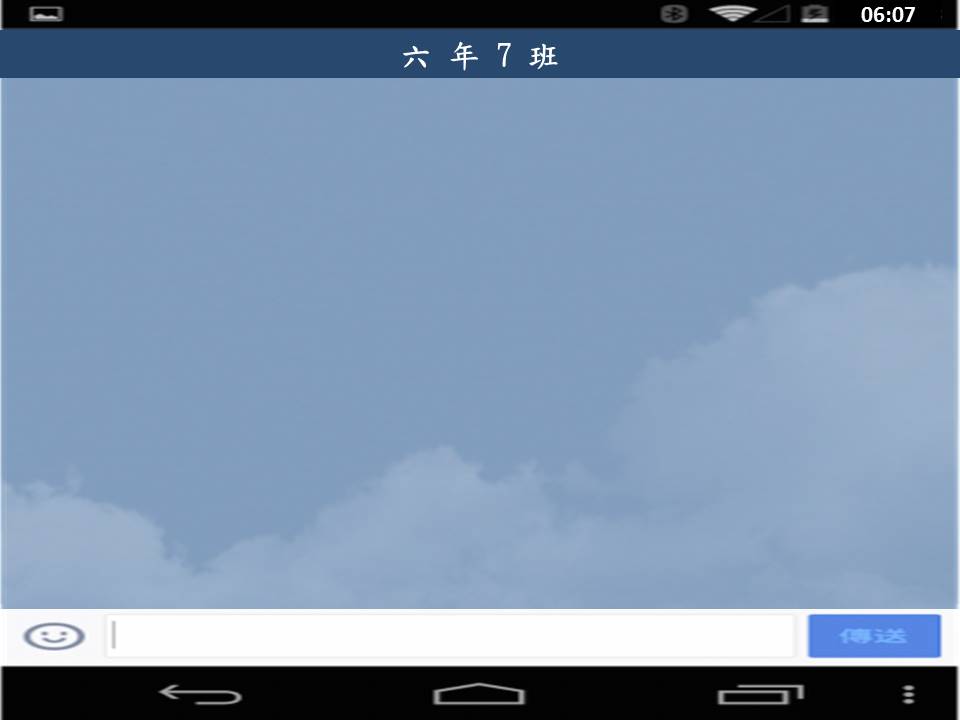 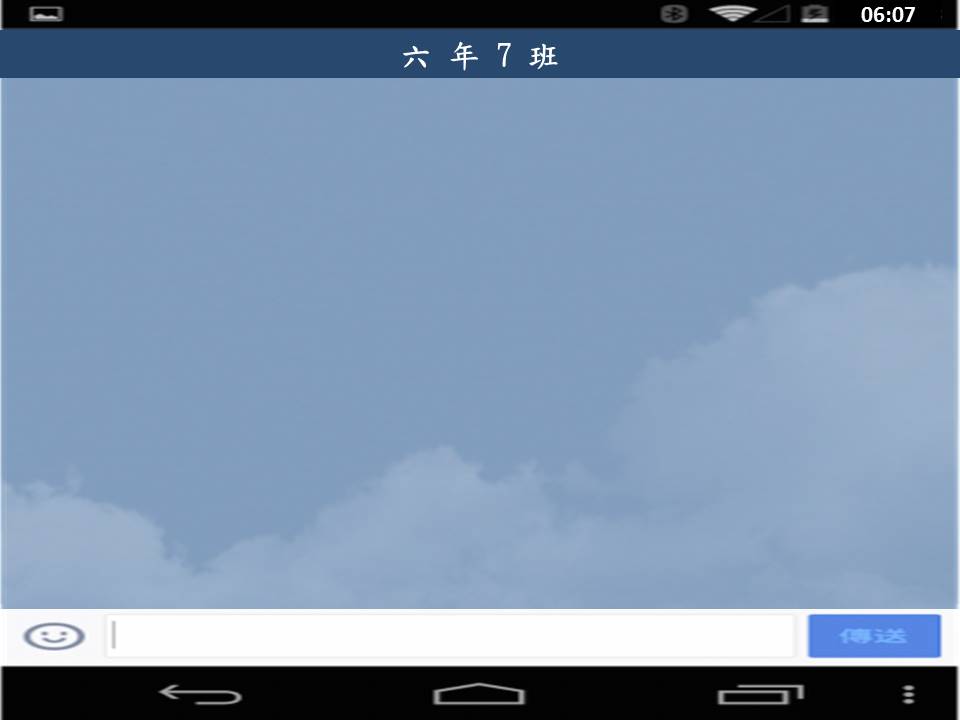 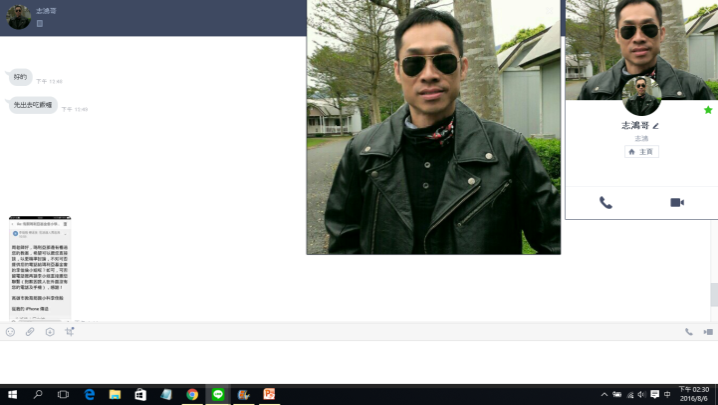 班級網頁
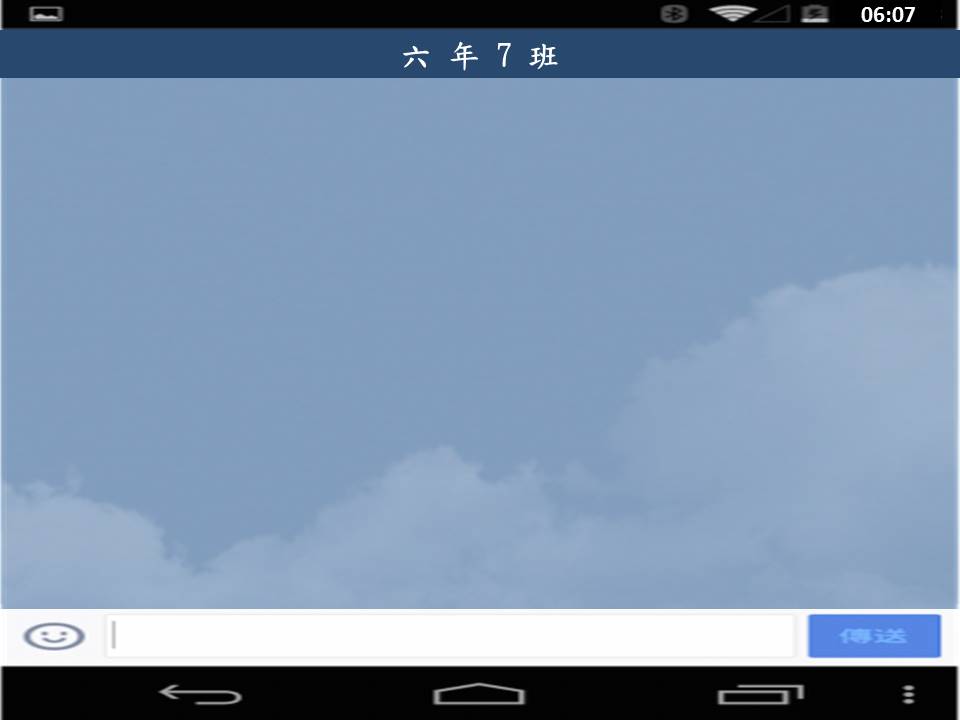 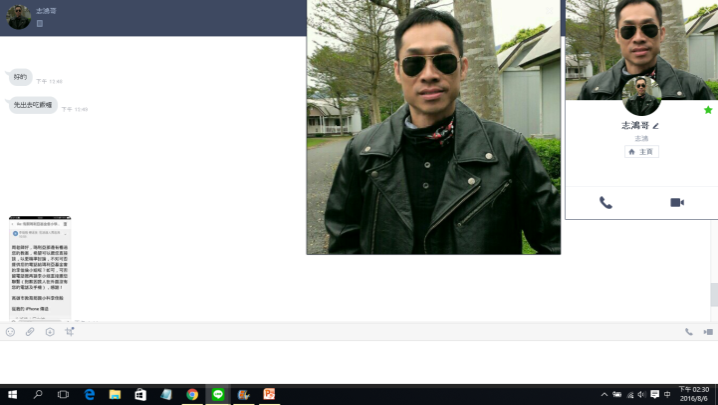 學校暨班級重要行事
班親會: 9/8(四)
補班補課: 9/10(六)
中秋節放假: 9/15(四)、9/16(五)
9月
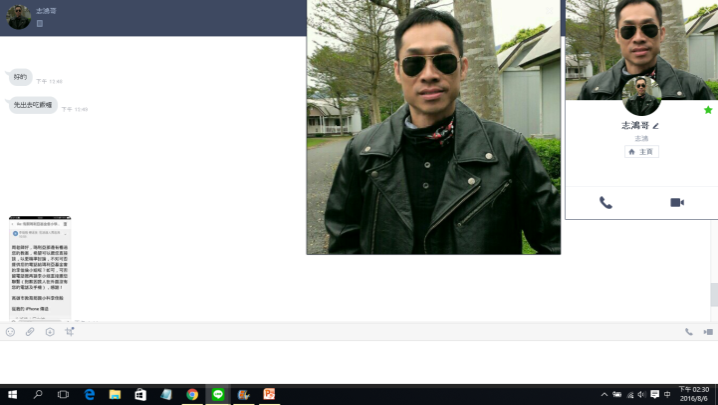 國慶日放假: 10/10(一)
全市科學園遊會 10/28(五)-10/29(六)
10月
期中評量週：11/8（二）～11/11（五）
校慶橘子節：11/19（六）；11/21（一）補假
11月
12/30(五)歲末祈福
12月
元旦放假:1/1(一)、1/2(二)
期末評量週：1/17（二）～1/20（五）
學期結束：1/20（五）；寒假開始：1/21（六）
1月
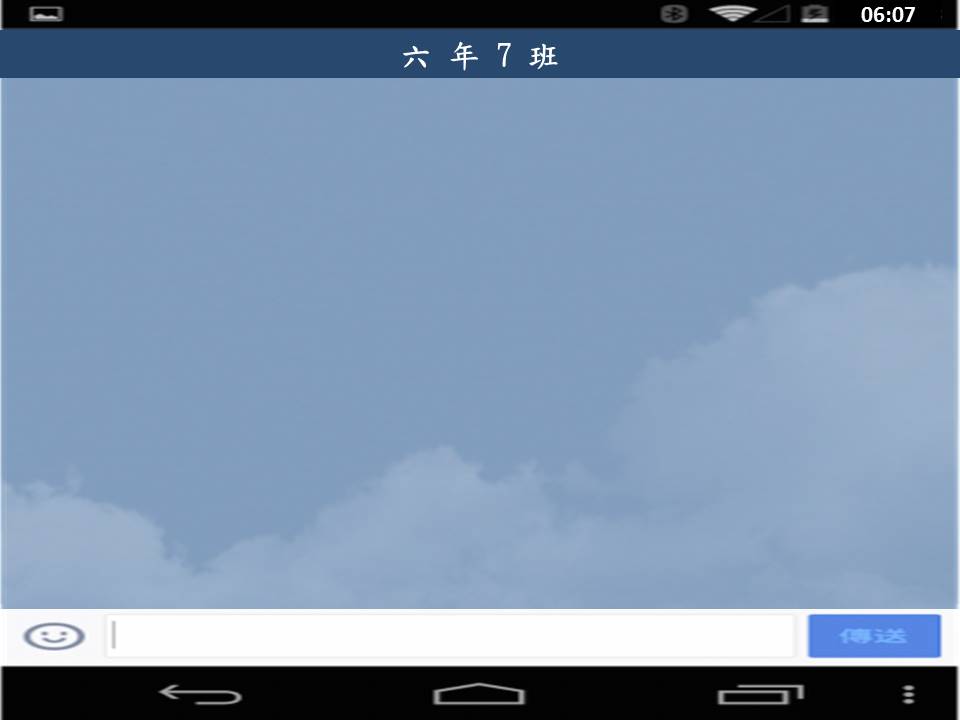 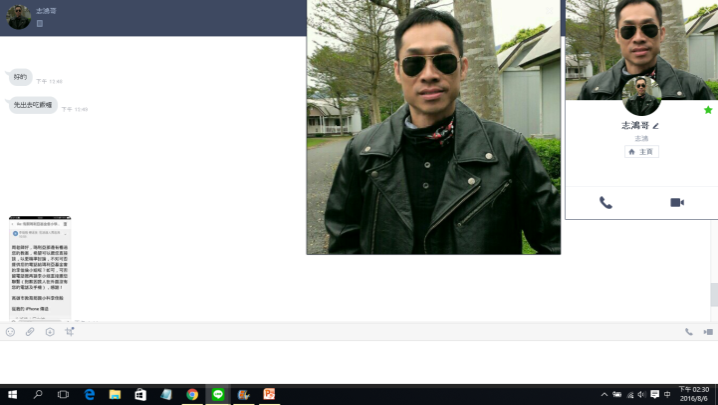 費用說明
負的
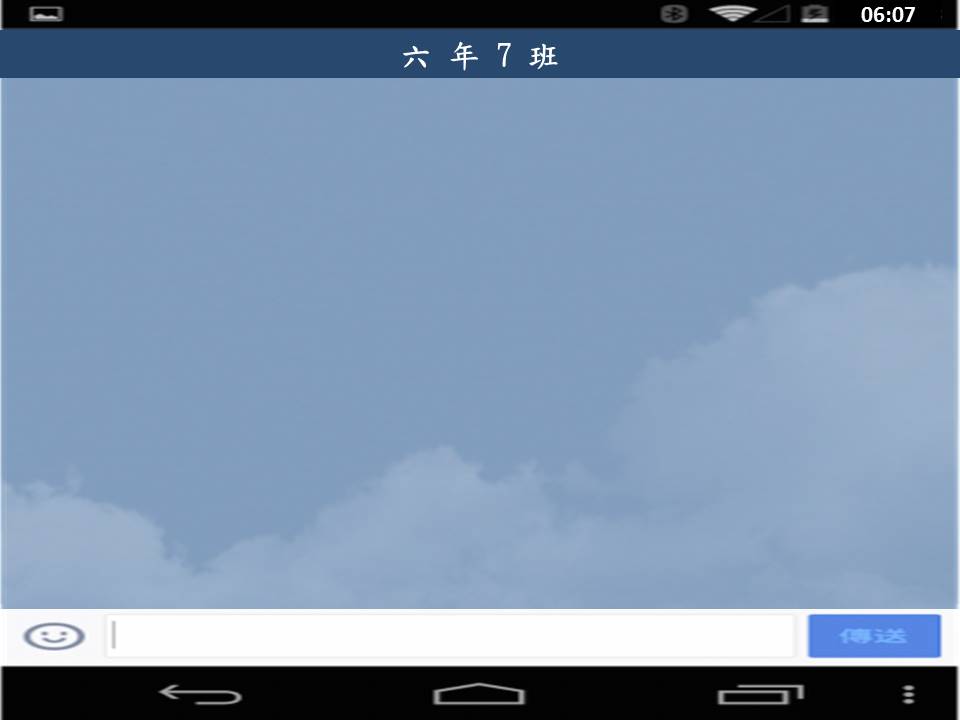 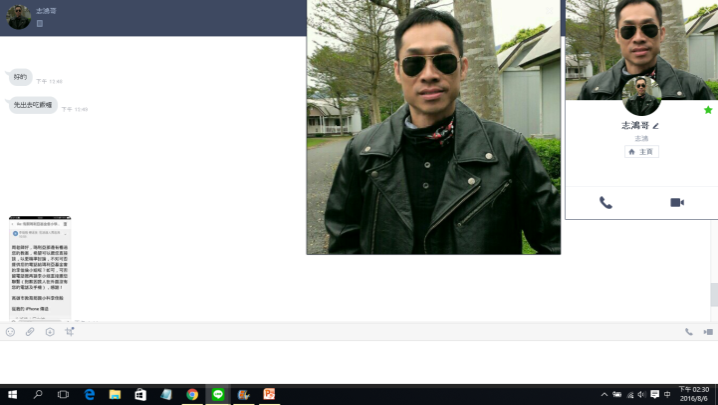 費用說明
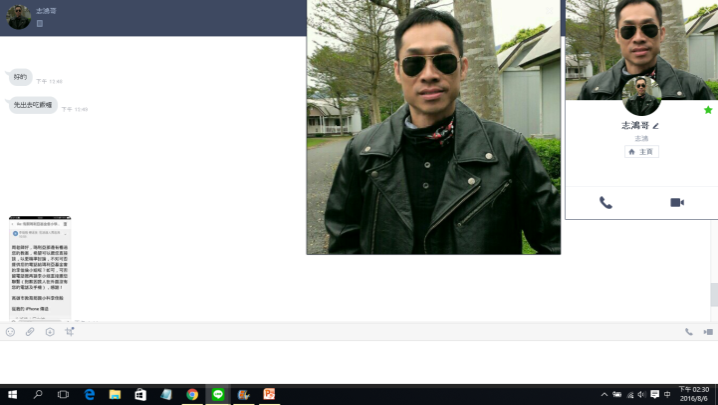 總支出: 約每生 $662
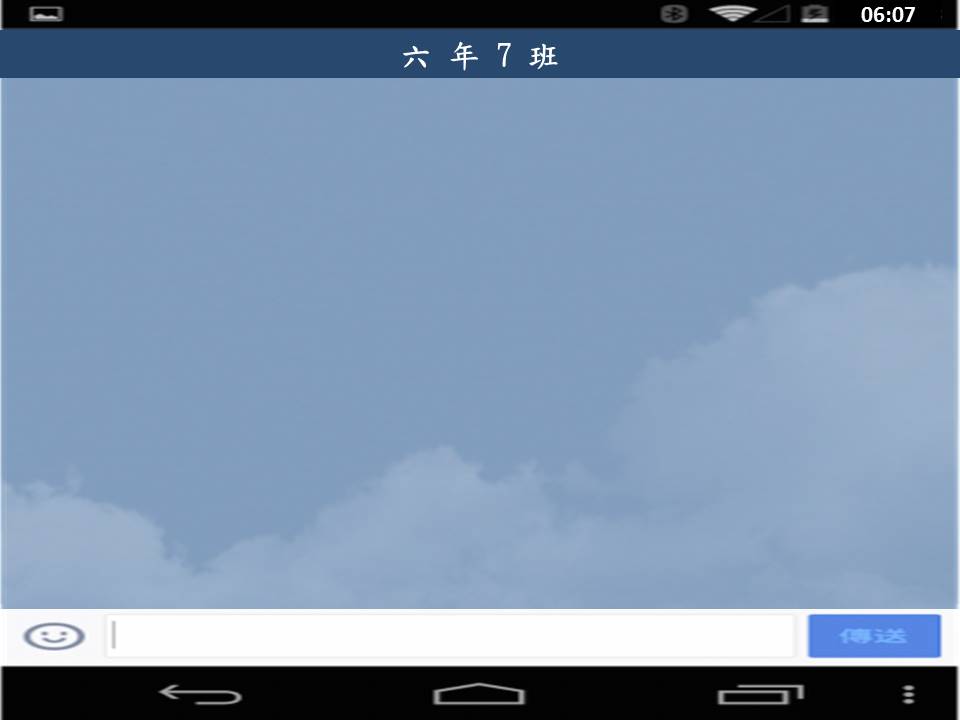 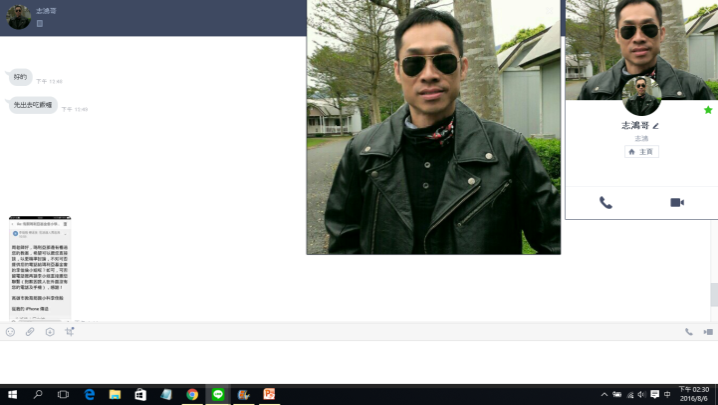 畢旅說明
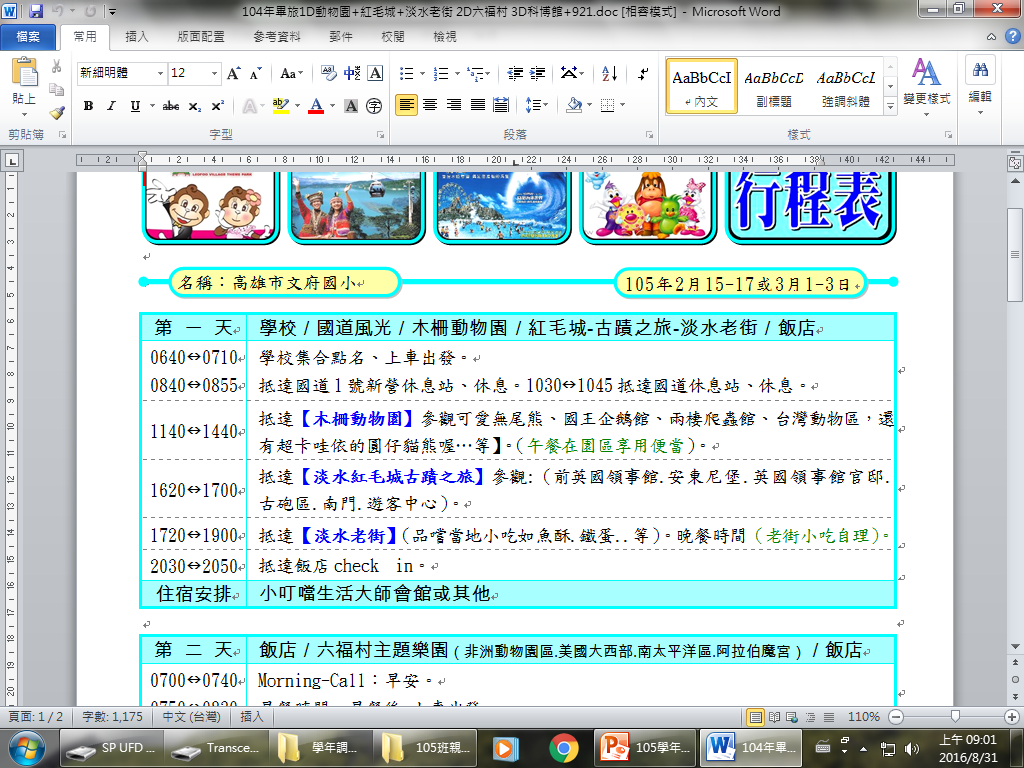 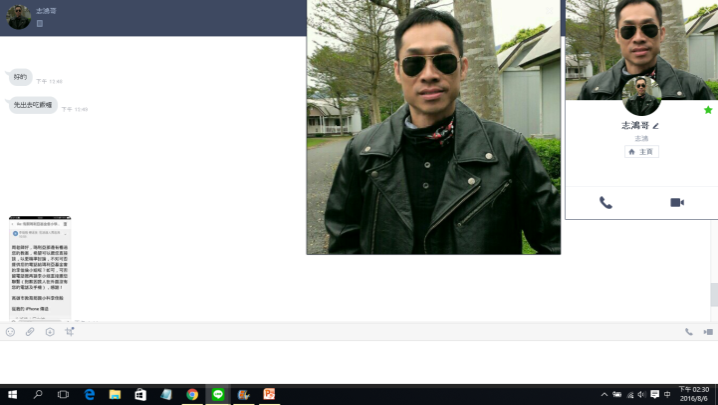 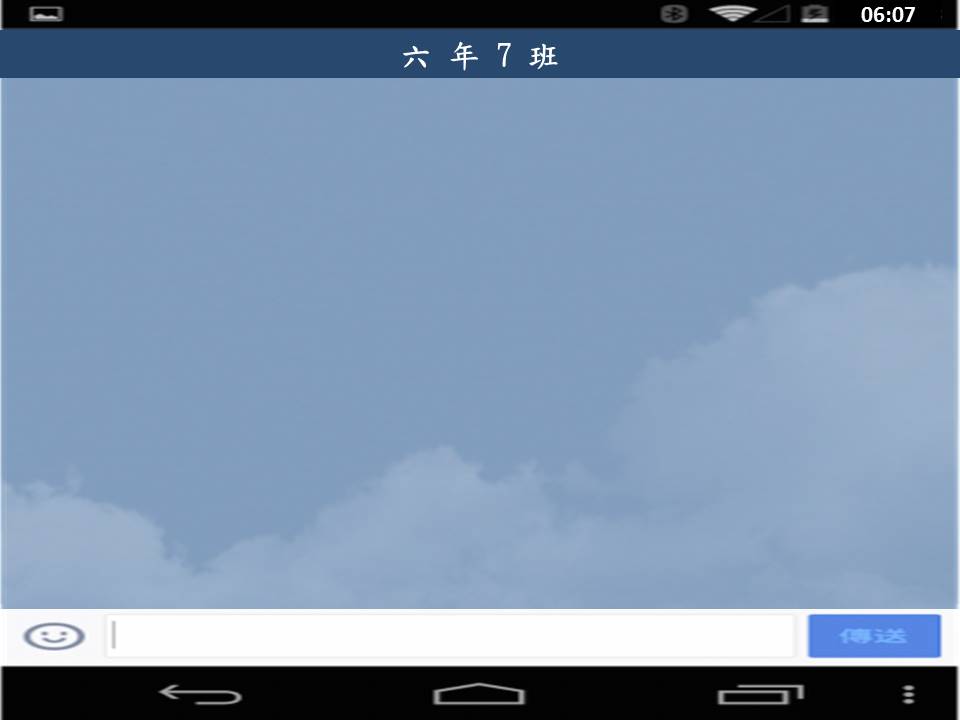 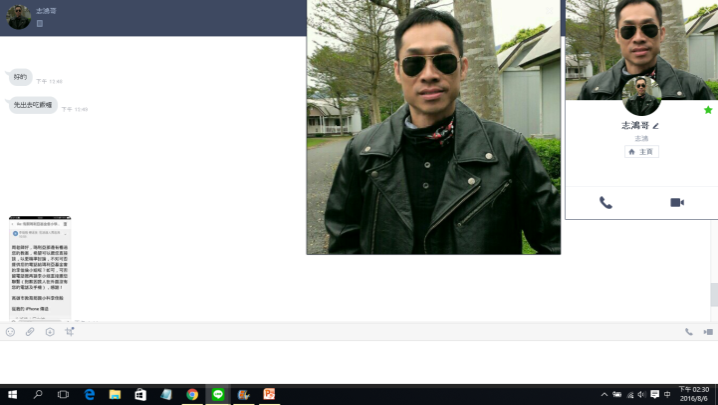 畢旅說明
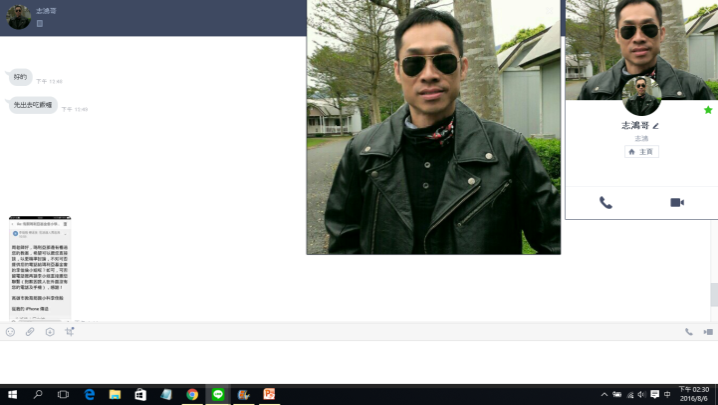 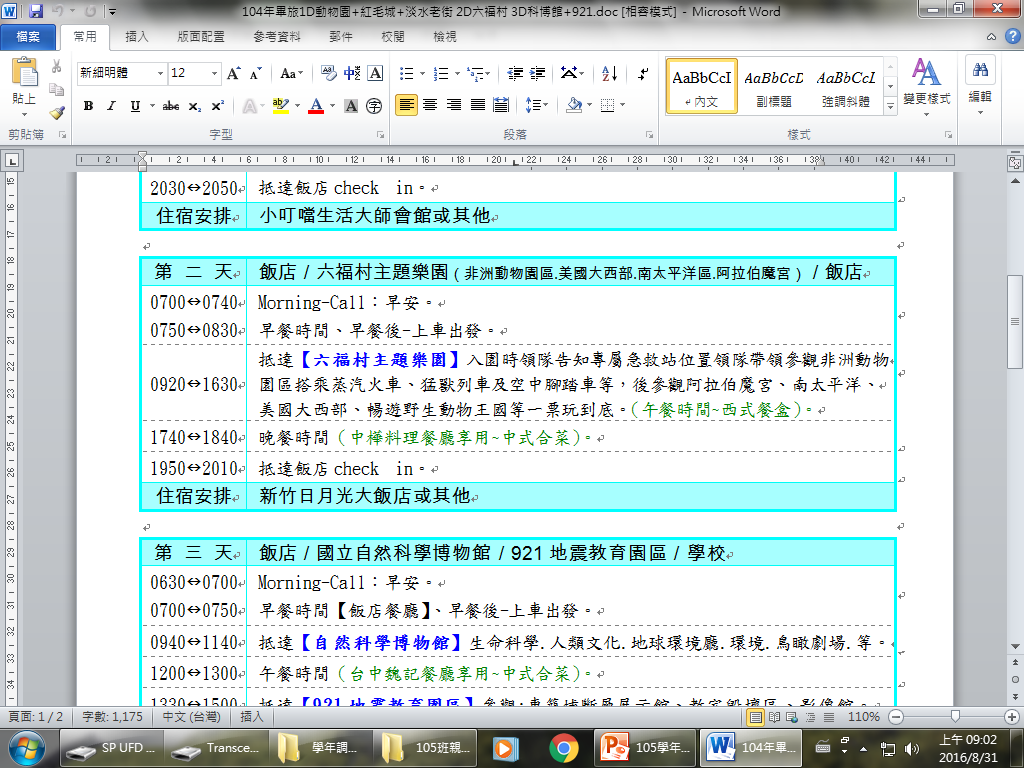 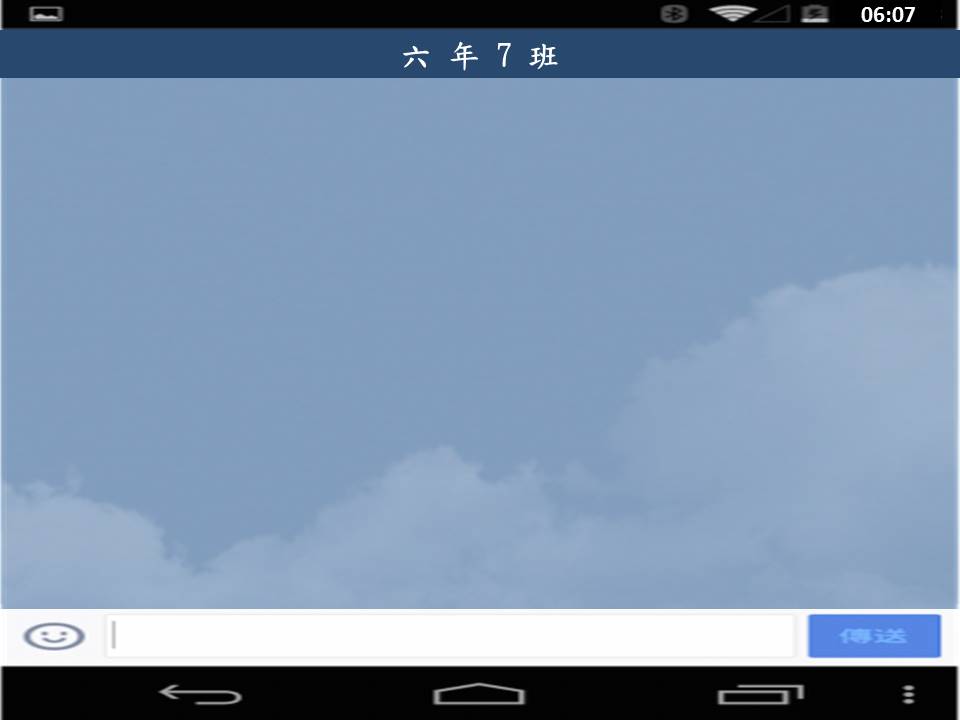 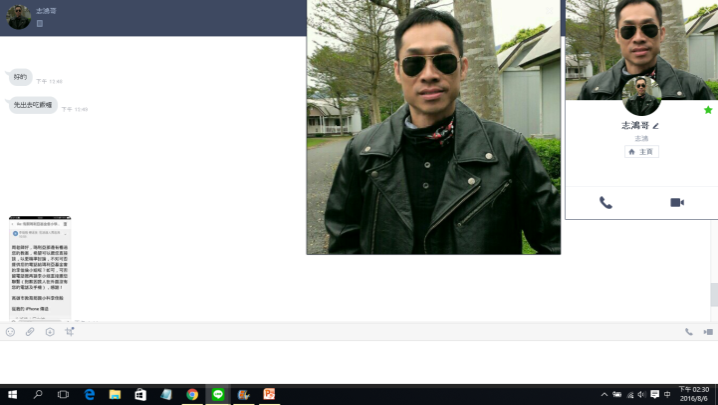 畢旅說明
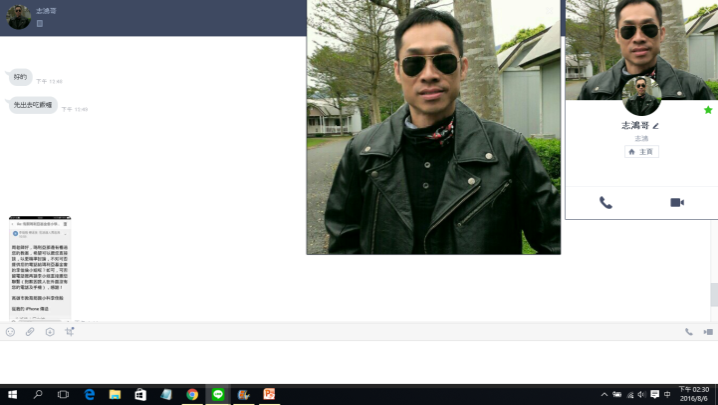 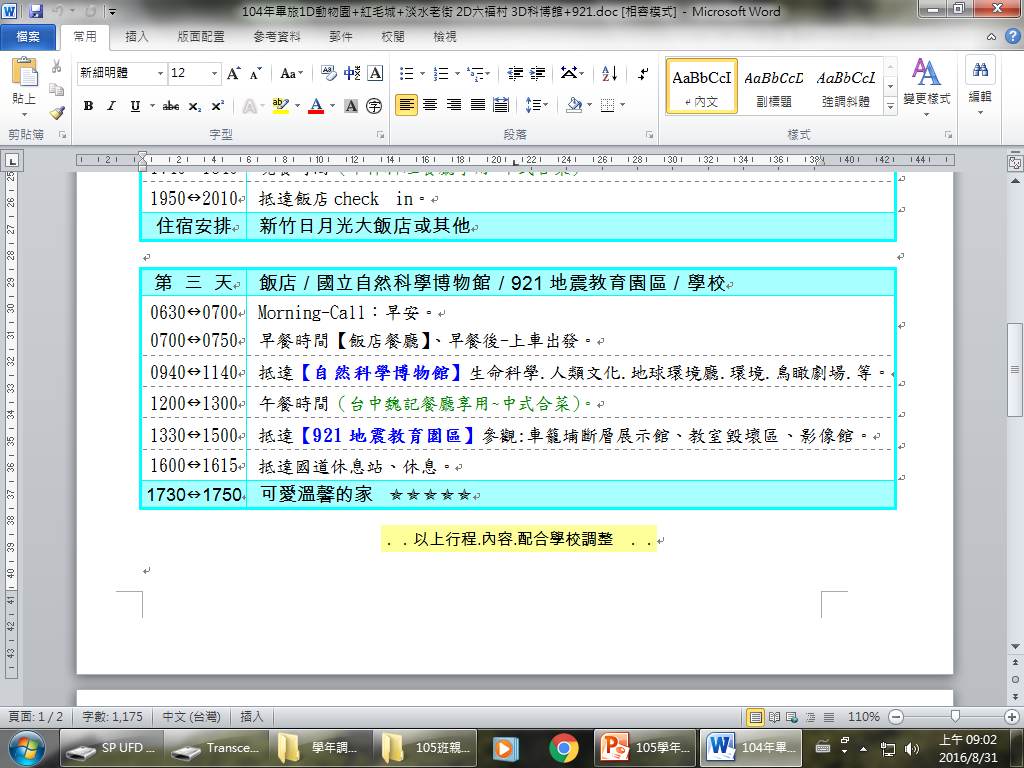 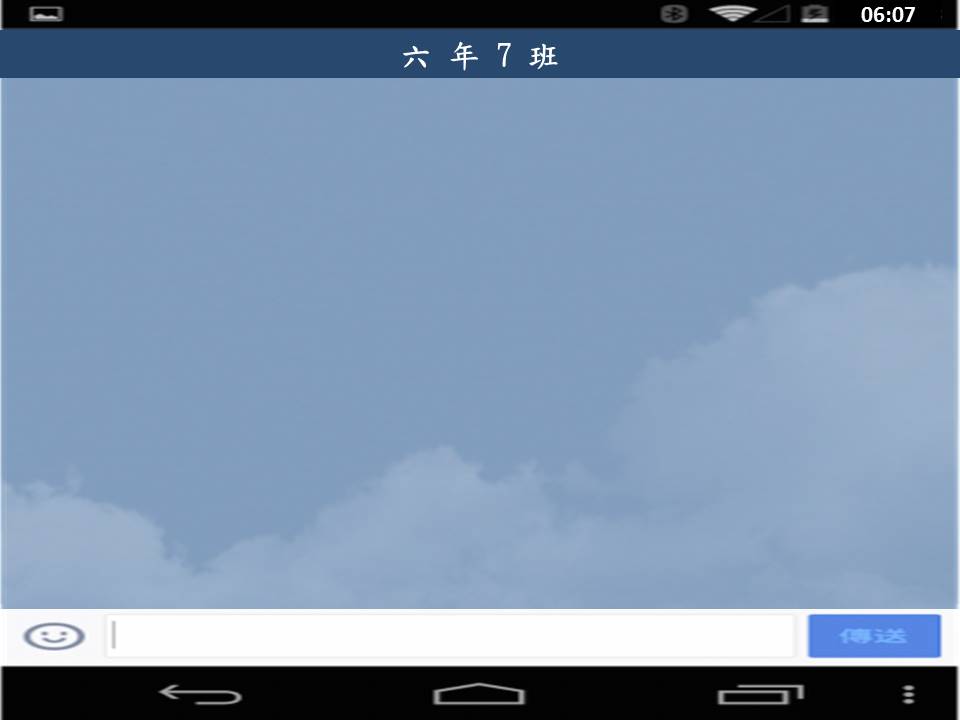 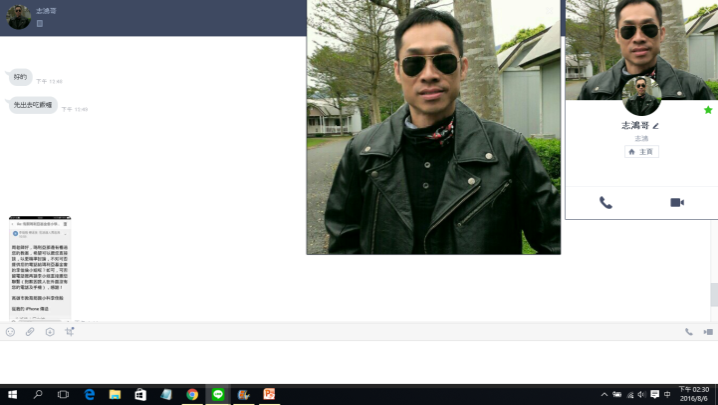 畢旅說明
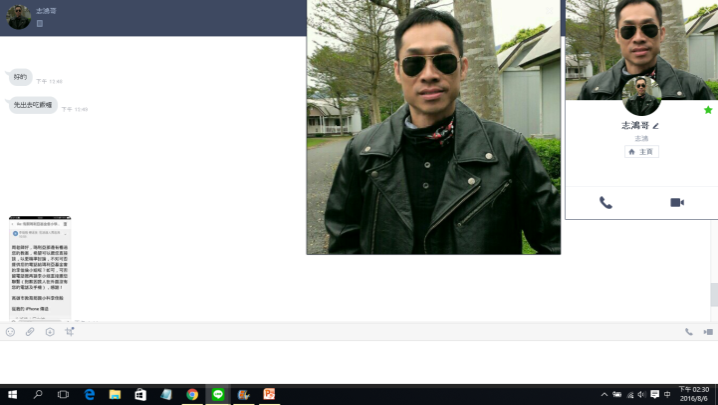 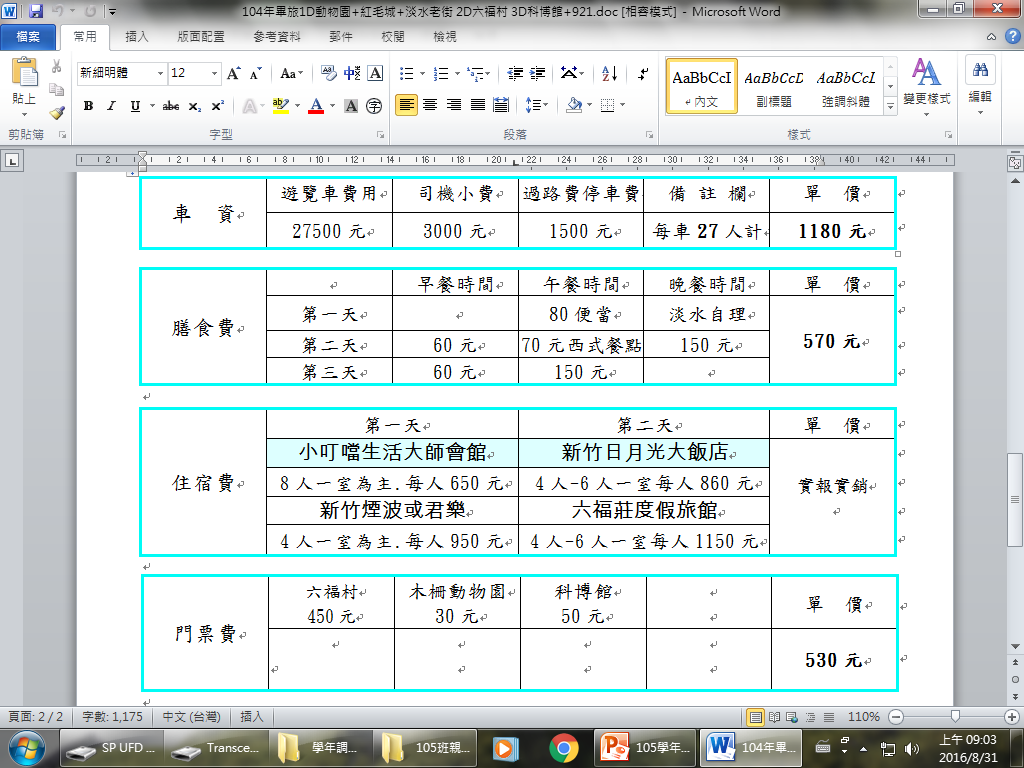 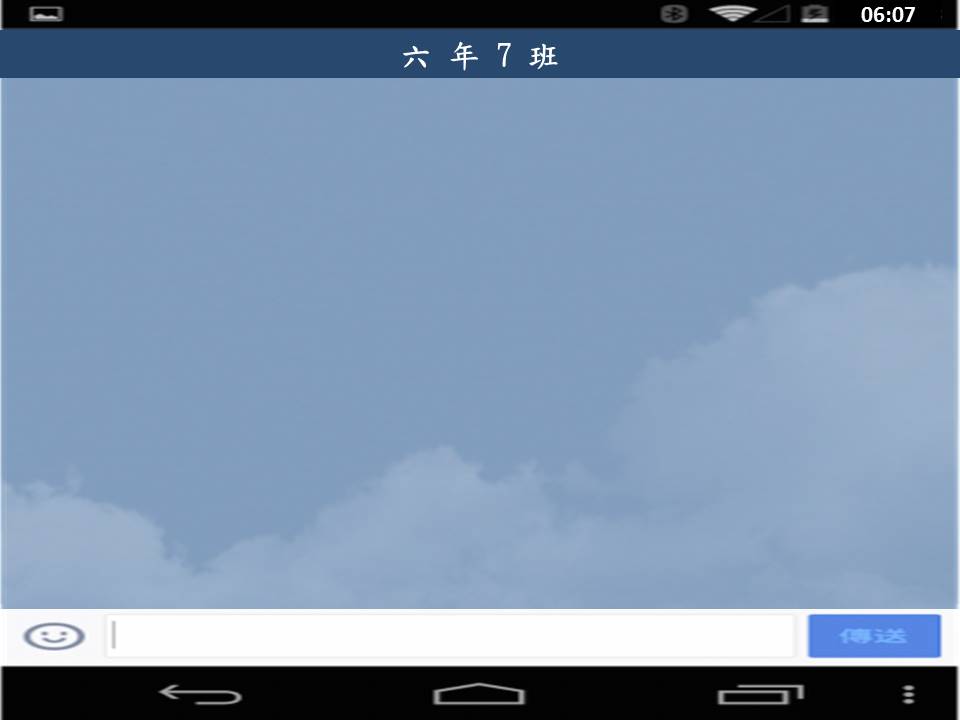 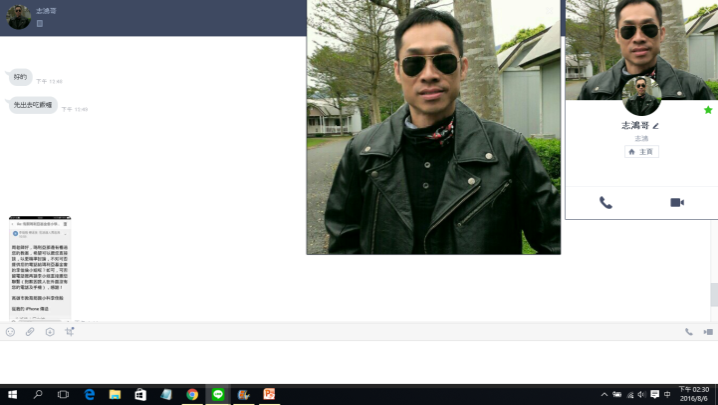 畢旅說明
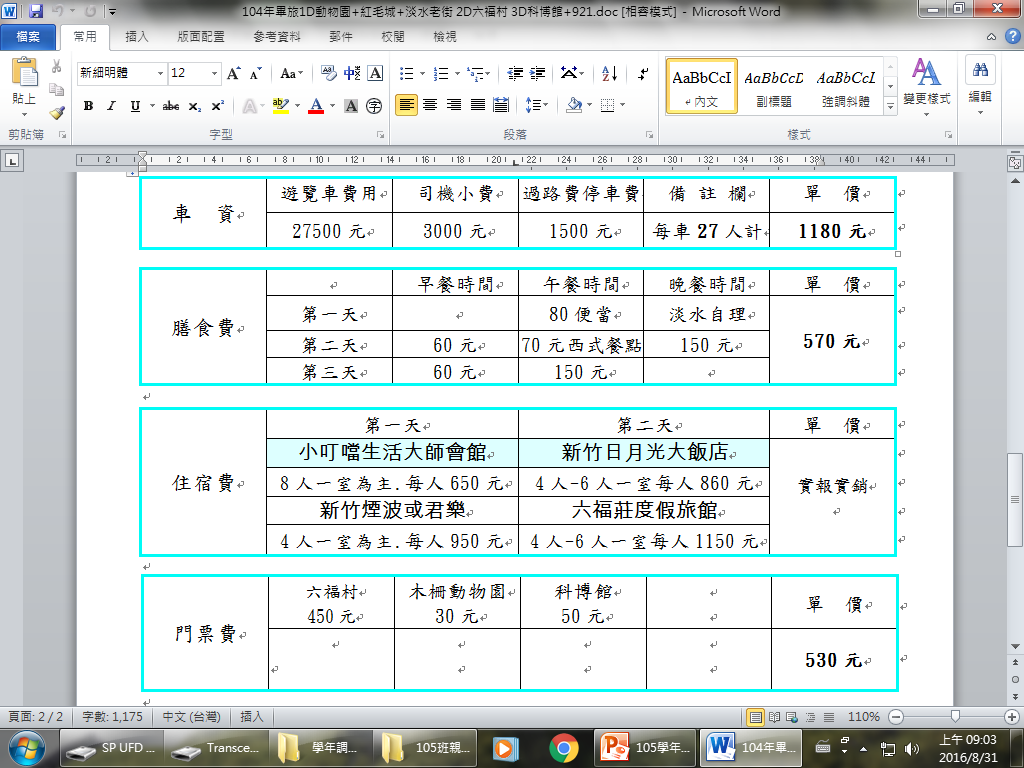 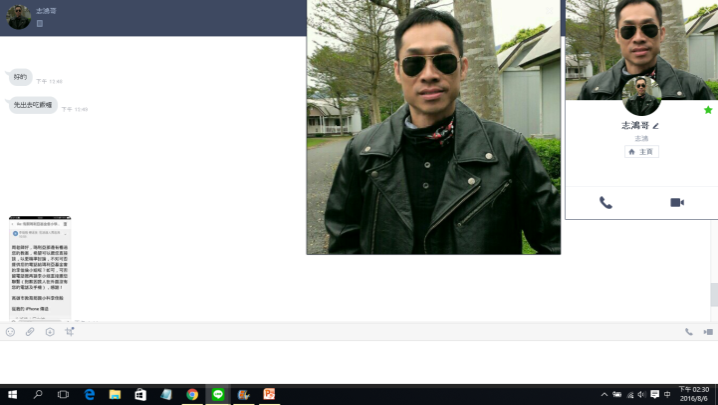 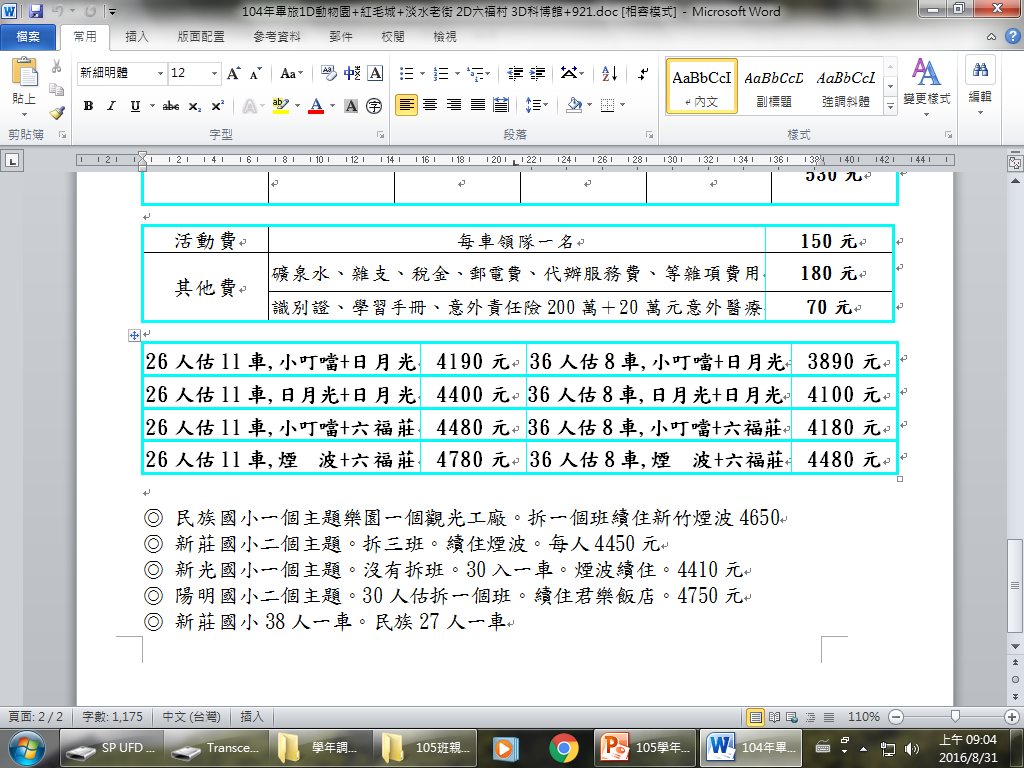 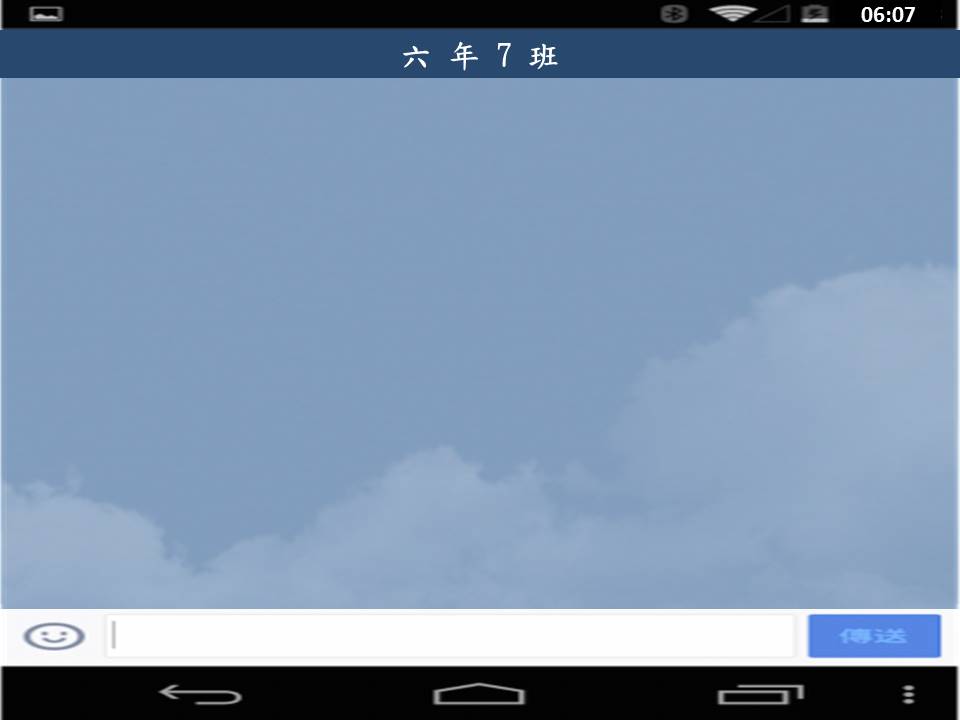 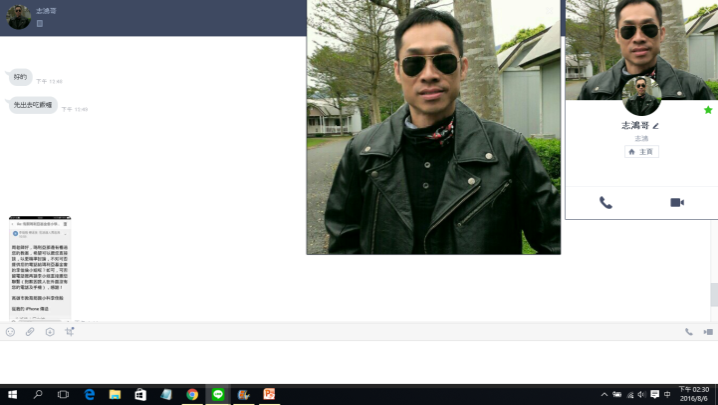 畢旅說明
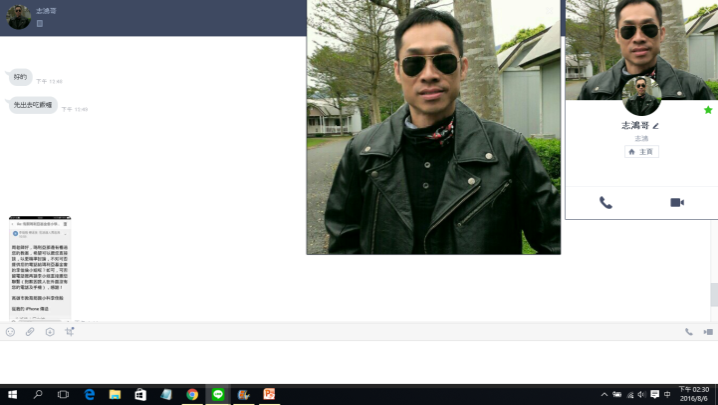 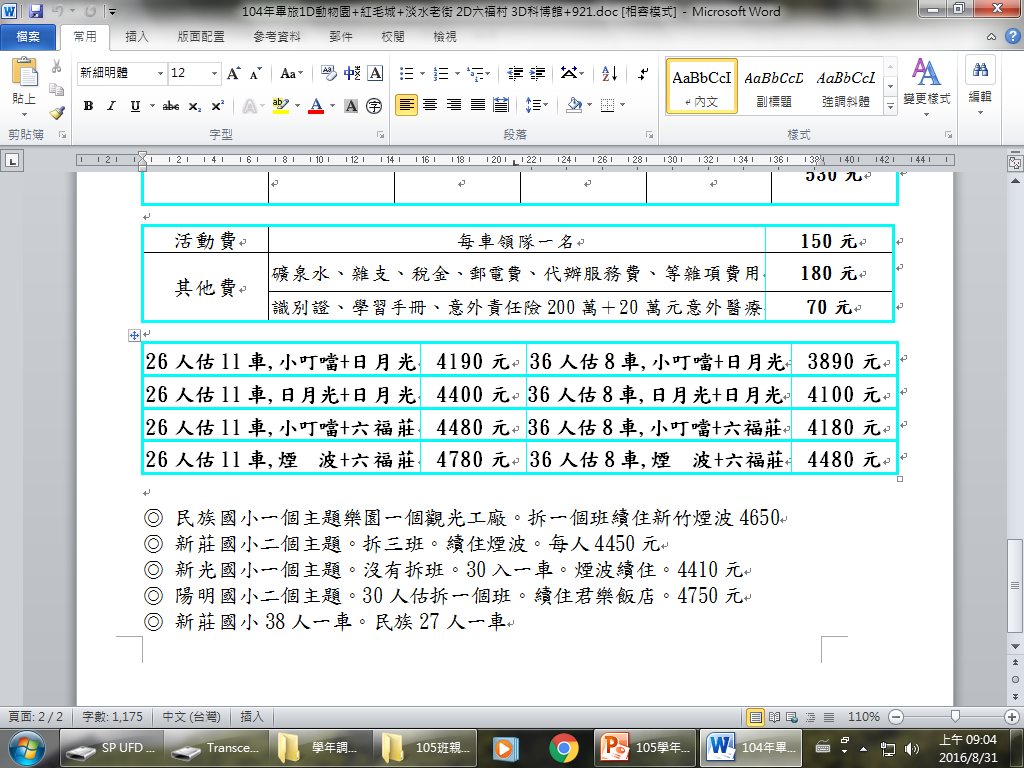 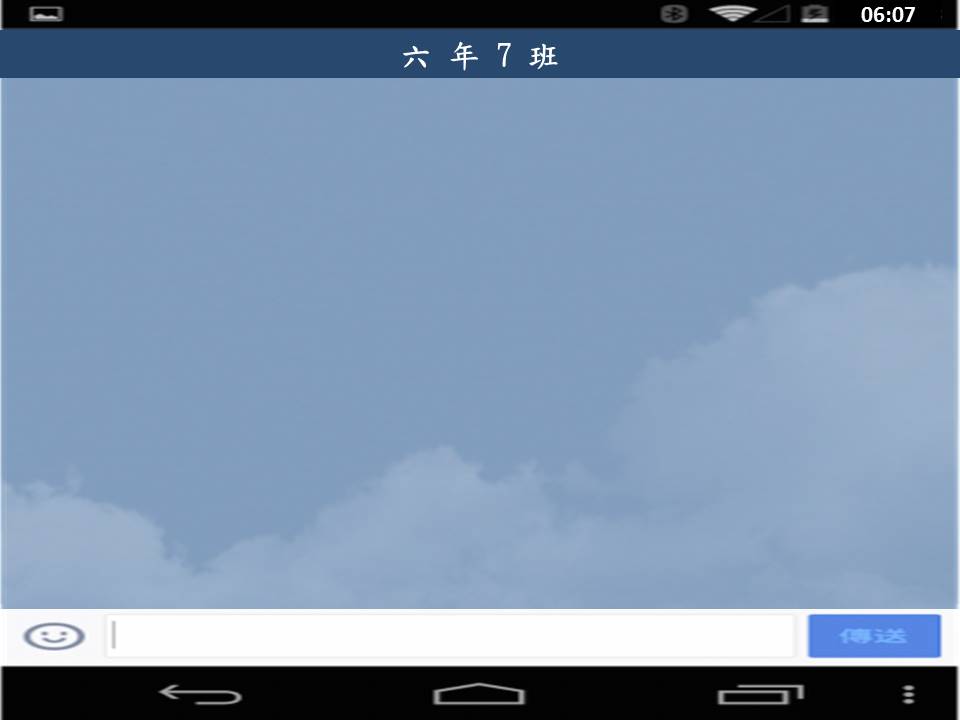 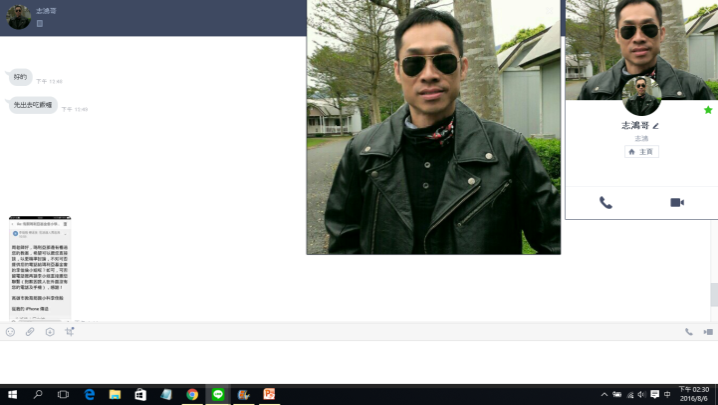 班級特色課程介紹
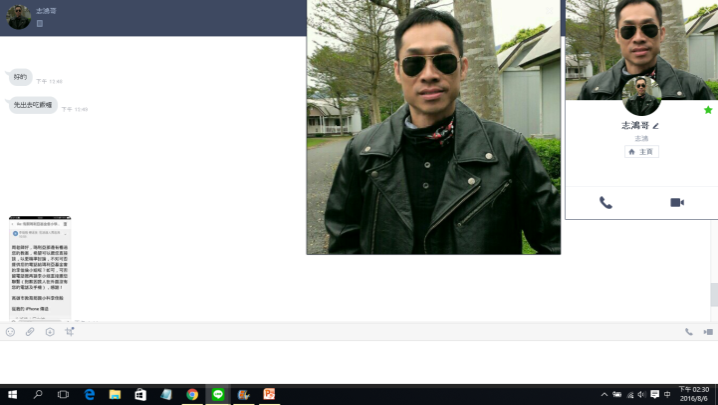 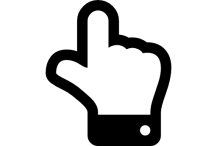 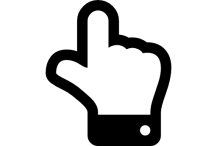 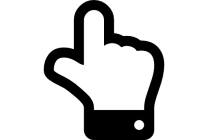 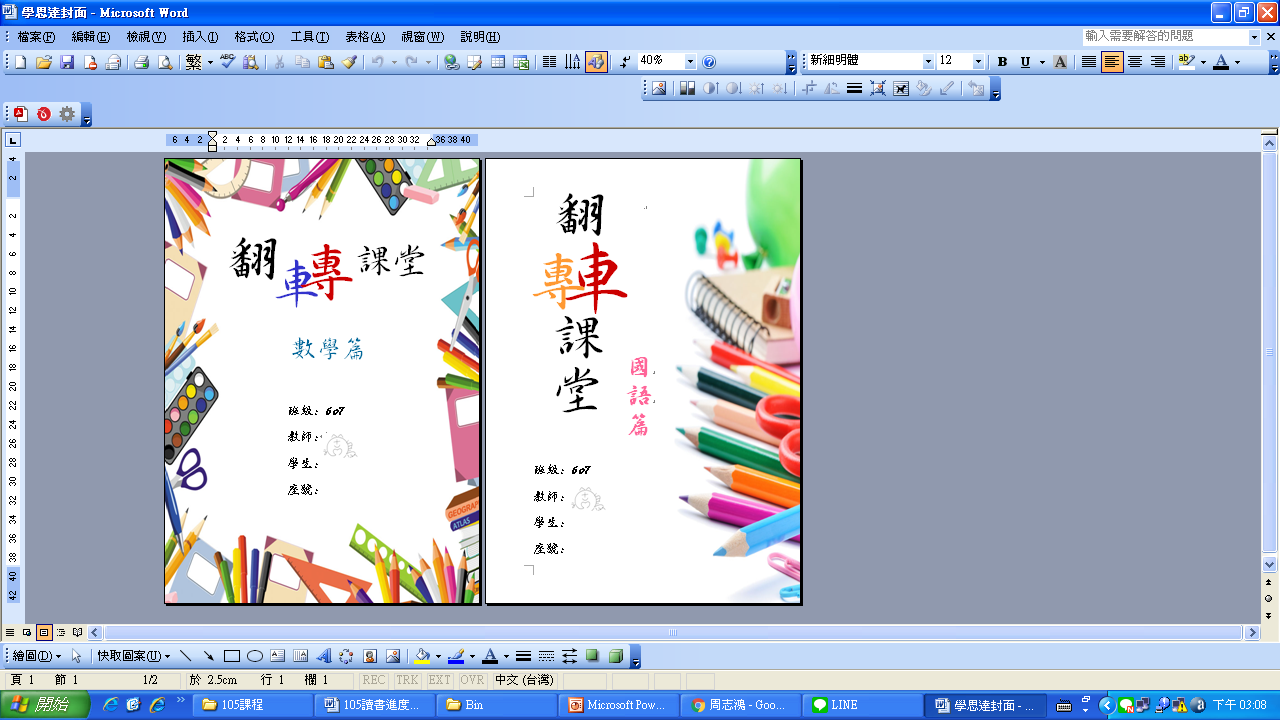 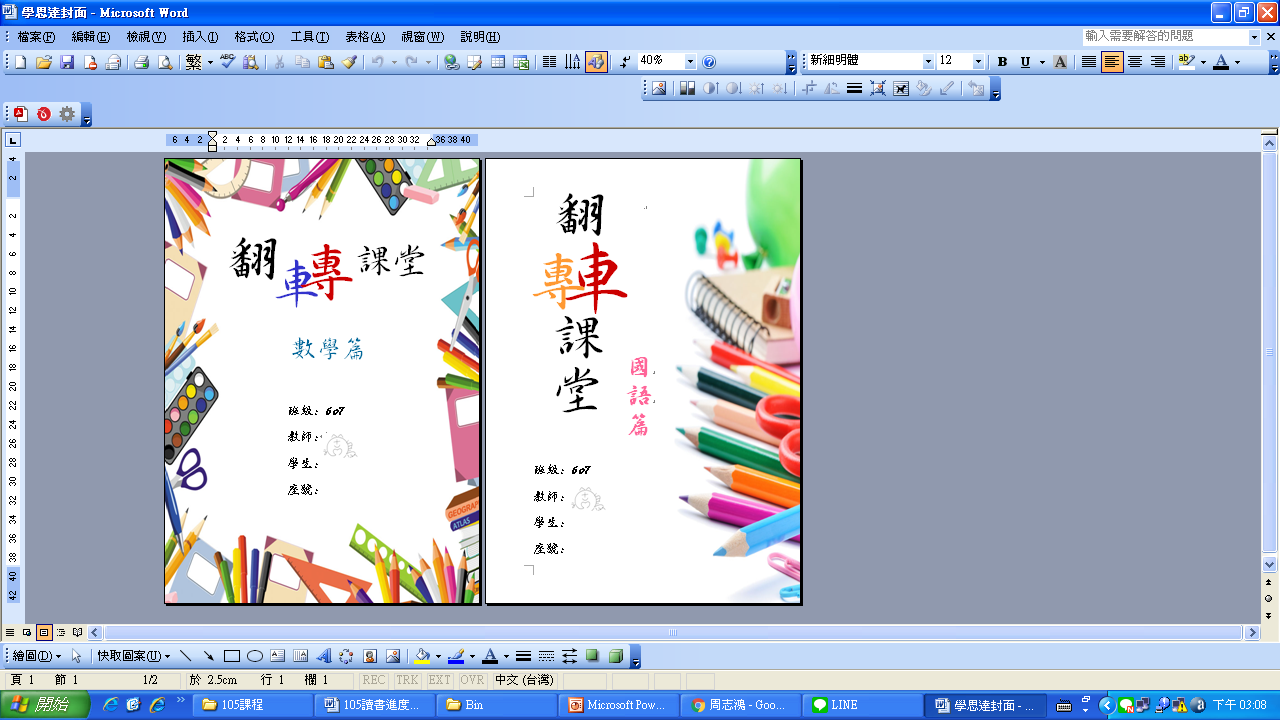 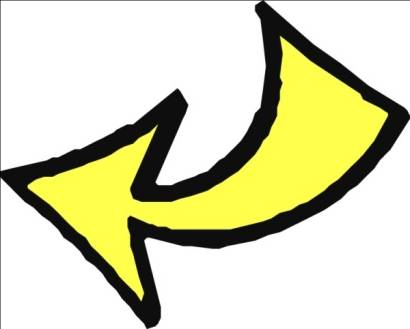 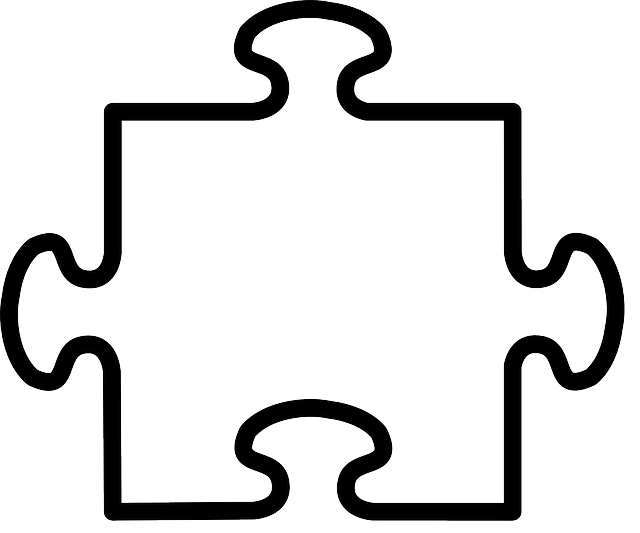 幸福告白
品父愛
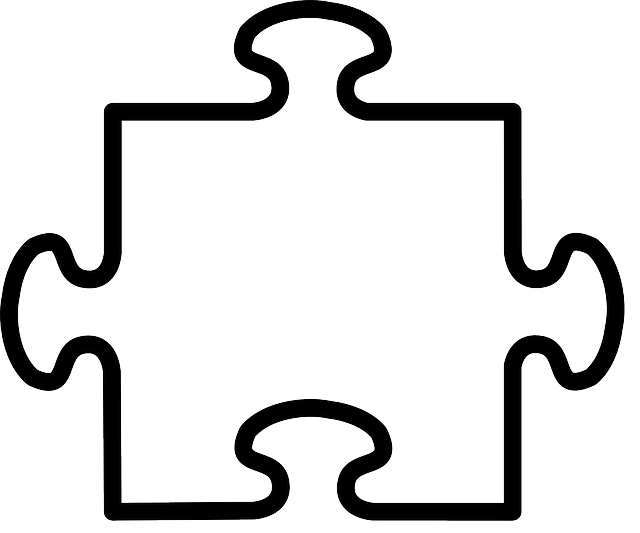 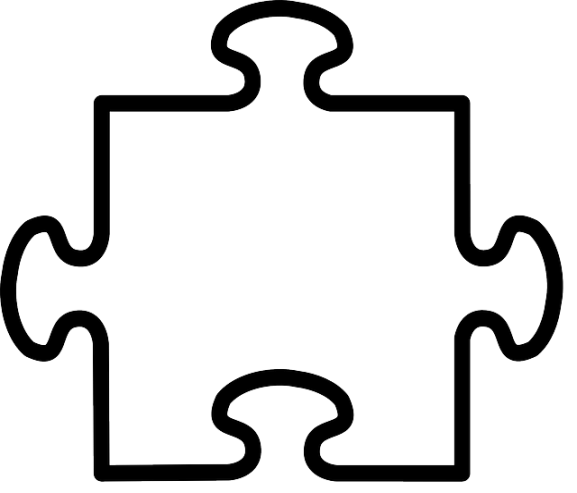 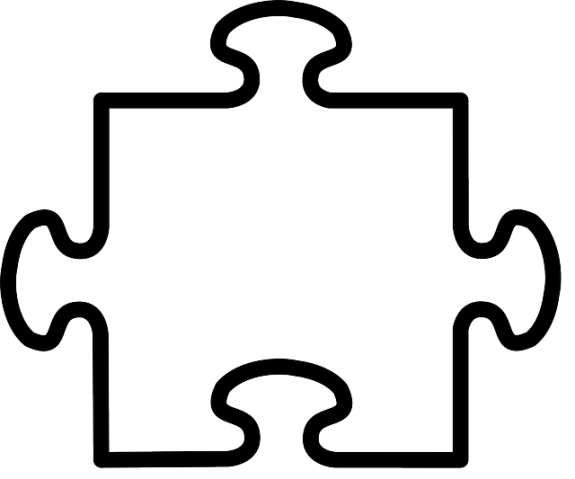 品一份幸福
拚一份品德
幸福郵件
品母慈
幸福新生
品心安
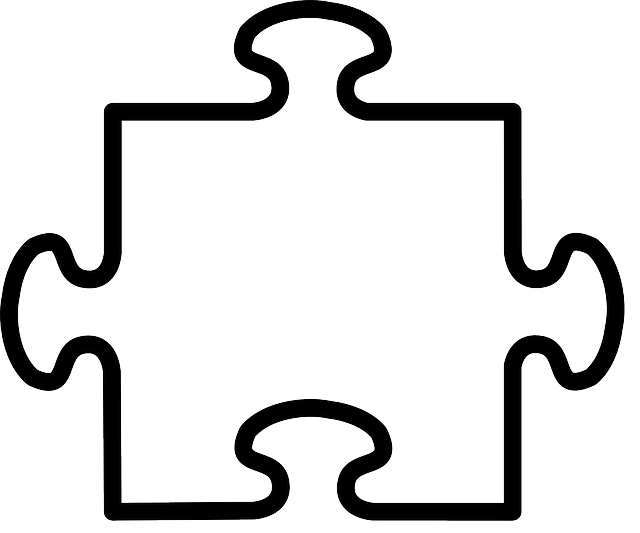 幸福社區
品實踐
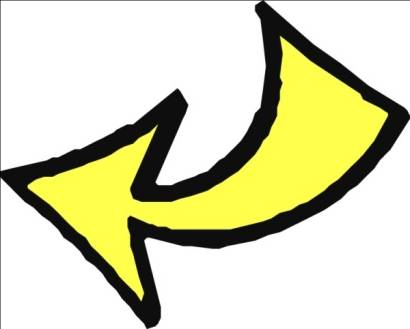 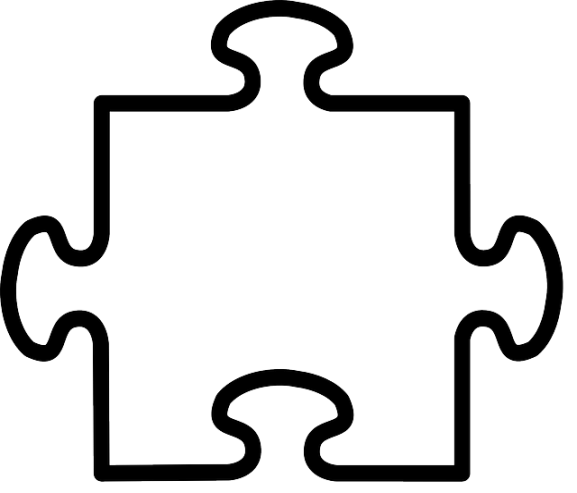 幸福郵件—品母愛—孝親尊長
母親節日，延伸課程，
實踐幸福，拼出品德。
課程實施:
         透過明信片的製作，鼓勵孩子寫下對母親的愛，再將這份愛傳送到母親的手上，並且也鼓勵母親給予回饋，將愛勇敢說出
幸福郵件
品母慈
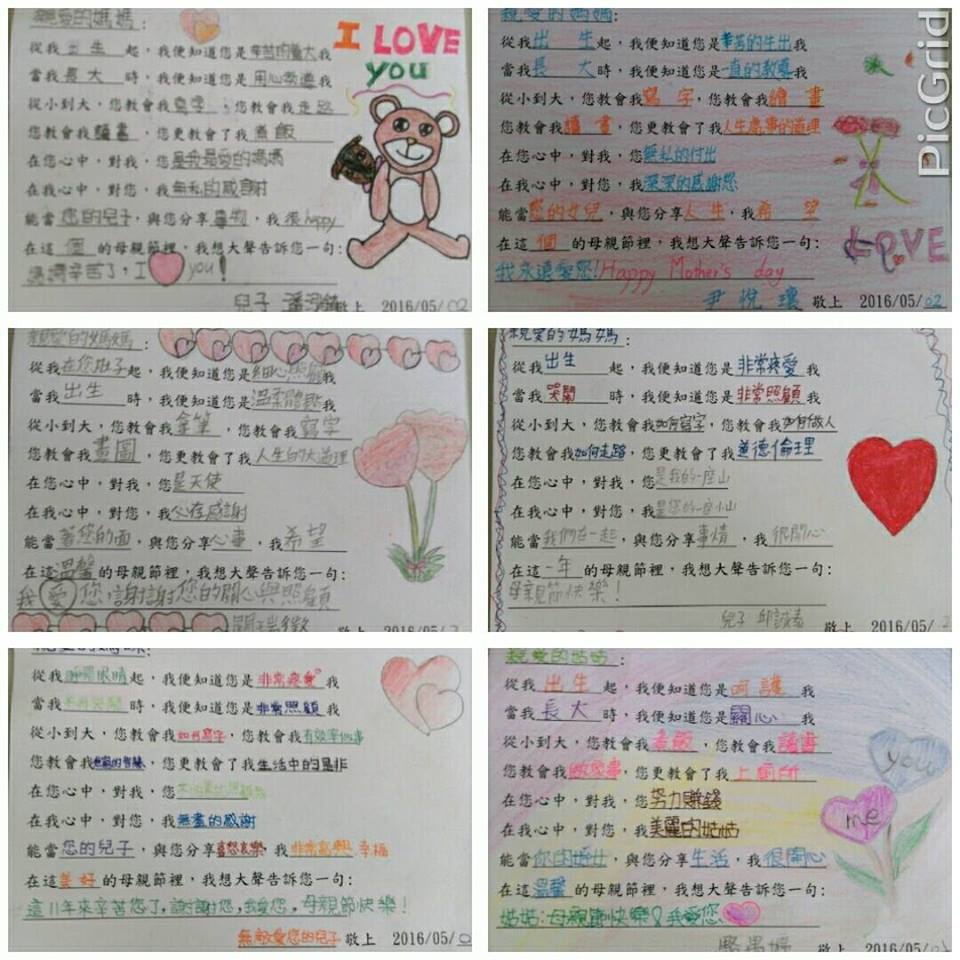 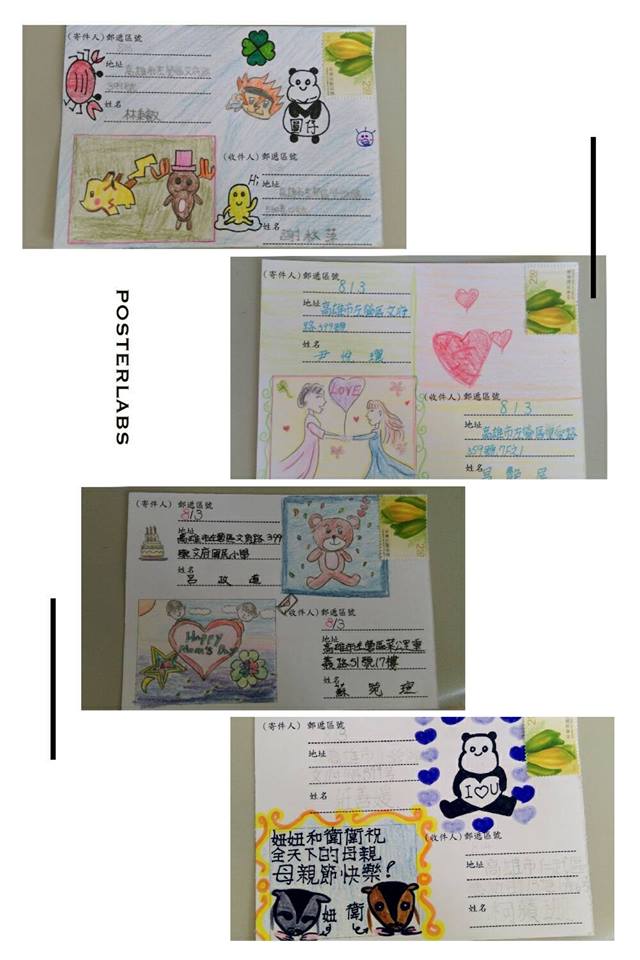 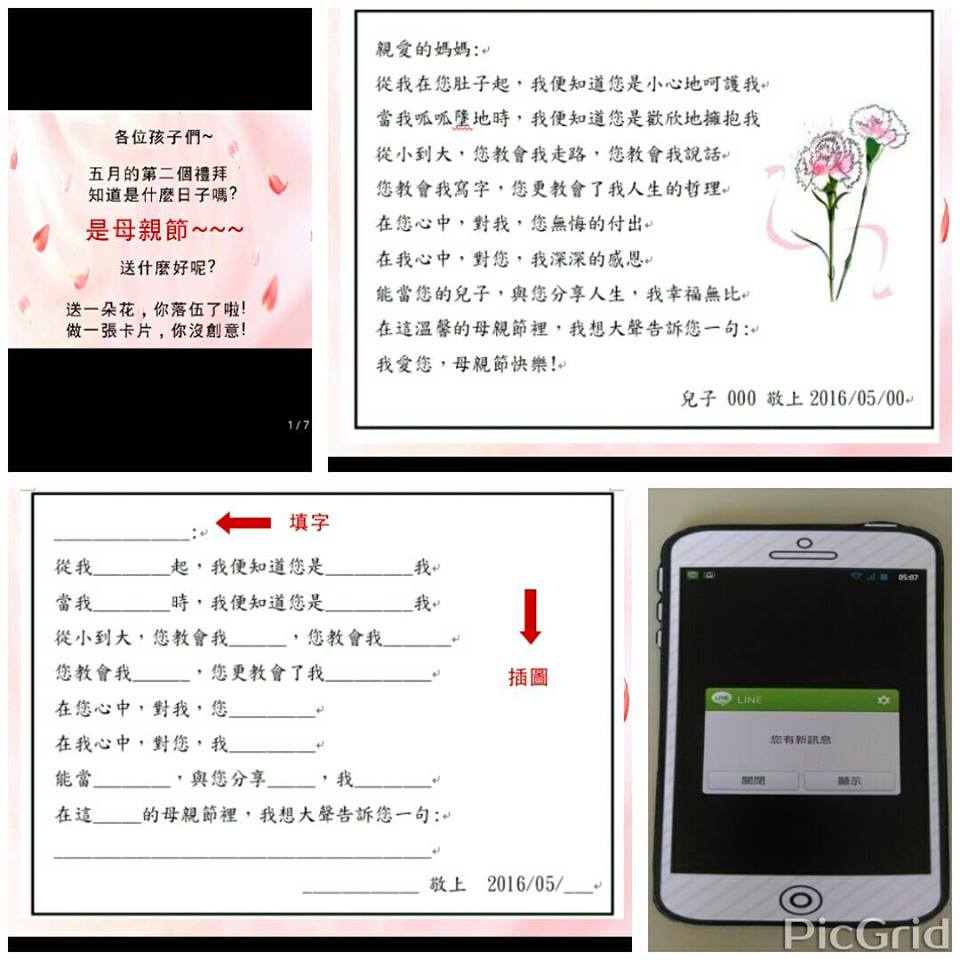 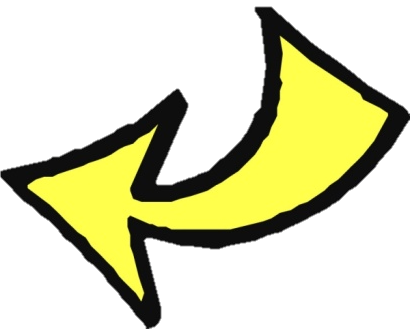 幸福告白，品父愛—孝親尊長

父親節日，延伸課程，
實踐幸福，拼出品德。

課程實施:
         透過告白影片，說出對父親的愛與感謝；導師協助錄製影片，再將影片燒錄寄回家，讓父親知道並且給予回饋
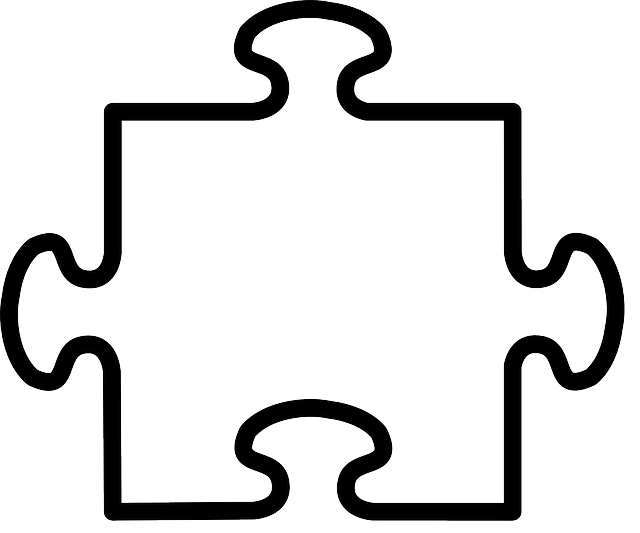 幸福告白
品父愛
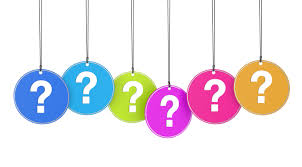 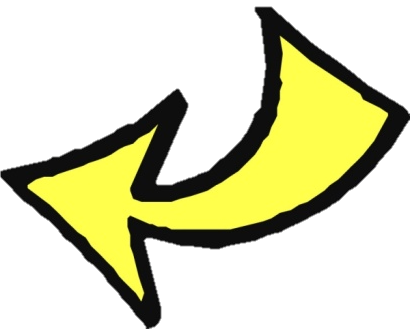 幸福新生—品心安—行善關懷

協助新生，延伸課程，
實踐幸福，拼出品德。

課程實施:
         透過訪談策略，協助小一新生與家長，促使早點適應學校的生活環境跟建立規律感，亦使家長多點安心。而家長來自各行各業與生活背景，對孩子學習所產生的焦慮也有所不同。
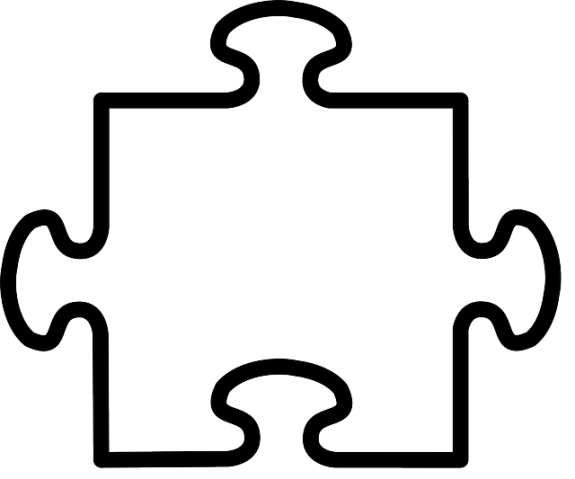 幸福新生
品心安
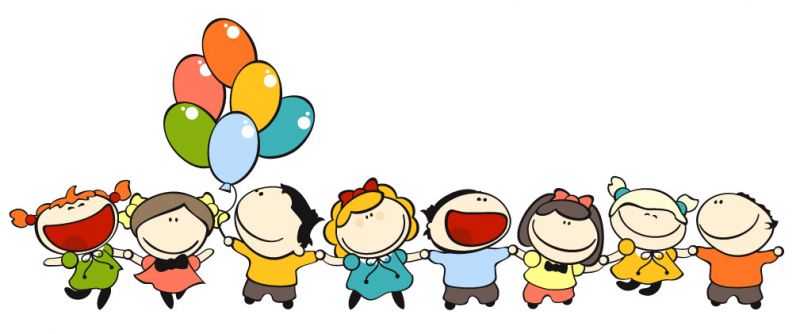 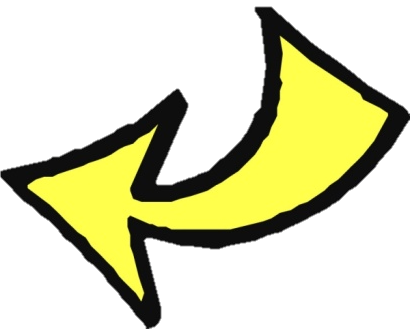 幸福社區—品實踐—行善關懷

社區服務，延伸課程，
實踐幸福，拼出品德。

課程實施:
         透過行動與服務，使學生從校園的行善關懷，走入社區與社會中實踐，並將自己日行一善的行為記錄下來，給自己評價再向同學分享。
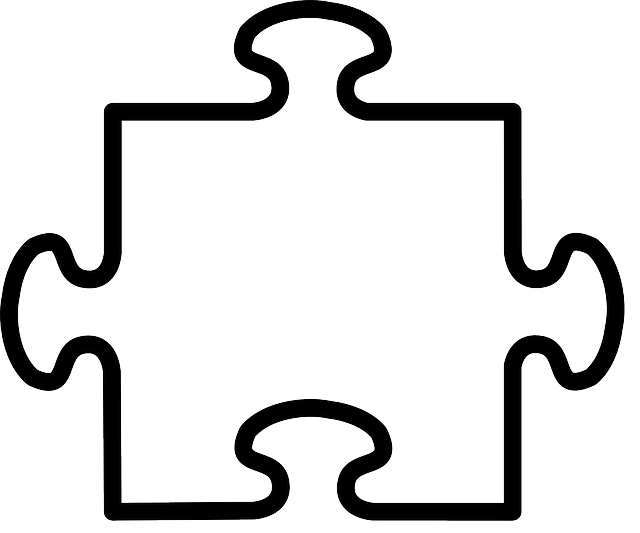 幸福社區
品實踐
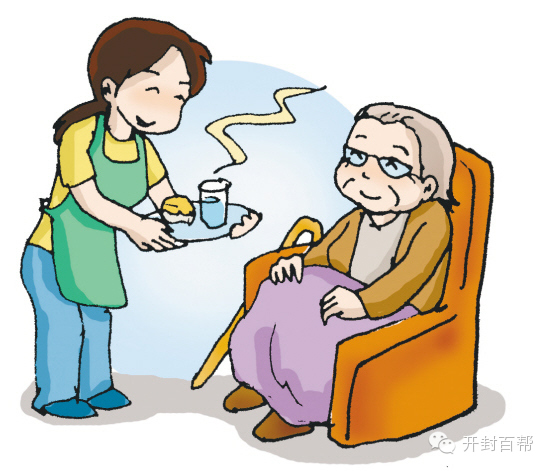 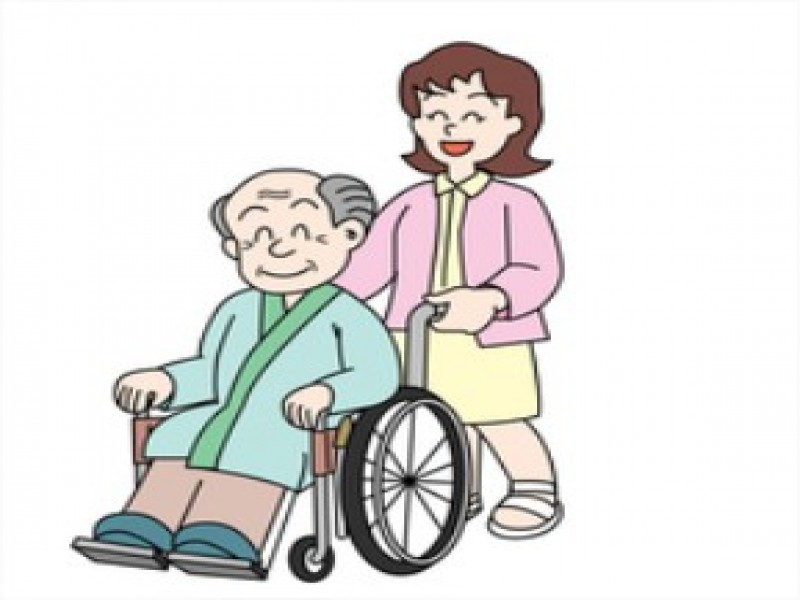 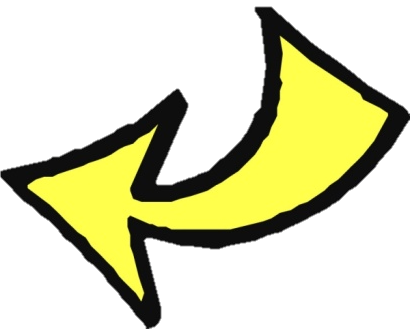 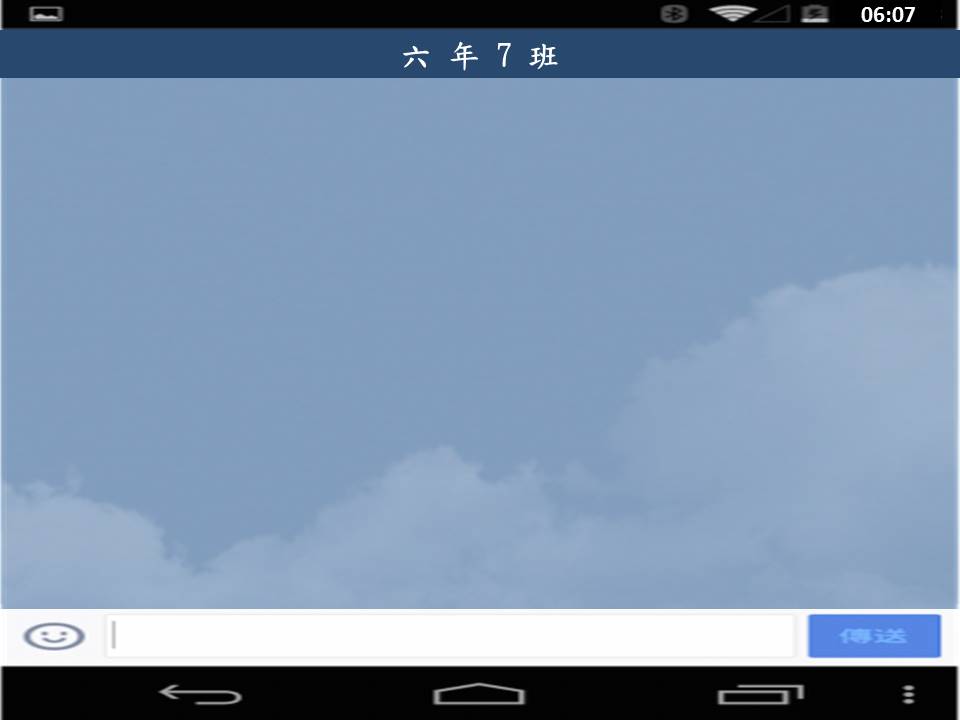 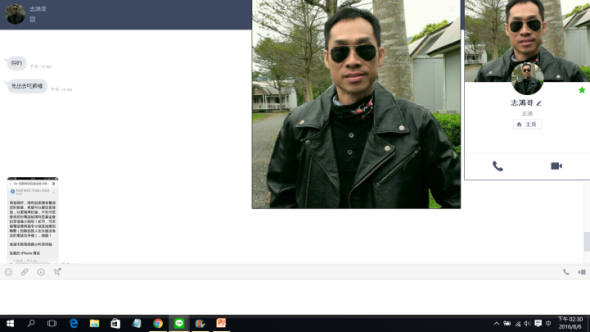 學習新議題
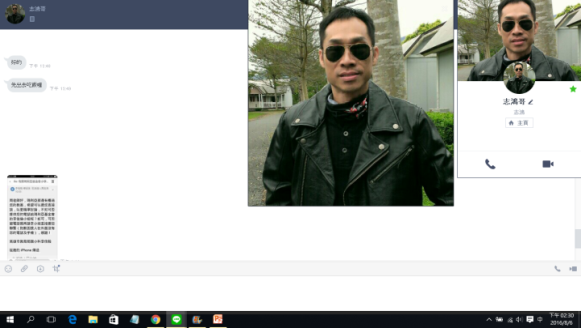 學習新議題，您知道多少呢?
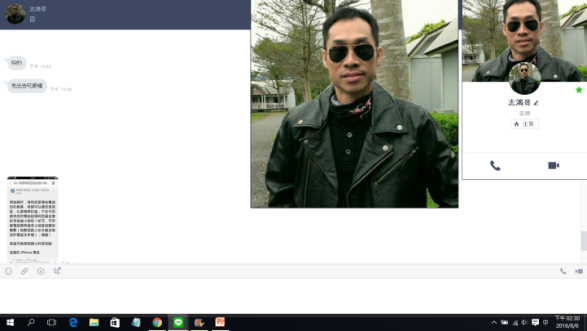 何謂學思達?
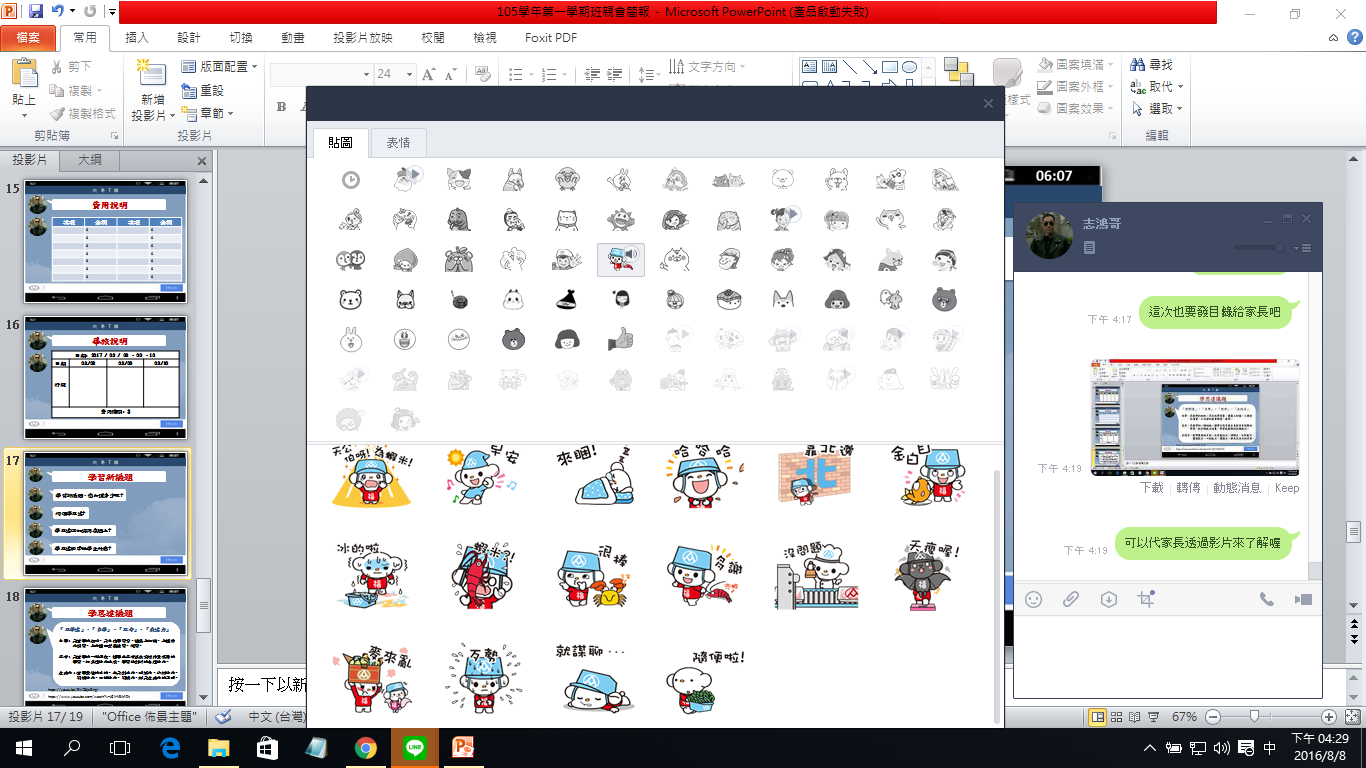 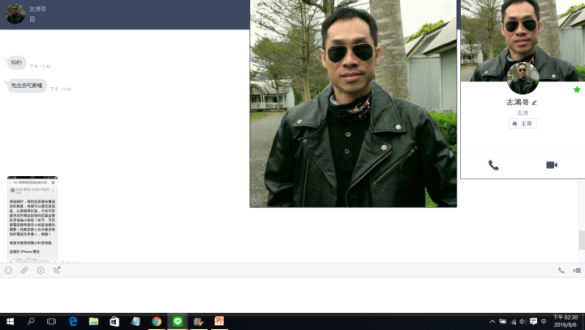 學思達該如運用在班上?
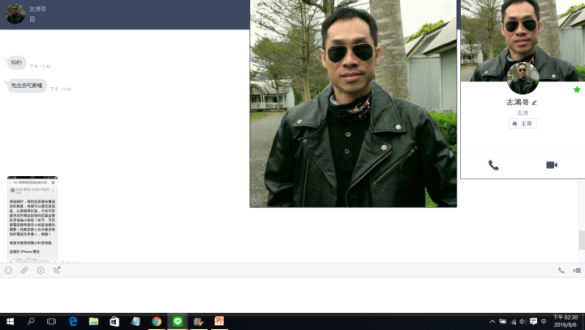 學思達能帶給學生什麼?
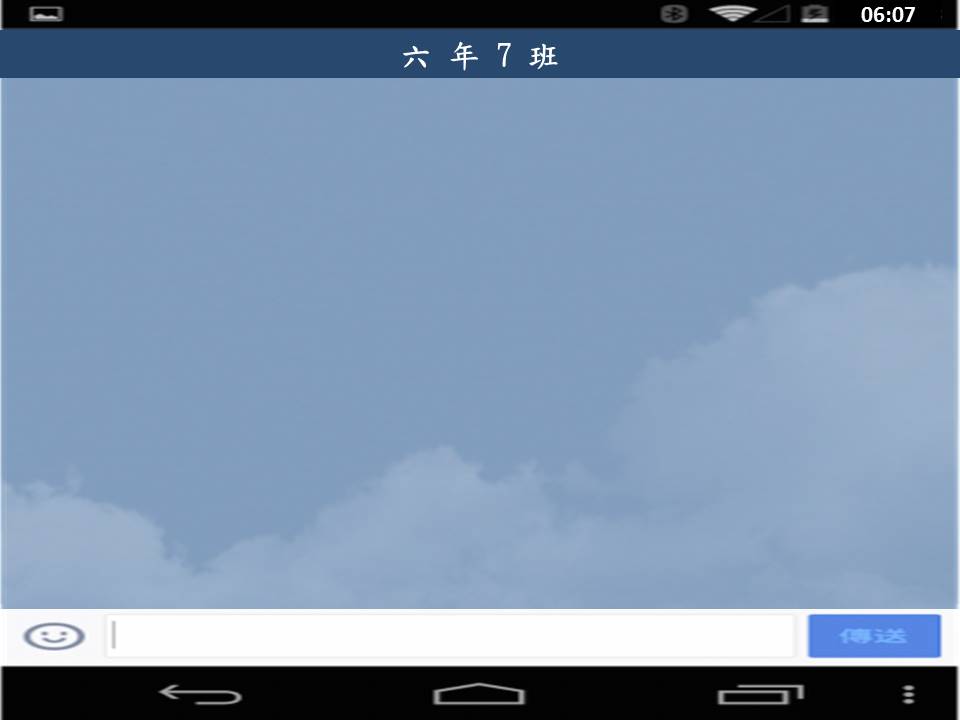 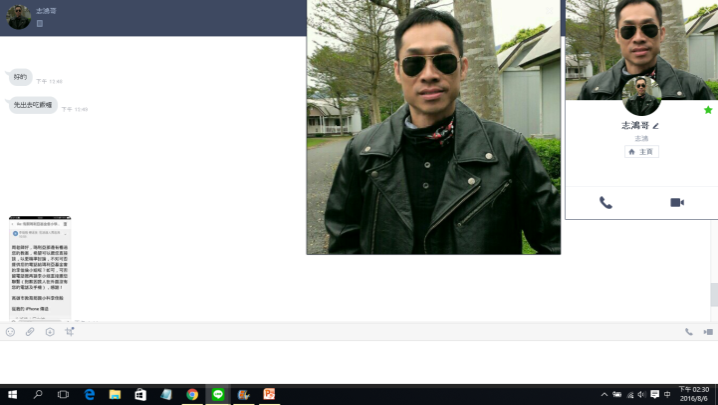 學思達議題
「思學達」

「自學」、「思考」、「表達力」
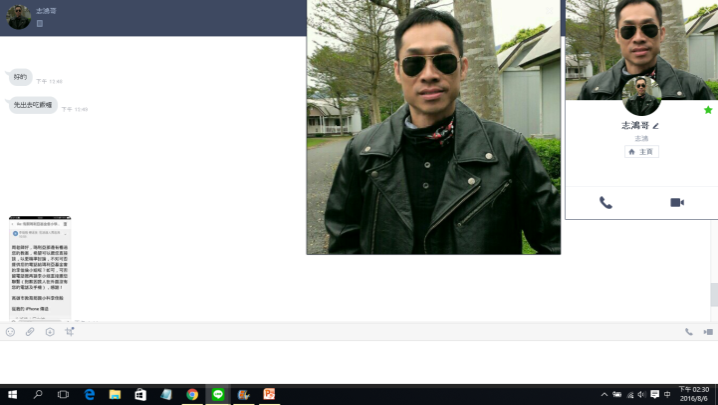 https://www.youtube.com/watch?v=Rxgo9EbLIlo
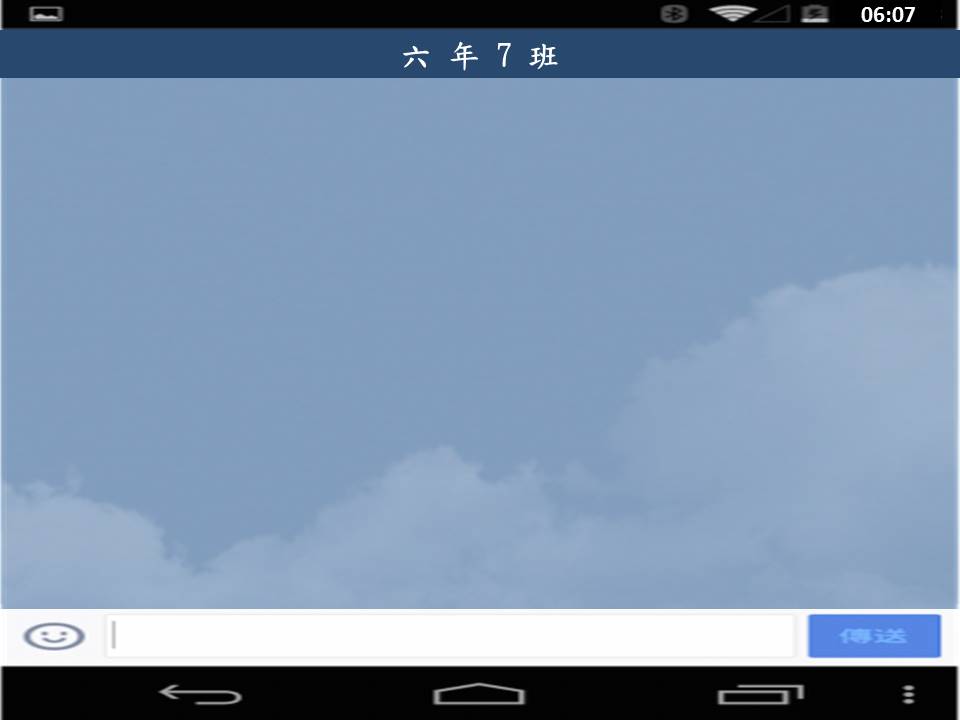 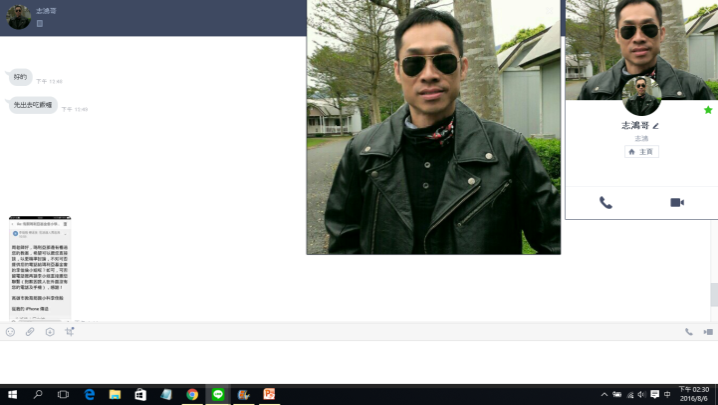 學思達議題
自學：

教學的起點，是自我學習書、講義上知識

上課前先預習、上完課回家要練習、複習
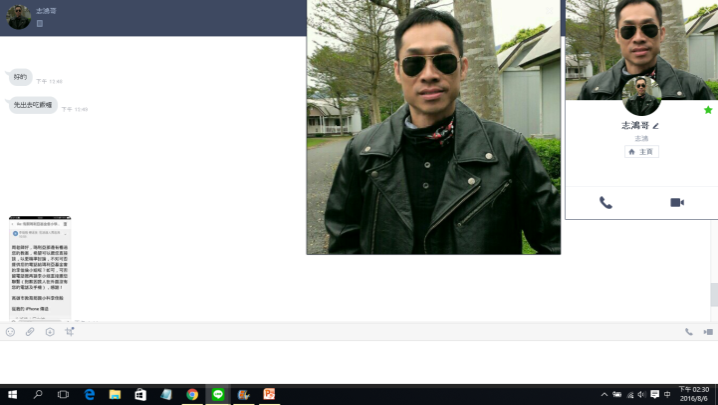 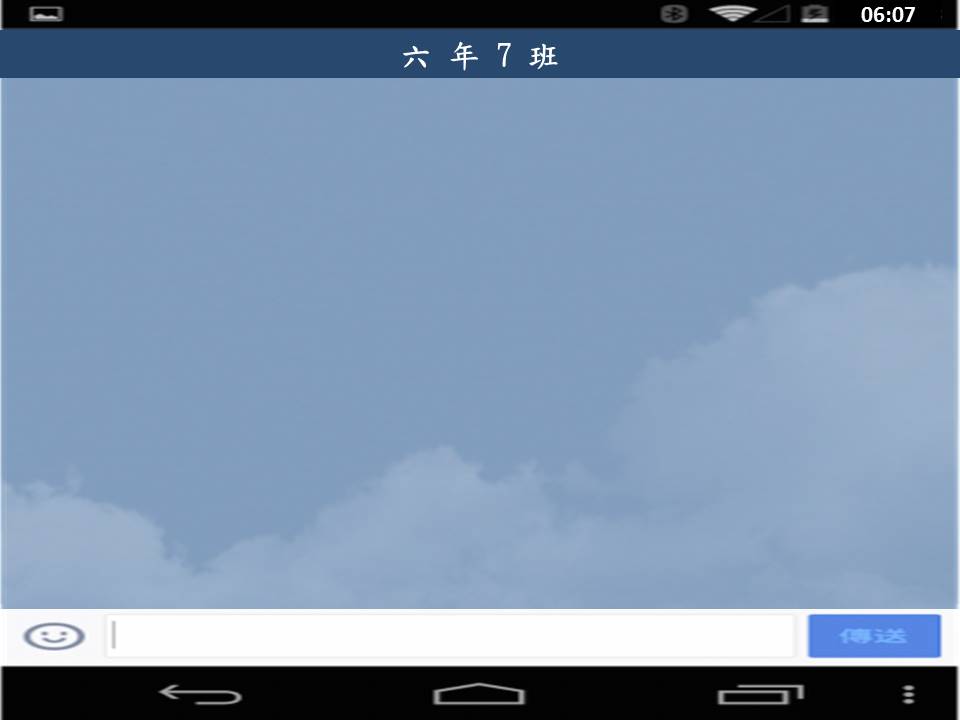 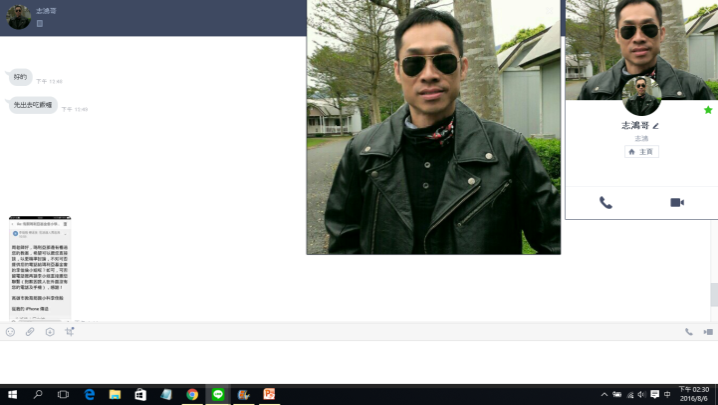 學思達議題
思考：

教學的一個過程

讓學生思考基本素材外更深層的學習

把多種能力培養，學習能創新的各種能力
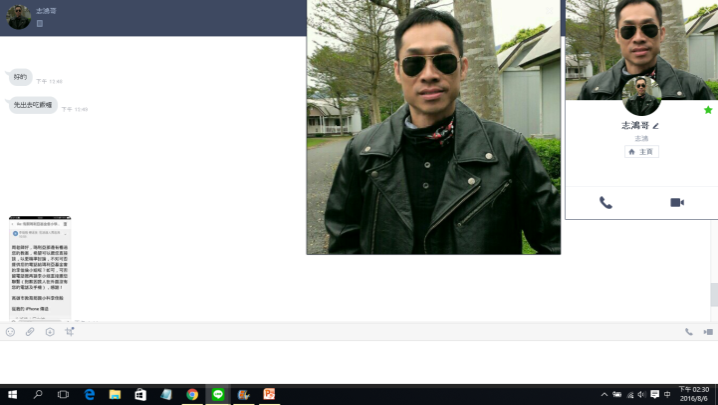 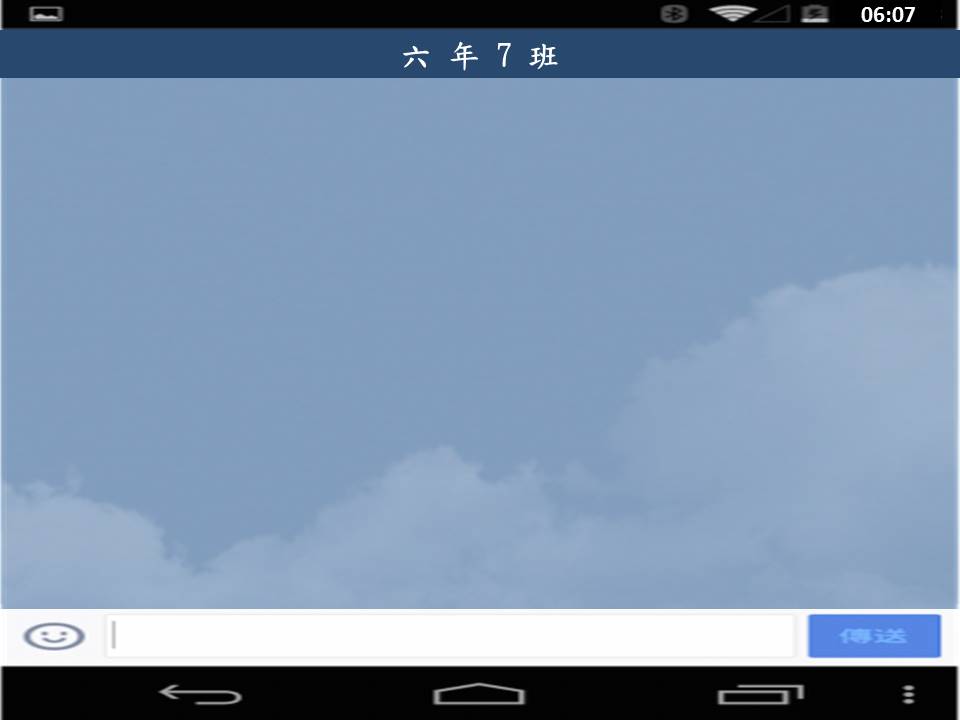 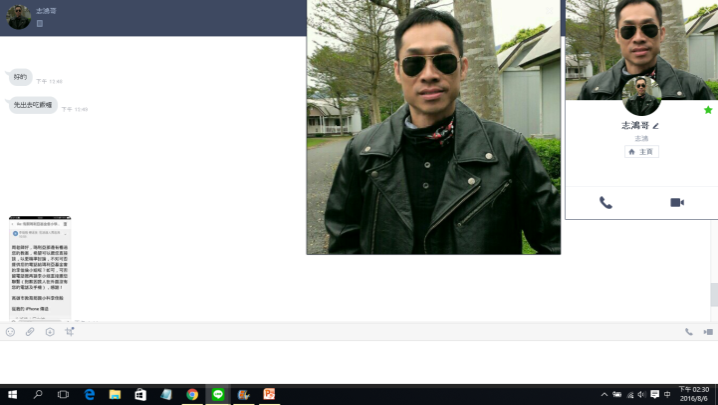 學思達議題
表達力：

教學最後的目的

也是創造力、理解力、分析能力、

閱讀能力、口說能力、閱讀力
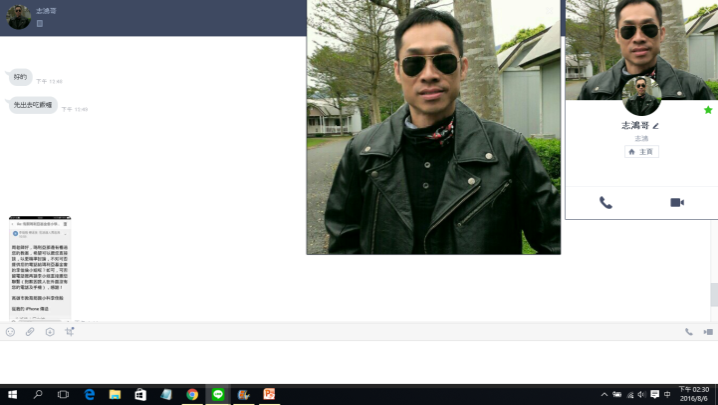 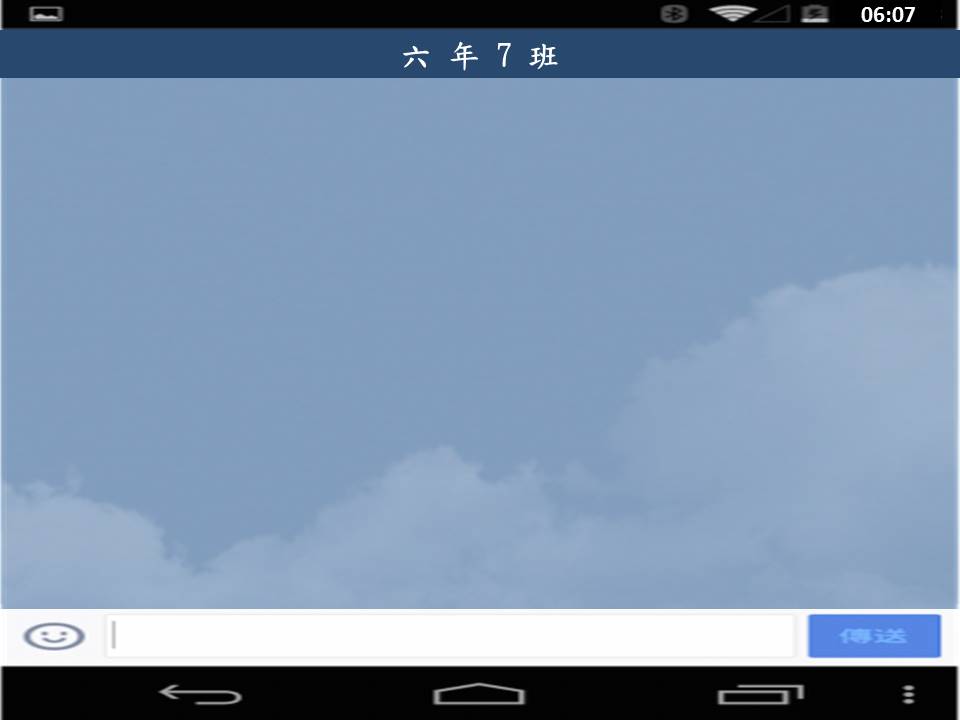 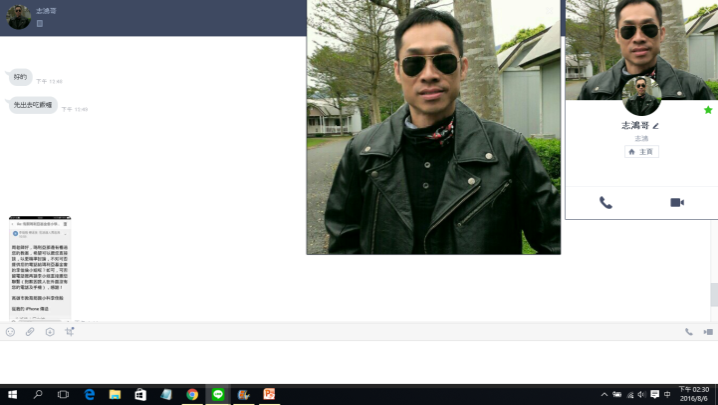 討論 & 問答
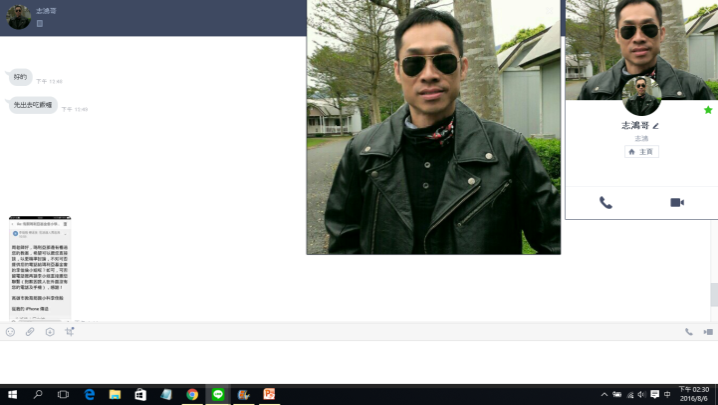 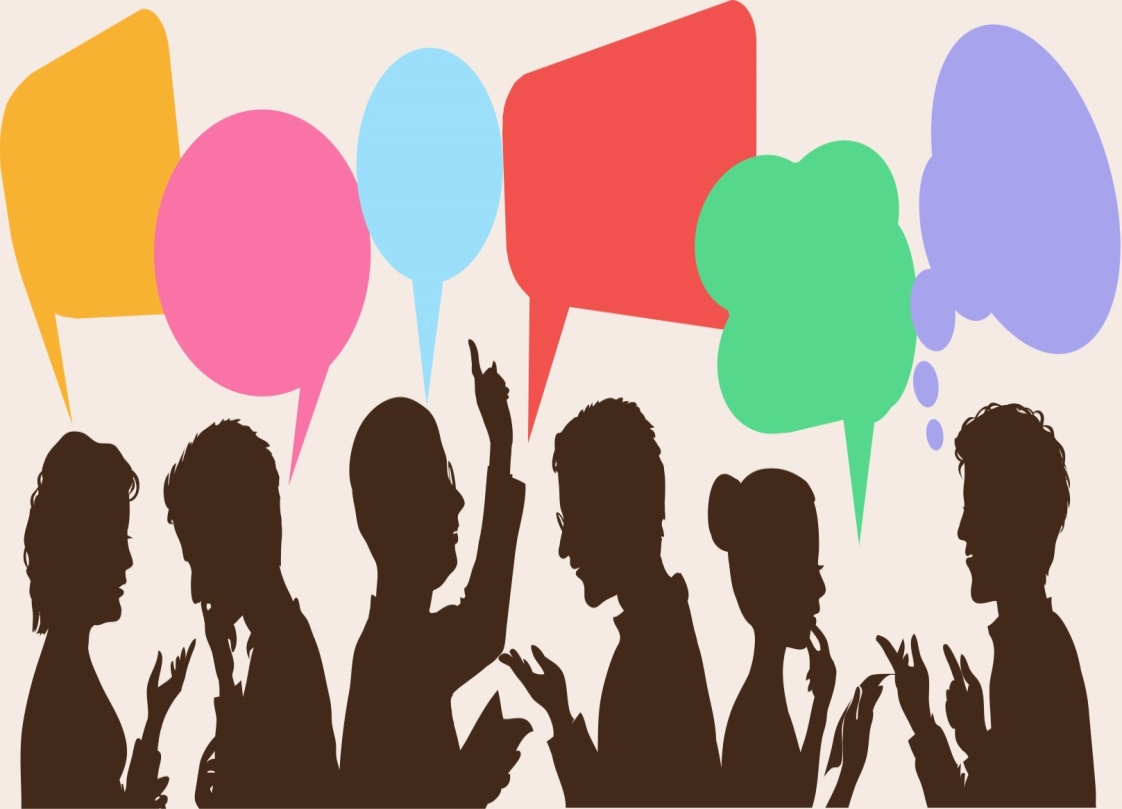 課程 Q & A
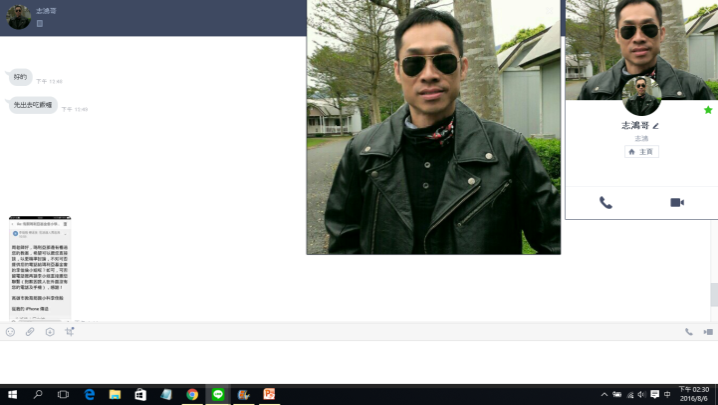 班費 Q & A
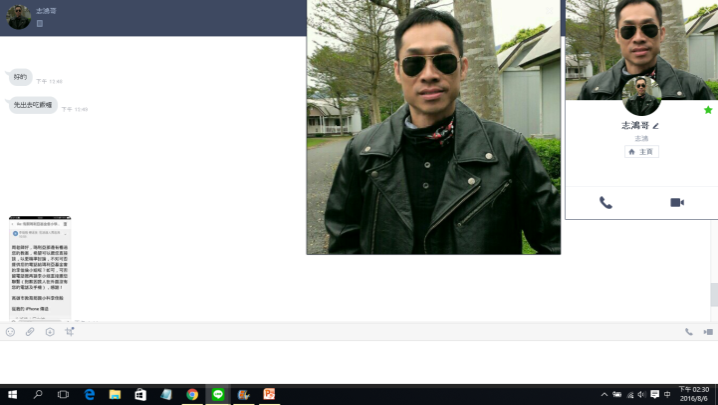 畢旅 Q & A
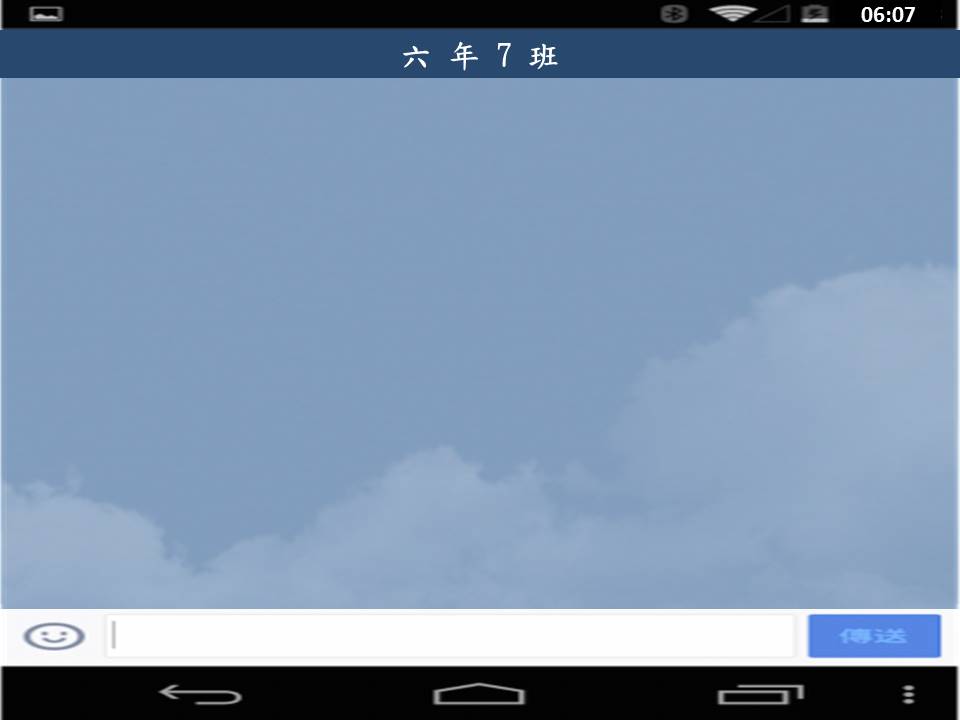 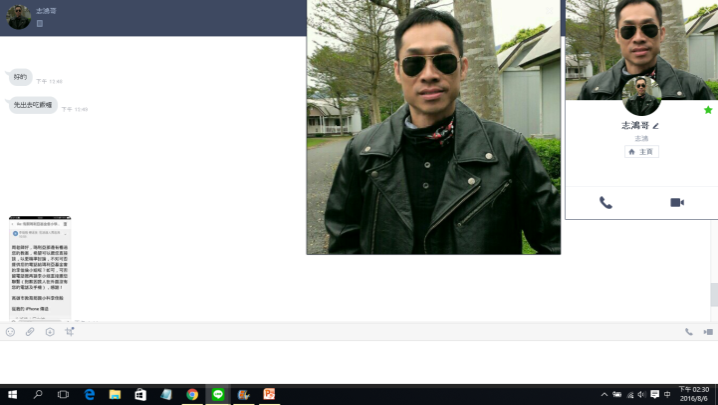 還記得，你們在五上時的期初大會考嗎?
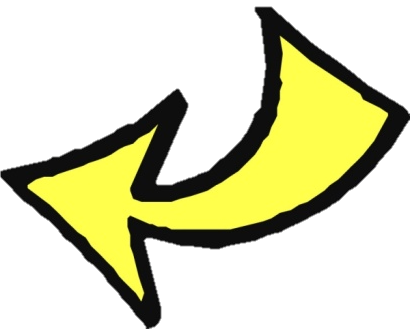 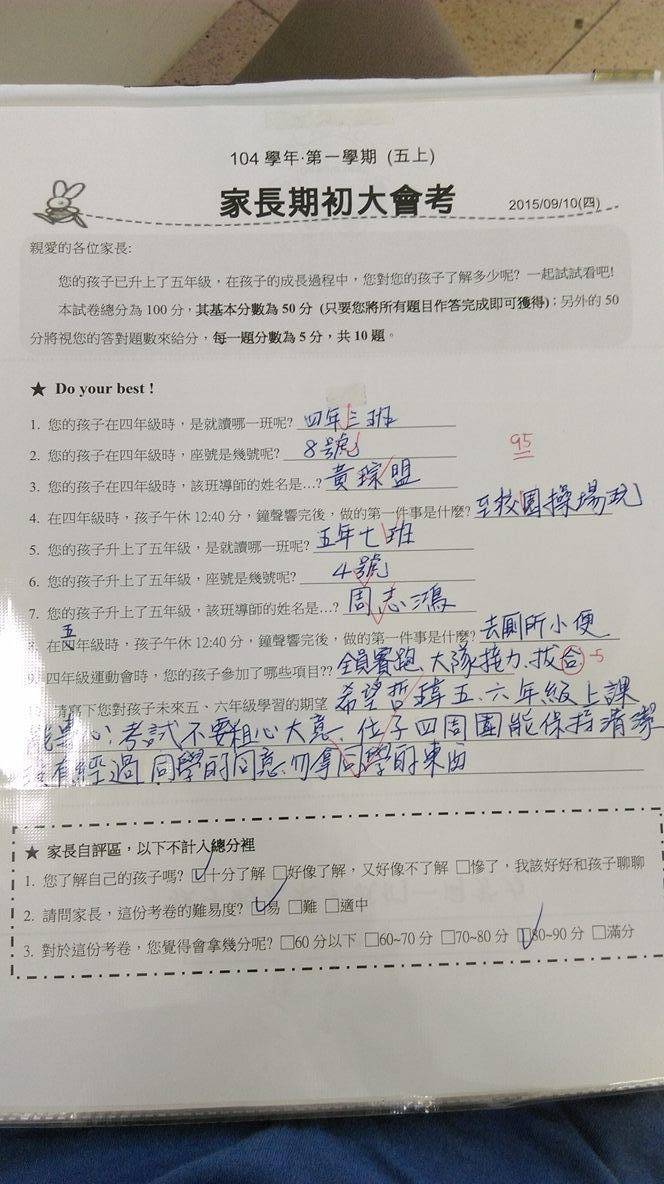 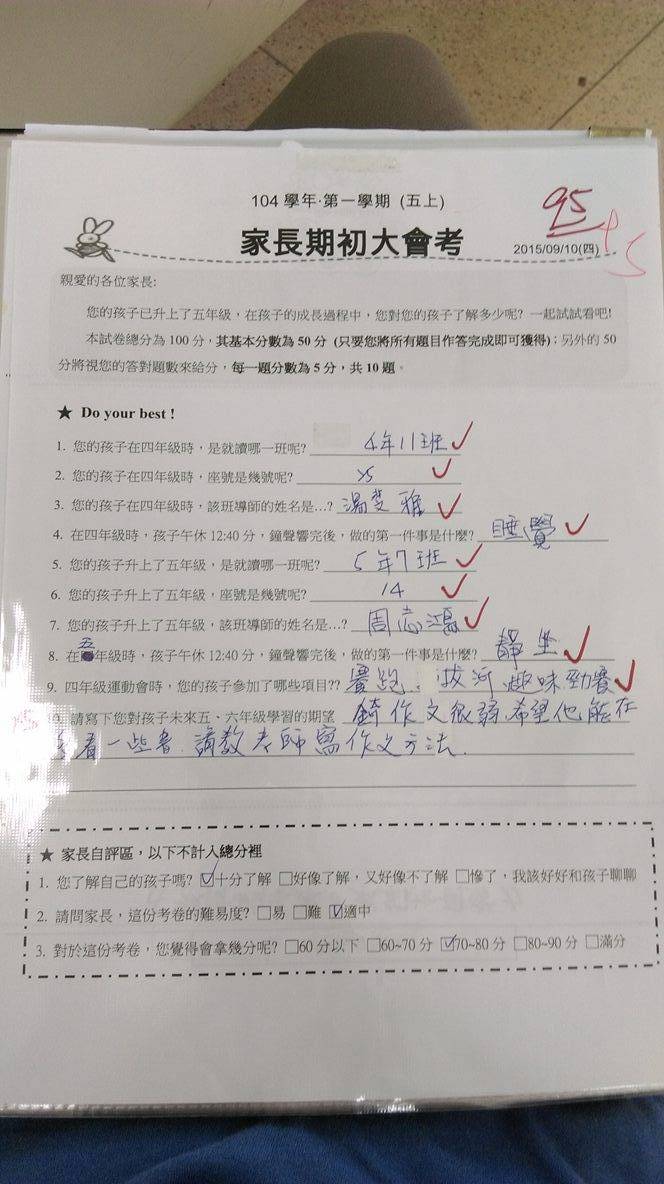 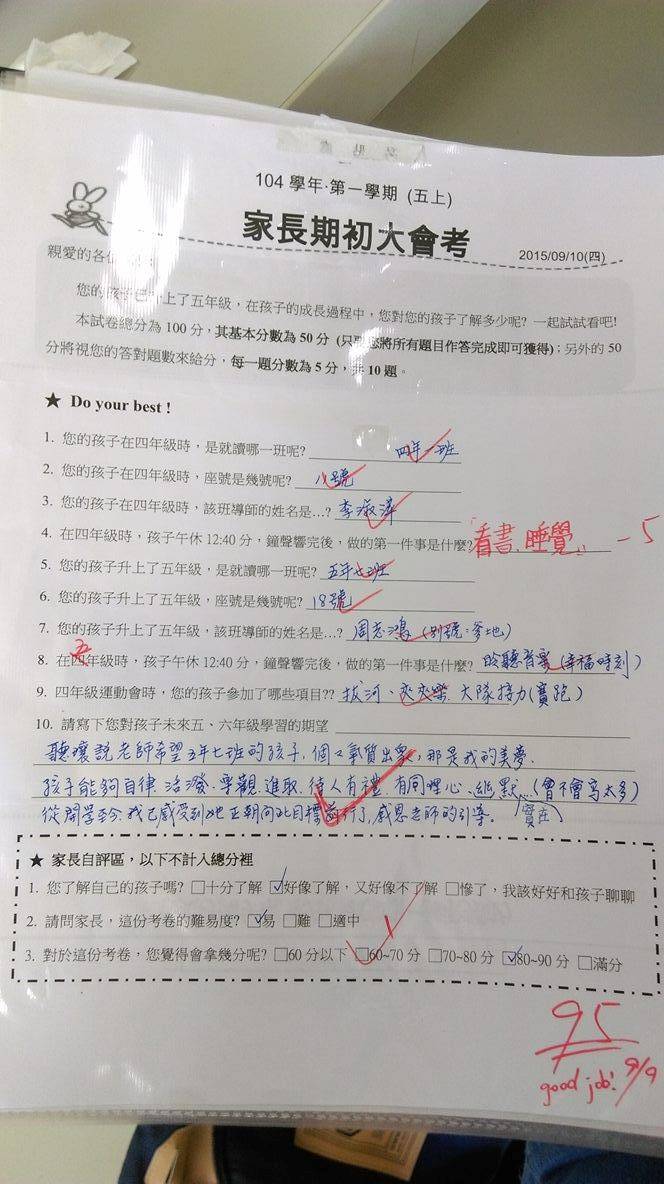 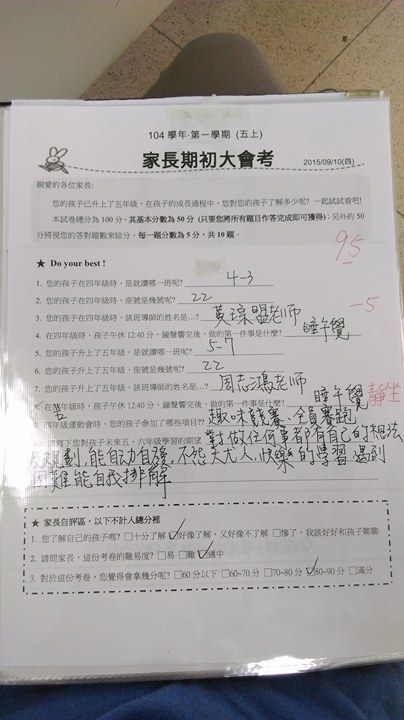 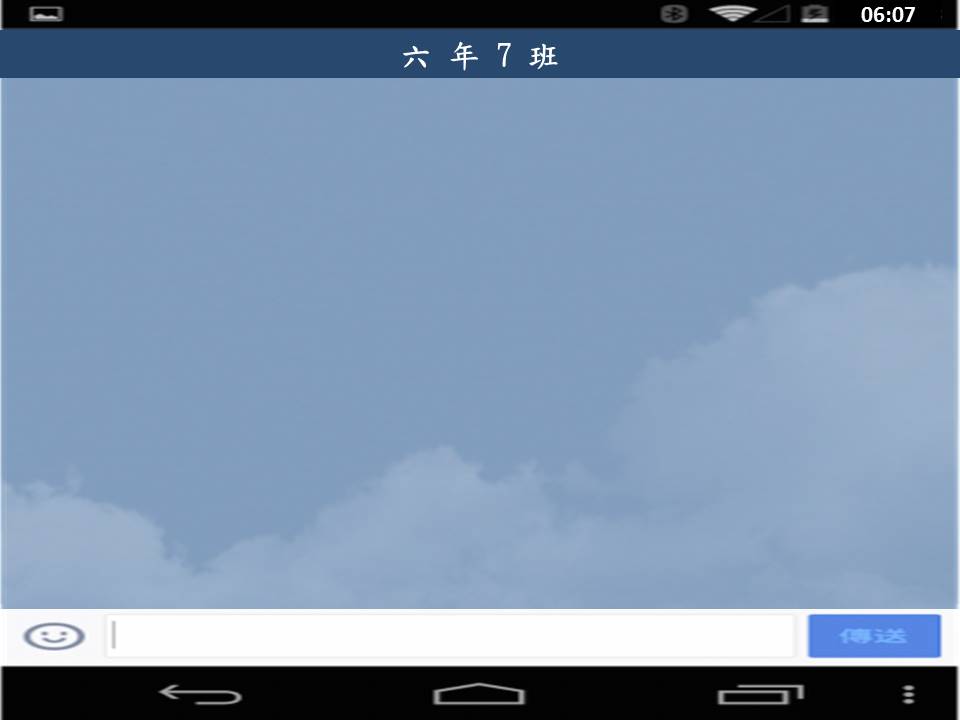 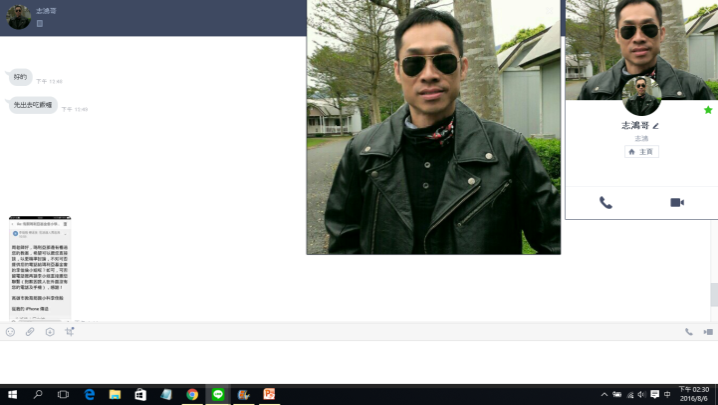 現在，家長們，你們的功課來囉~~
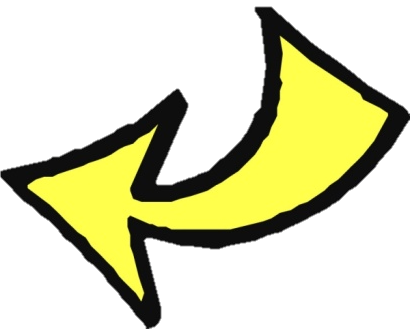 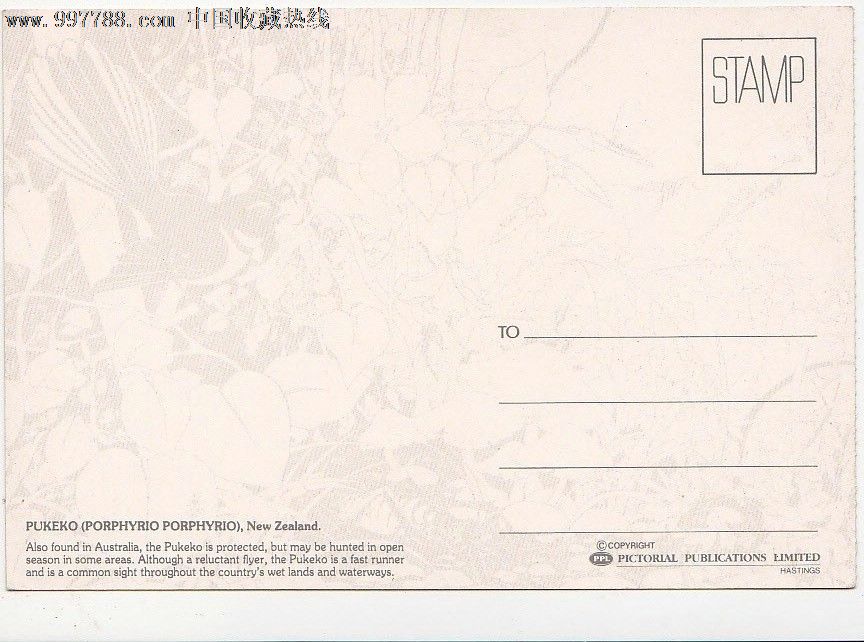 親愛的________:
五年級的妳，______________________________________
看著你的成長，我們的心情__________________________
在學習和成長的過程中，____________________________
你的個性____________，這一點會是你未來學習上的助力
你也是個__________的小孩，常常會__________________
未來，你即將升上六年級，甚至是更高的學堂
有些話，必須對你說
一個好的______________，比____________都要來得重要
__________________________________________________
然而，這世界變的太快，因此，______________________
現在，我們為未來彼此約定，我們________，你________
隨著你的學習，屬於你的天空肯定會越來越廣闊，
隨著你的成長，未來要面對的挑戰更多，
我們會在你身邊支持你、鼓勵你，
希望______________________________________________
愛你的家人
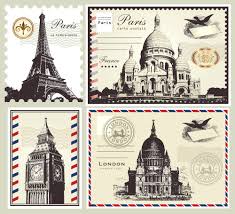 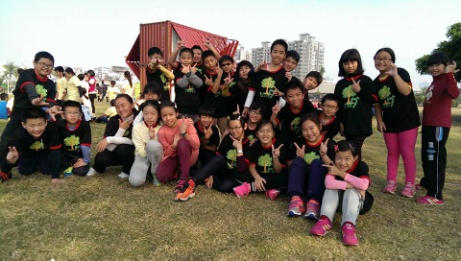 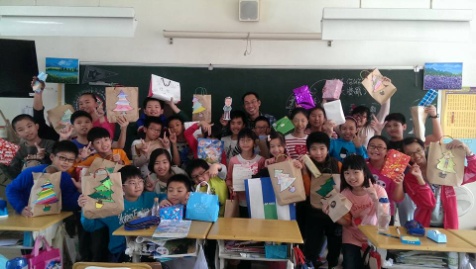 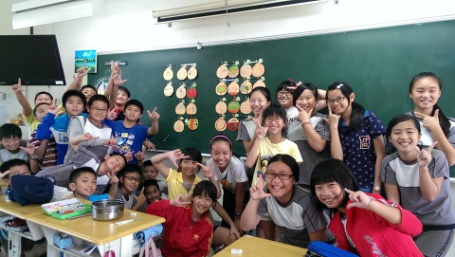 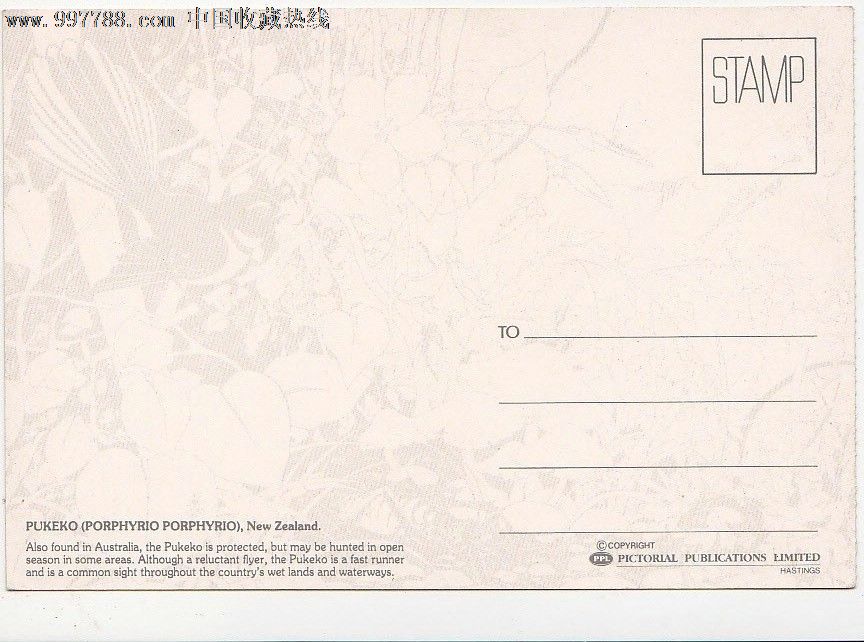 親愛的孩子:
五年級的妳，_____________________________________。
看著你的成長，我們的心情_________________________
在學習和成長的過程中，______________________，
________________
你的個性________________，這一點是你未來學習上的助力
你也是個_________小孩，常常會____________________
未來，你即將升上六年級，甚至是更高的學堂
有些話，必須對你說
一個好的___________________，比_________都要來得重要
__________________________________________________。 
然而，這世界變的太快，
因此，人可以沒有偉大理想，但絕對不能失去目標
現在，我們為未來彼此約定，我們__________，你________
隨著你的學習，屬於你的天空肯定會越來越廣闊，
隨著你的成長，未來要面對的挑戰更多，
我們會在你身邊支持你、鼓勵你，希望_________________。
                                          愛你的家人
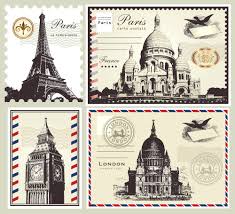 成長了許多，成熟了許多，改變了許多
一直是緊張、欣慰到放心
你的表現超乎我的預期
我感到非常驕傲
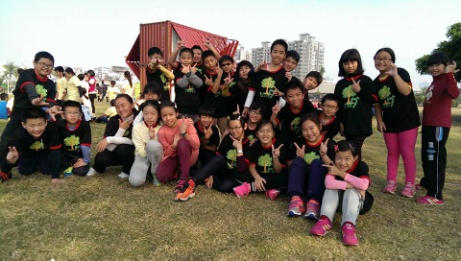 十分專注、有耐心
貼心的
關心及注意到別人
人格、個性、態度
任何知識
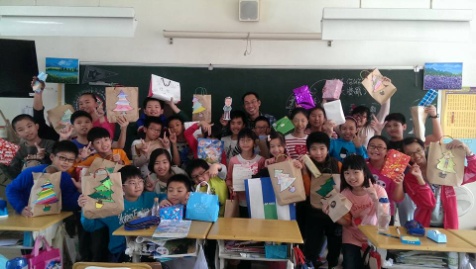 學習可以獲得知識，實踐可以增長能力，態度由習慣養成
好好努力
好好支持你
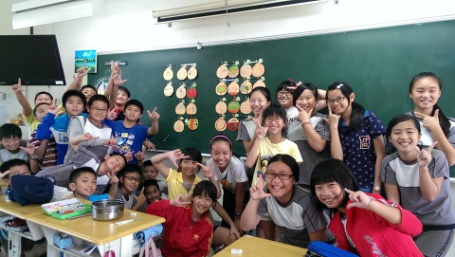 你的未來能夠美好